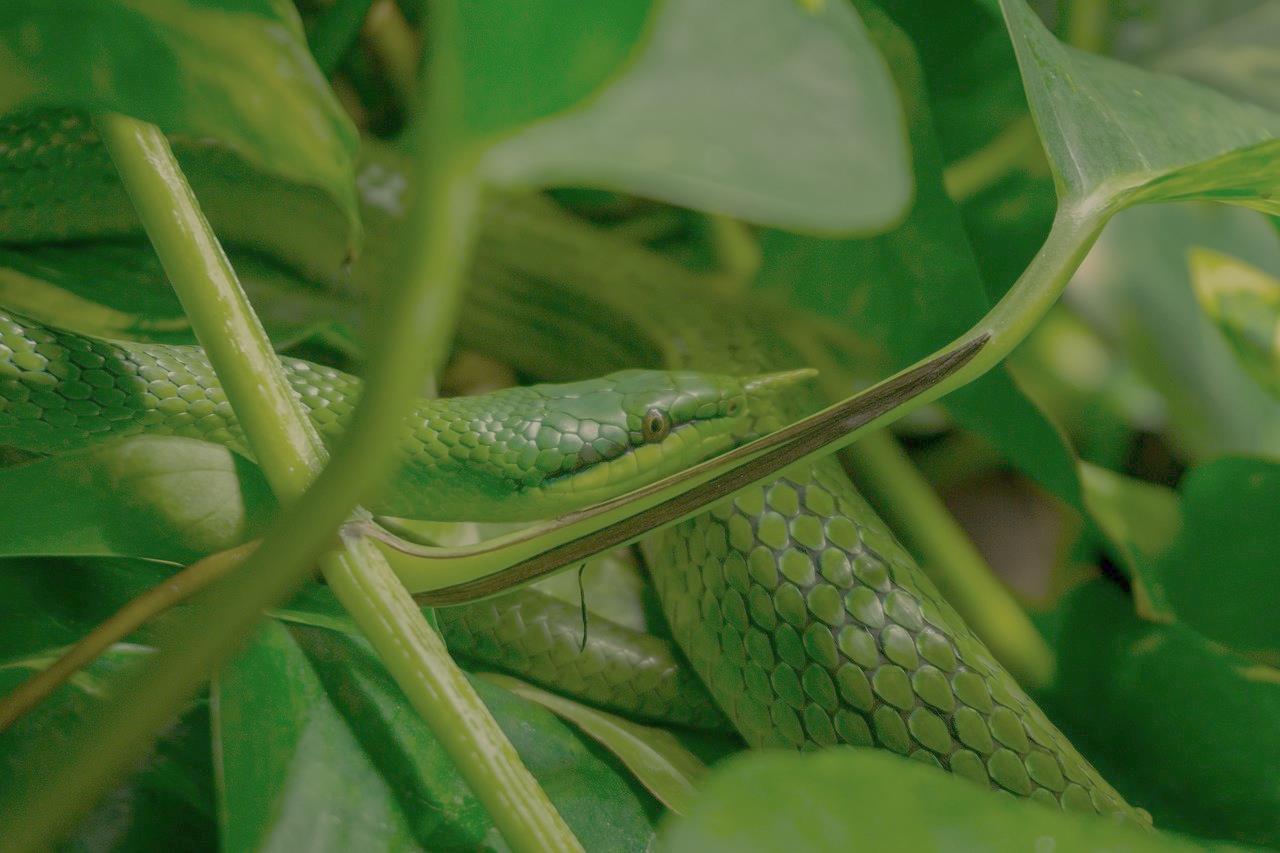 Современный экстремизм: вербовка в виртуальном мире и критерии экстремистского контента
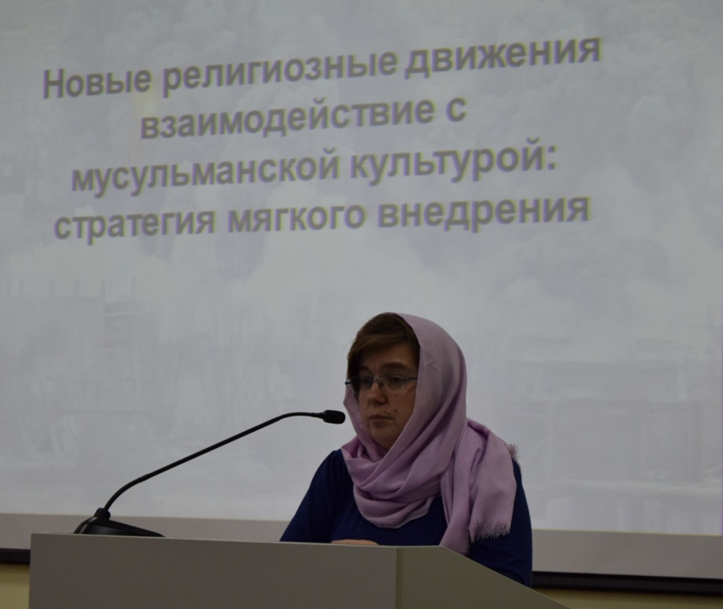 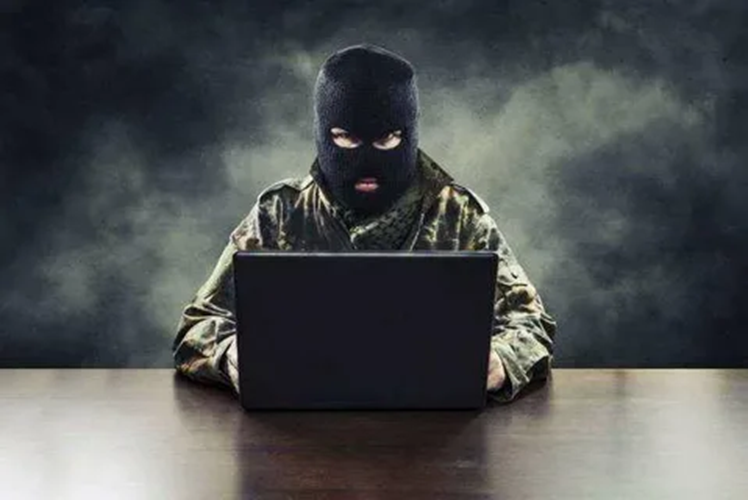 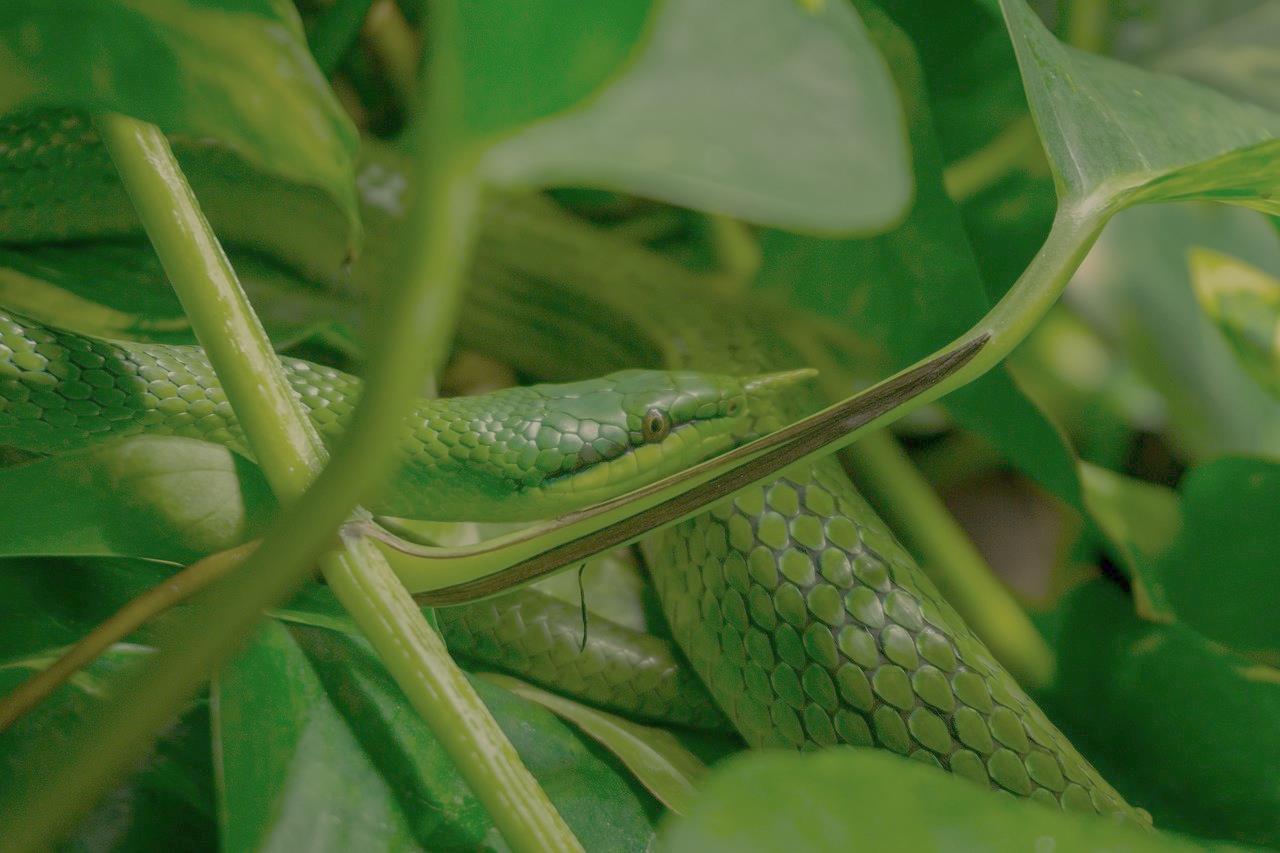 План:
Кто и как говорит сегодня об экстремизме
Что такое вербовка с точки зрения эксперта-религиоведа
Примеры вербовочной стратегии на материалах соцсетей
Ауе –контент: сложность идентификации
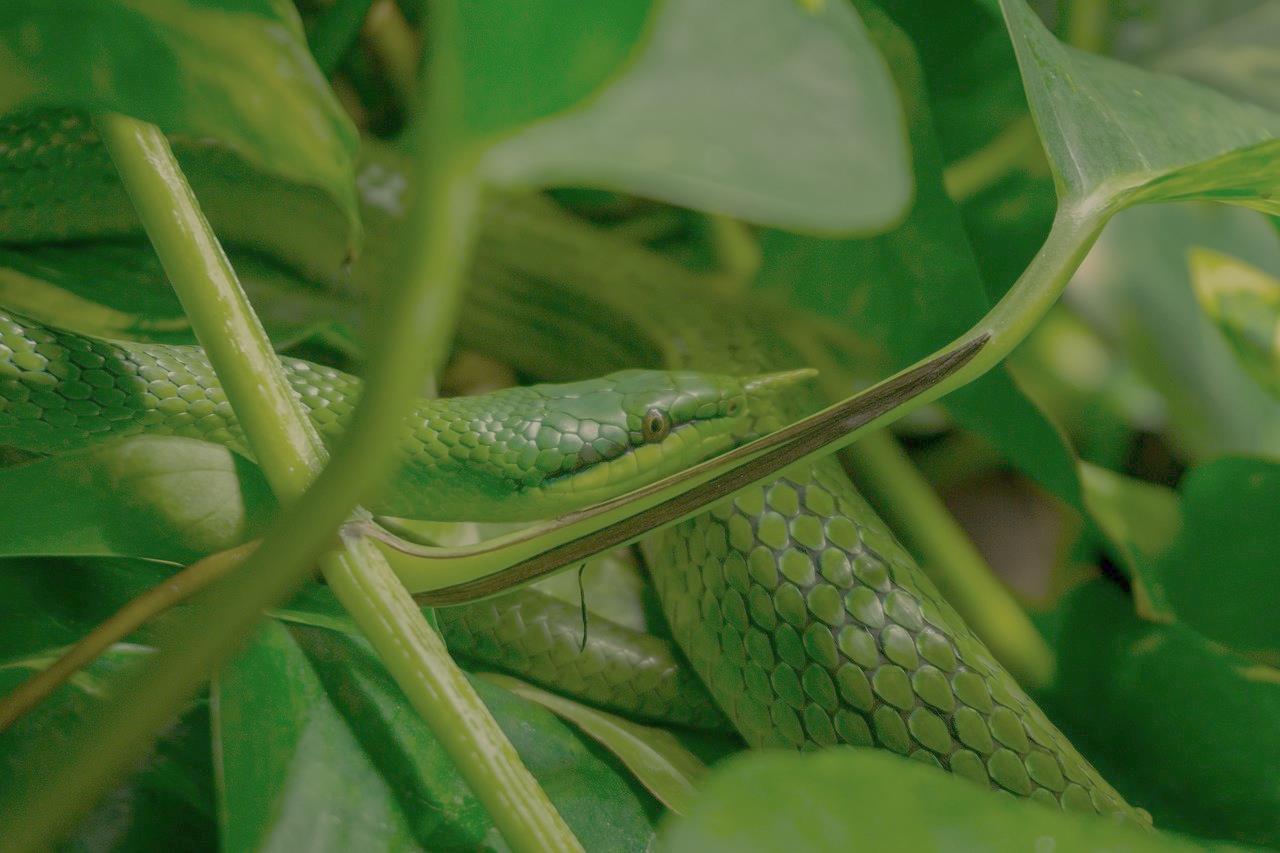 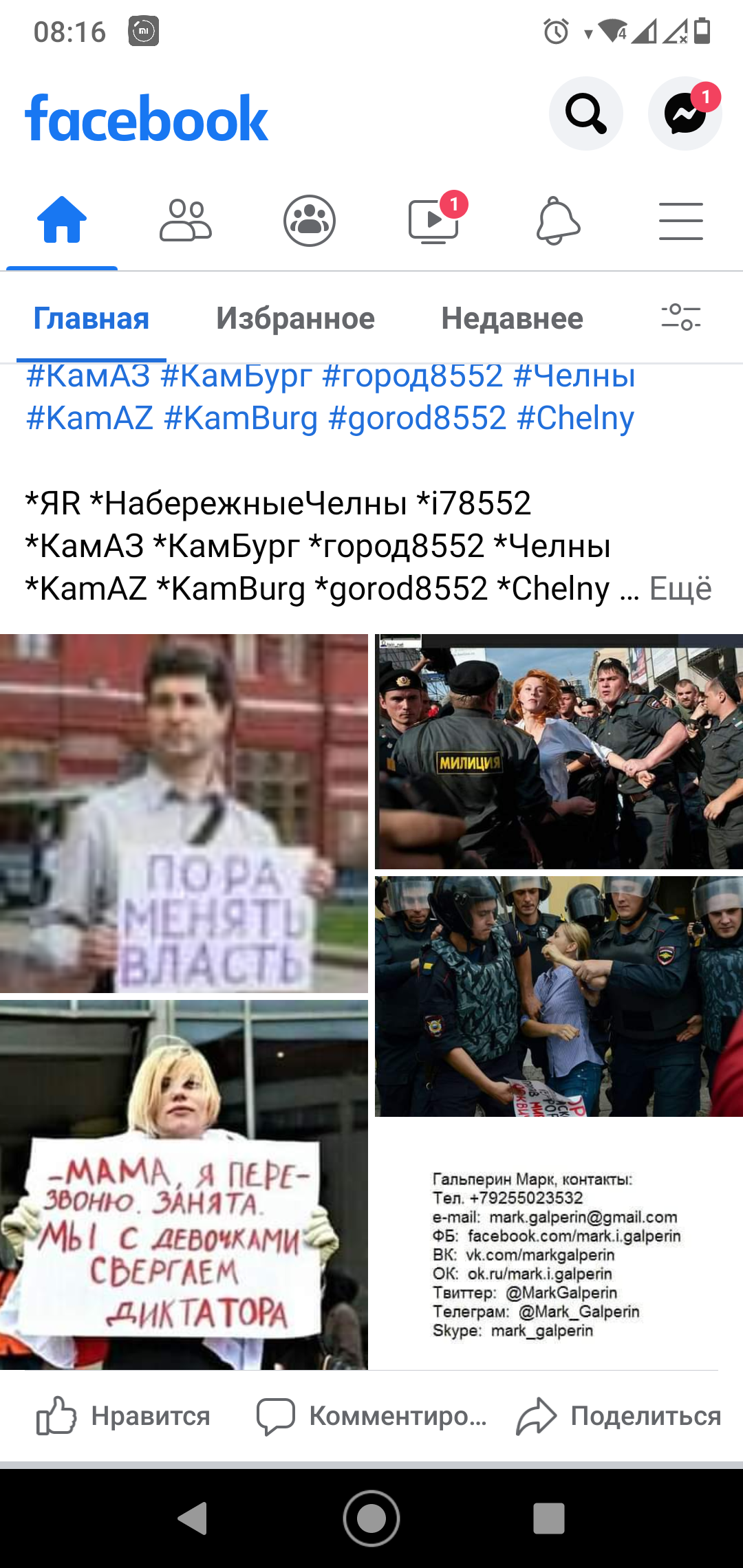 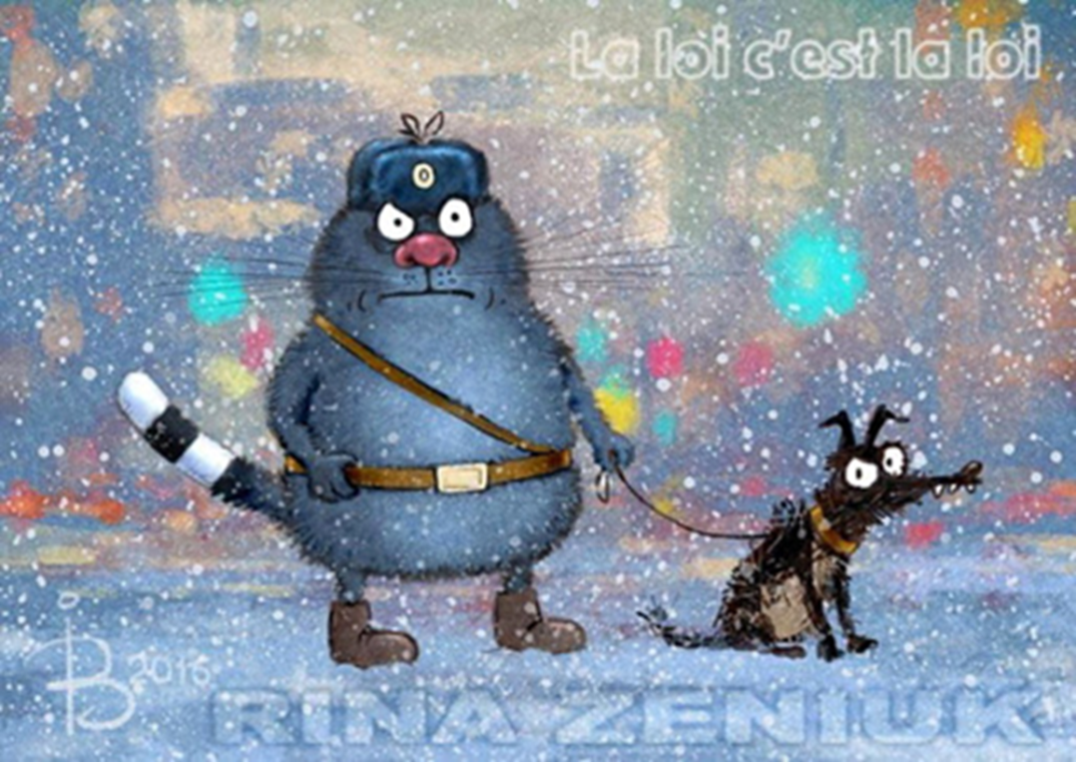 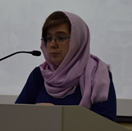 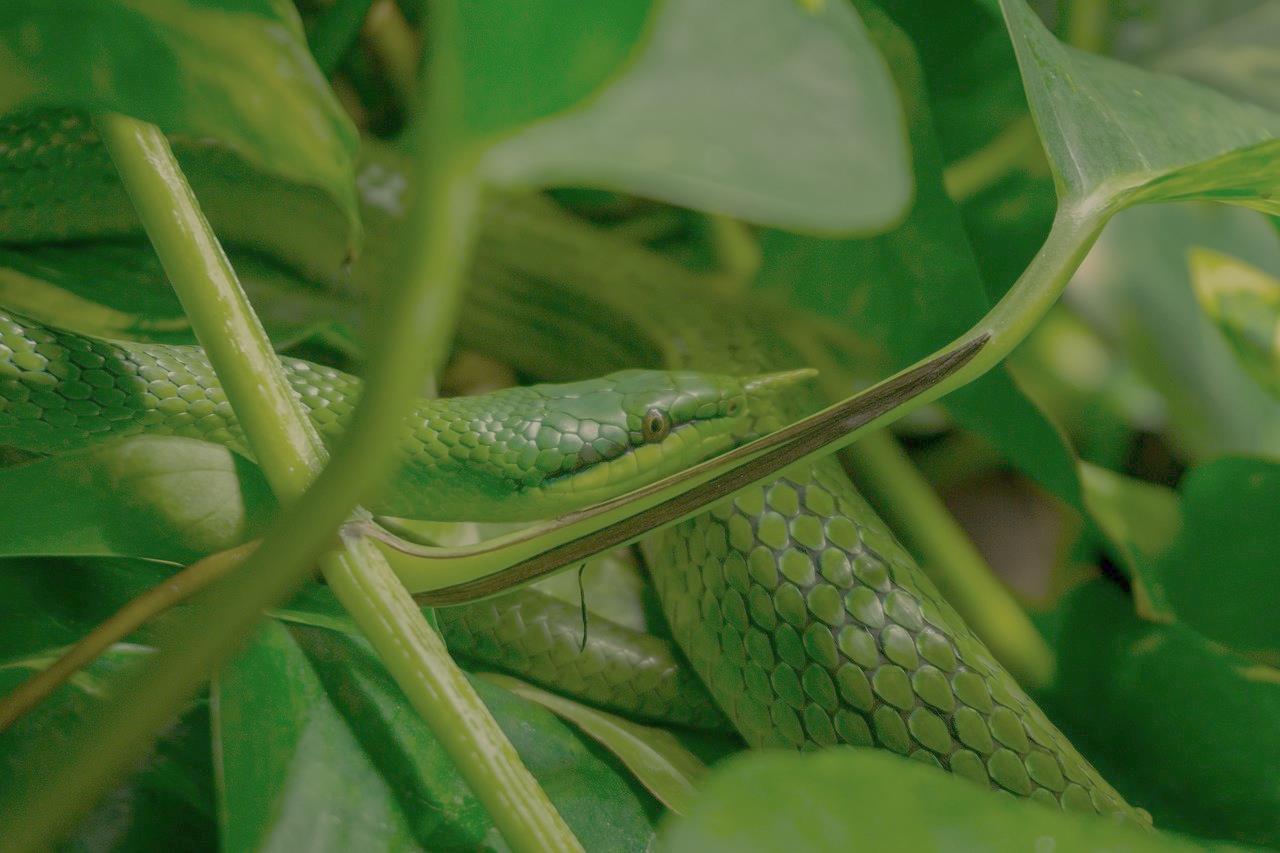 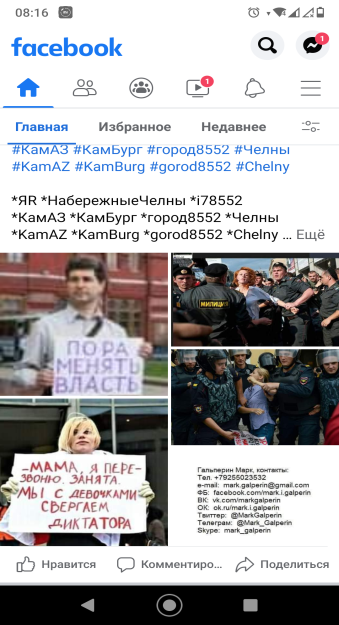 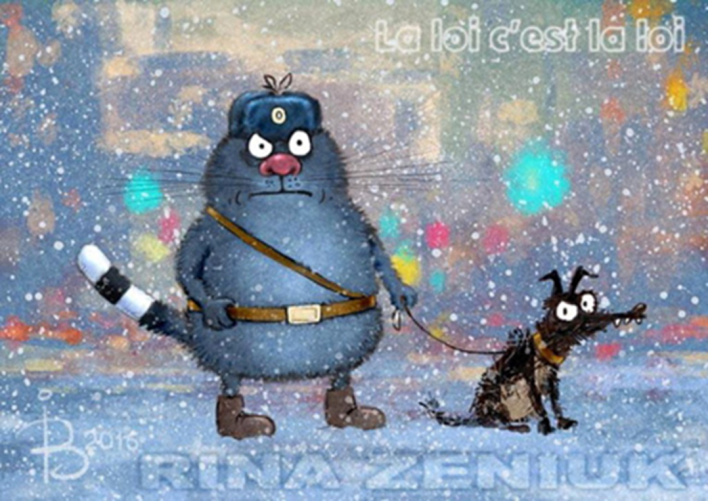 Современные средства массовой информации, а так же паблики в социальных сетях, телеграмм-каналы говоря о проблеме экстремизма очень часто подают ее как форму воздействия полицейского государства на граждан, попрания их свобод, в то время как обвиняемые в распространении экстремистской идеологии предстают невинными жертвами системы и/или борцами за свободу.
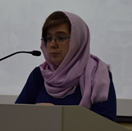 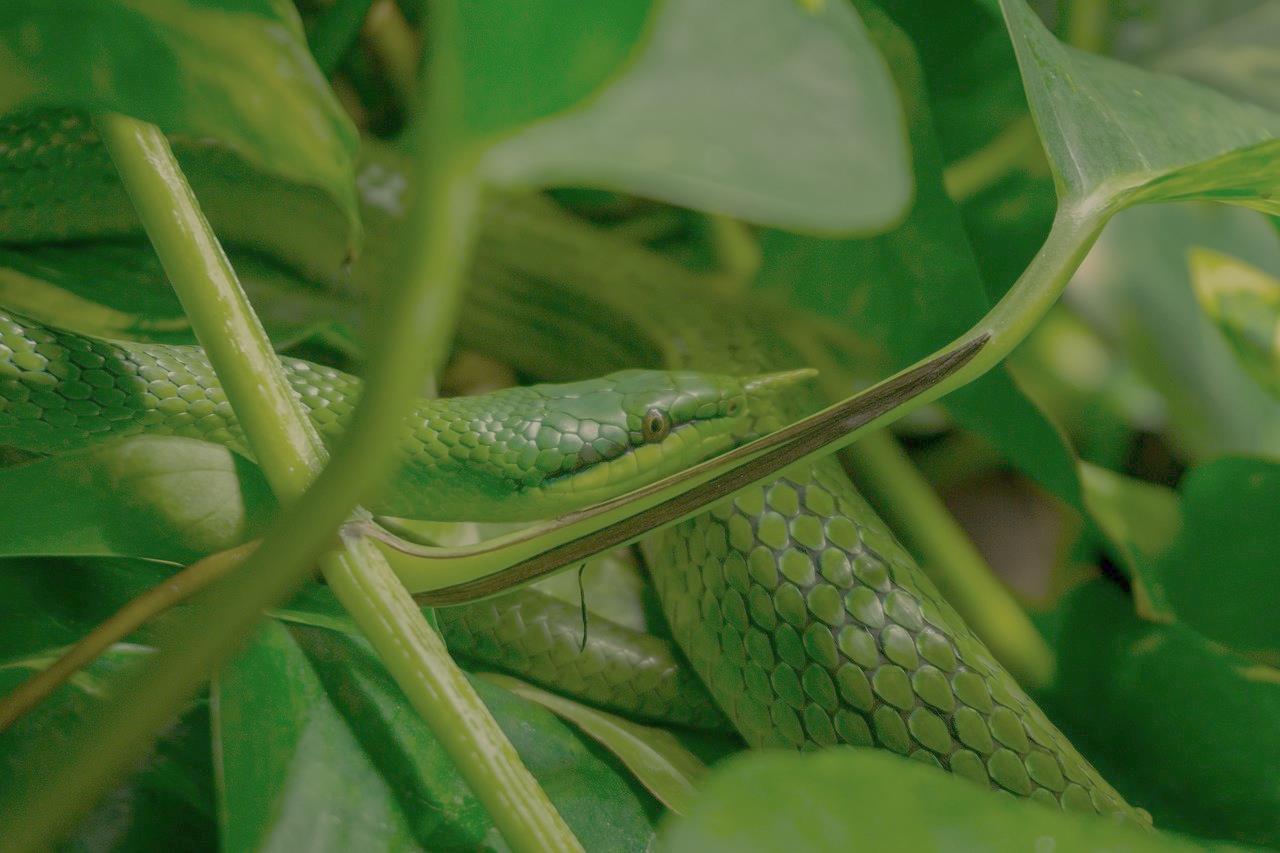 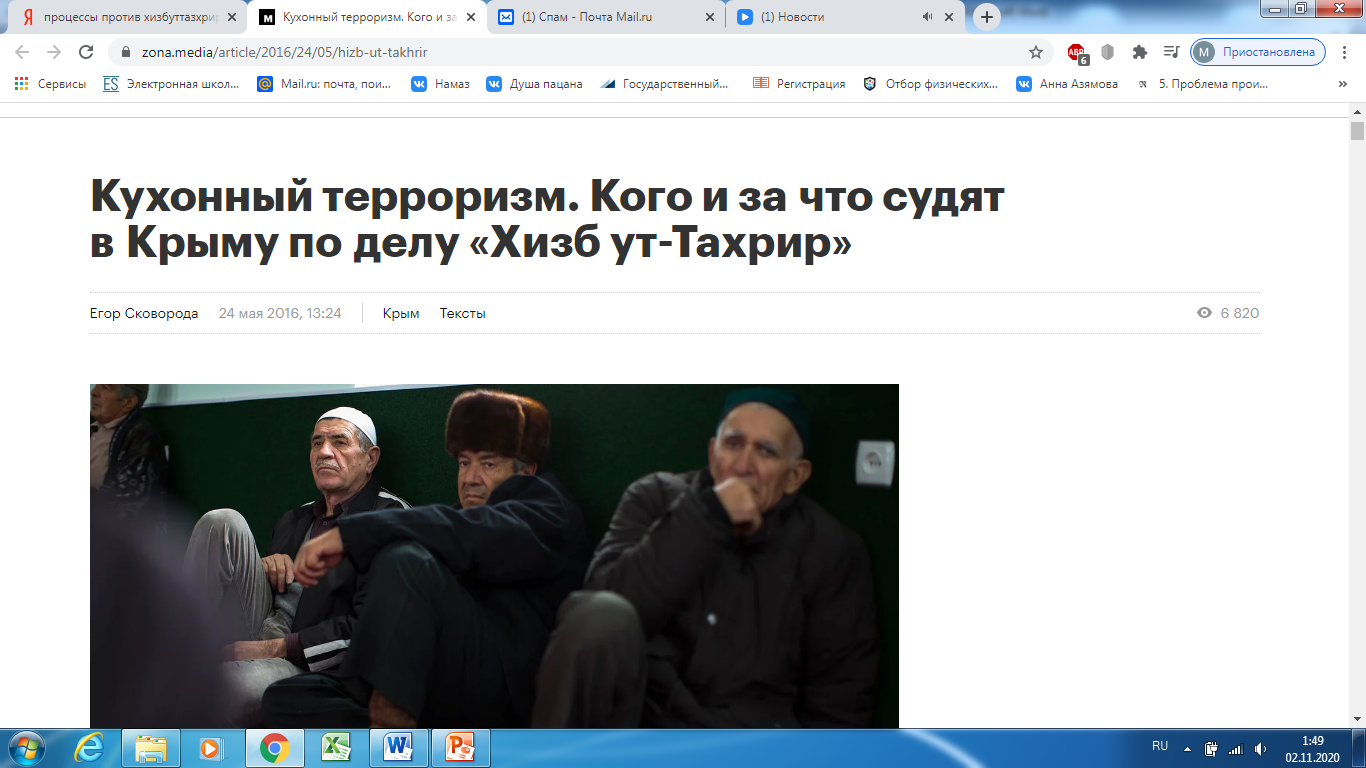 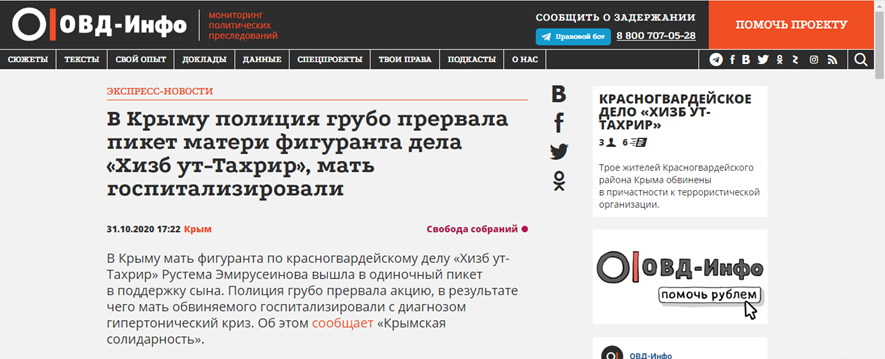 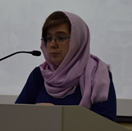 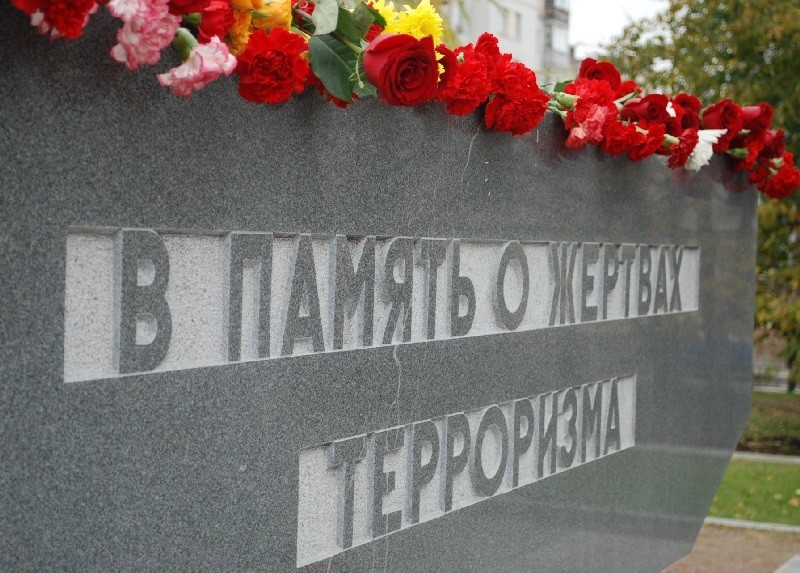 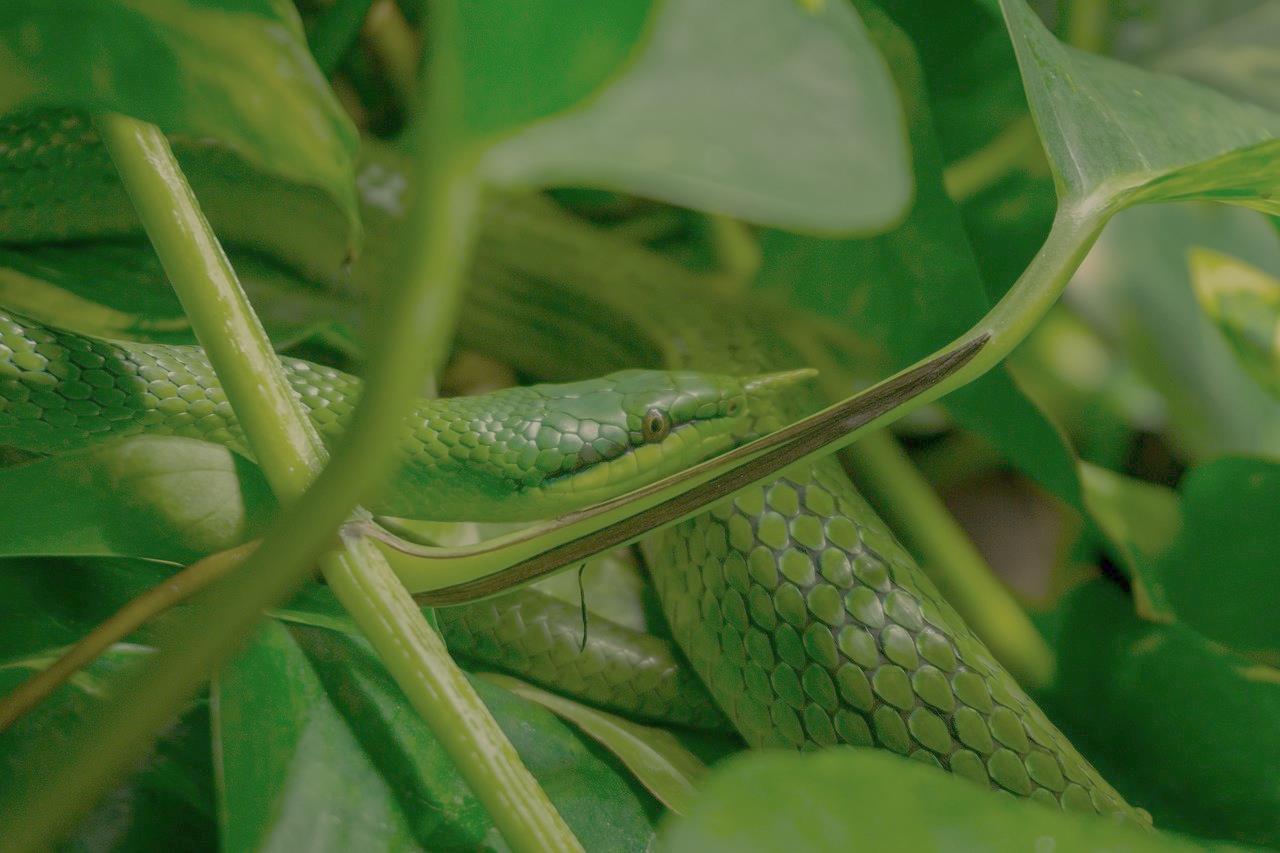 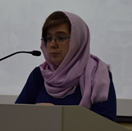 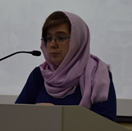 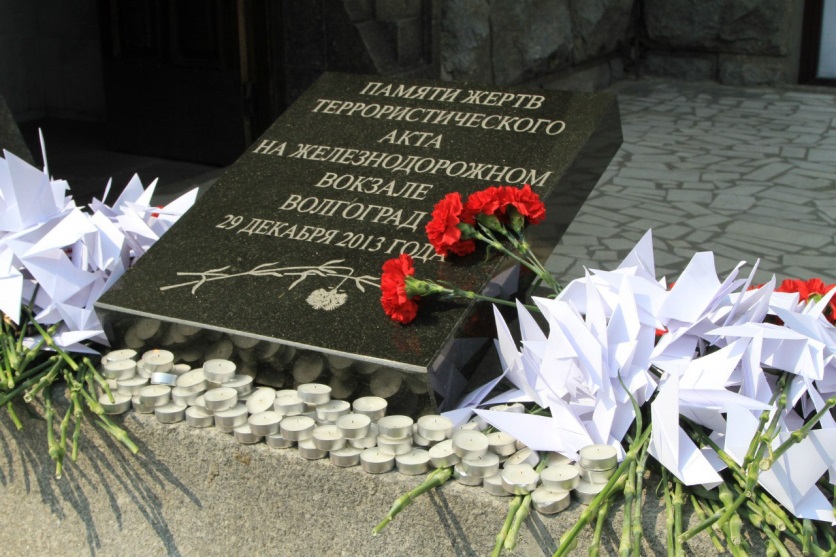 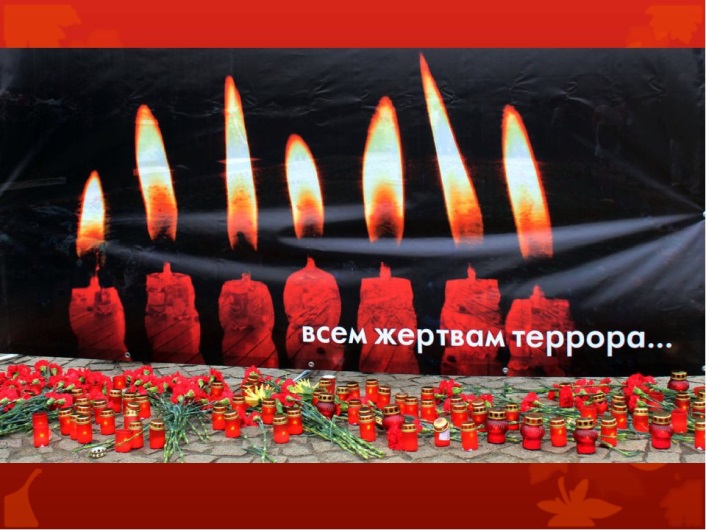 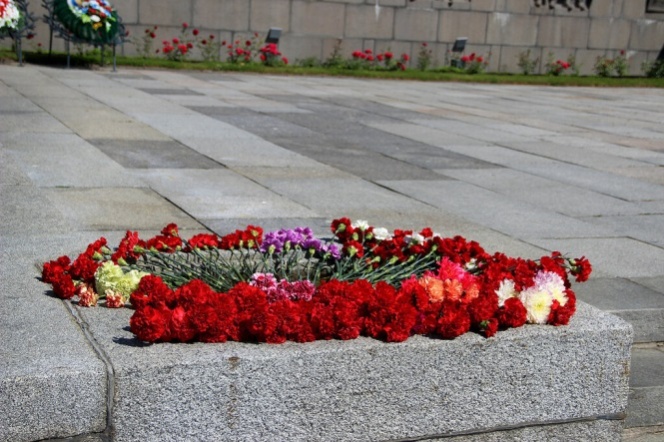 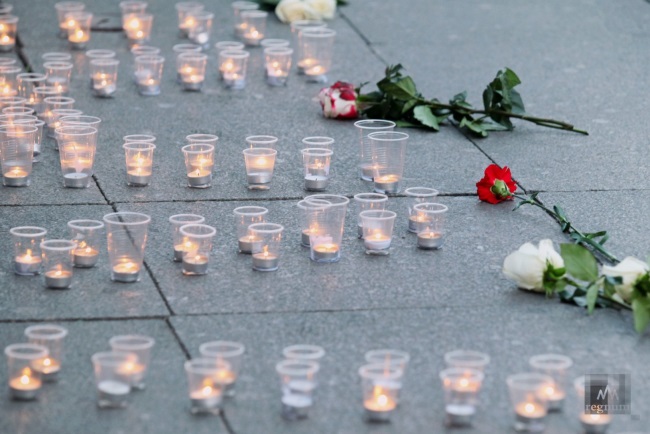 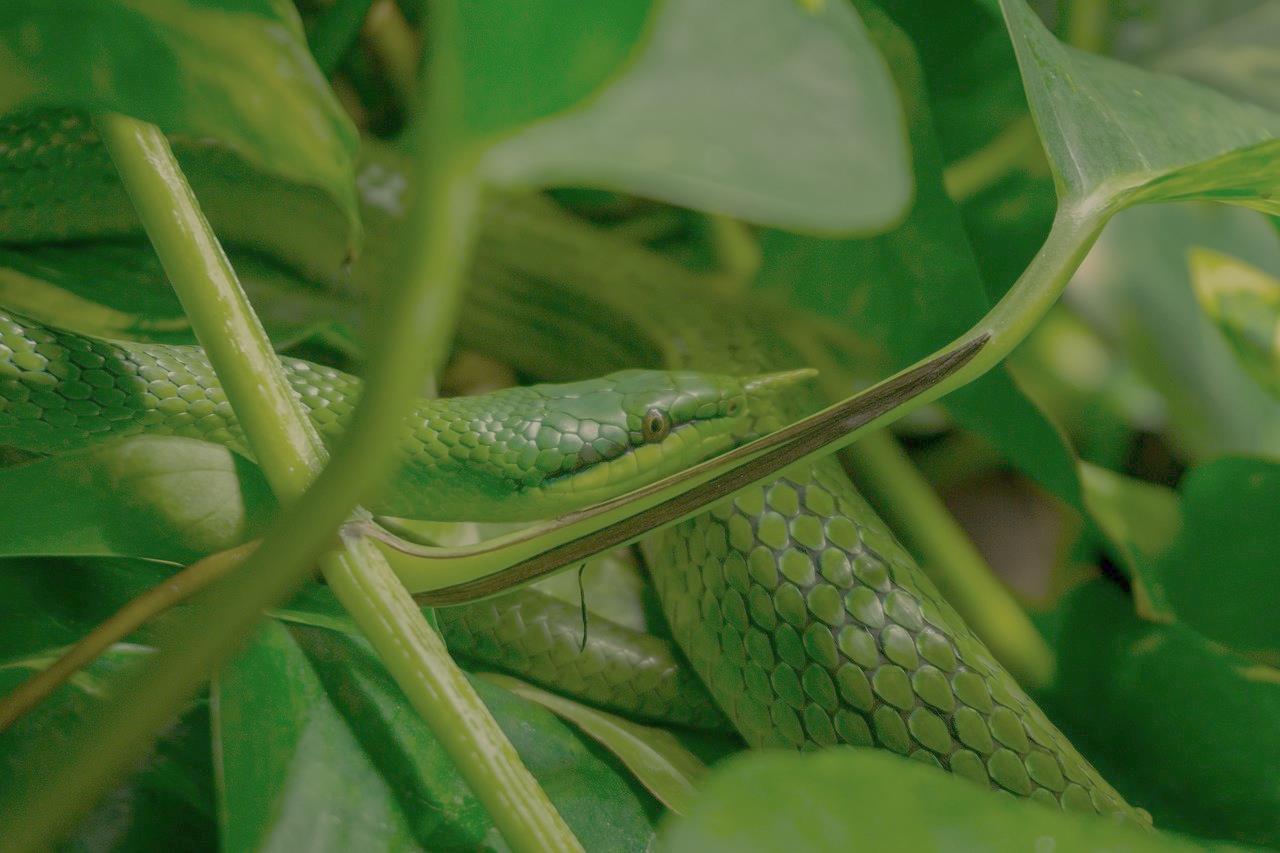 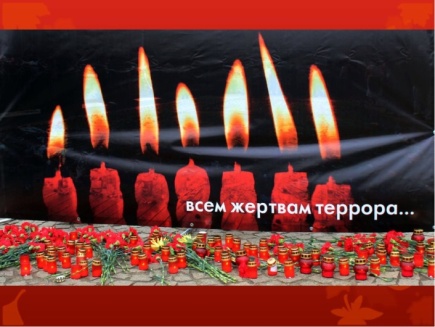 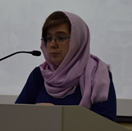 Однако  любой террористический акт начинается с пропаганды и распространения экстремистской идеологии, экстремистских взглядов. Ключевыми признаками экстремистской идеологии считаются:
Деление мира на «черное» и «белое», «мы» и «они»;
Простота ключевых решений при отсутствии внятных механизмов их исполнения;
Допустимость насилия и жертв.
Насилие может иметь как физическую так и интеллектуальную форму: от убийства несогласных, терактов, до требования господства одной формы идеологии без учета альтернативных мнений. Так, например, партия Хизб-ут Тахрир ал Ислами выступает за превращение земель Куфр (немусульман) в земли Дар ас ислам. При этом сохранения других религий и культурных традиций не предполагается.
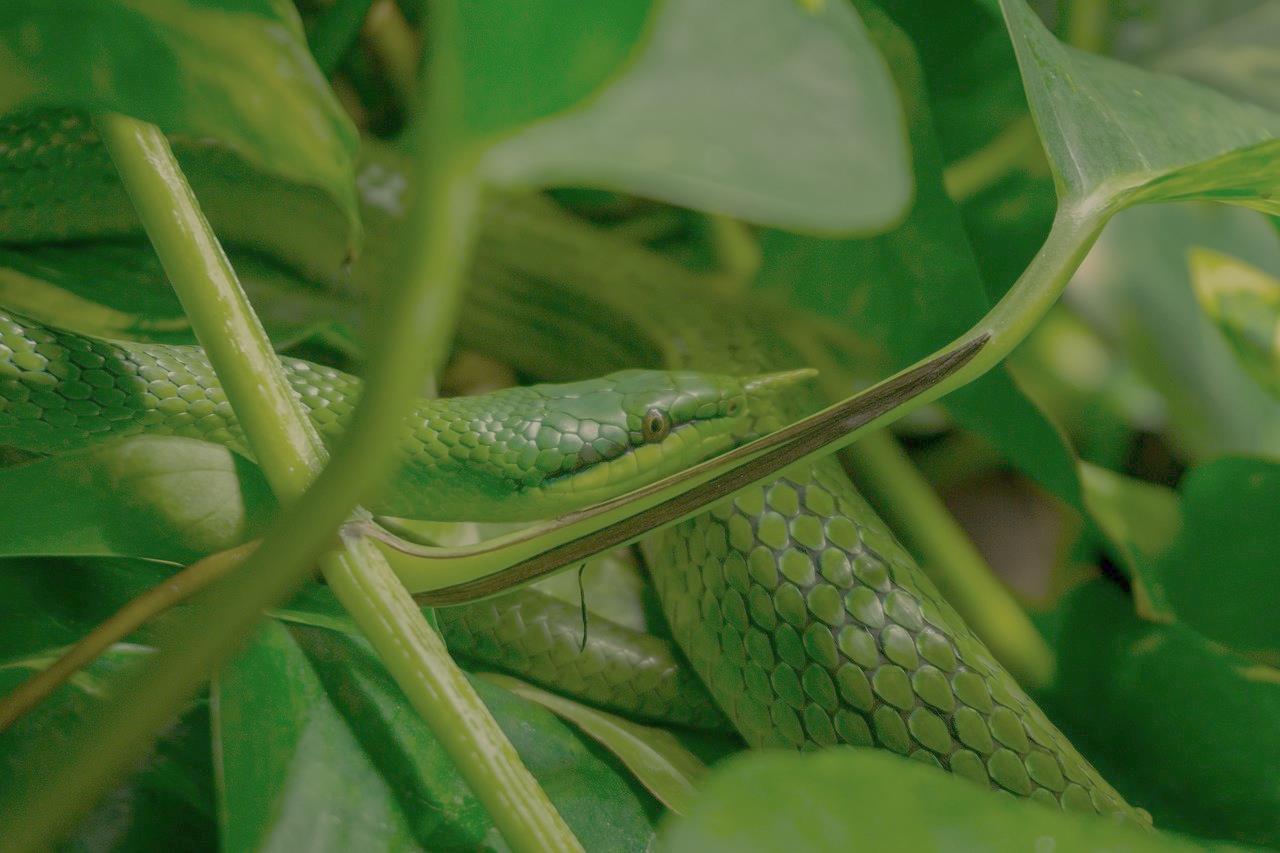 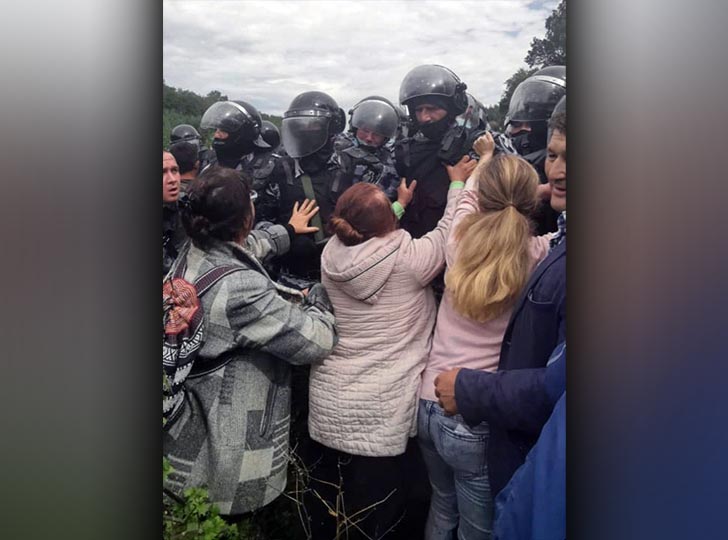 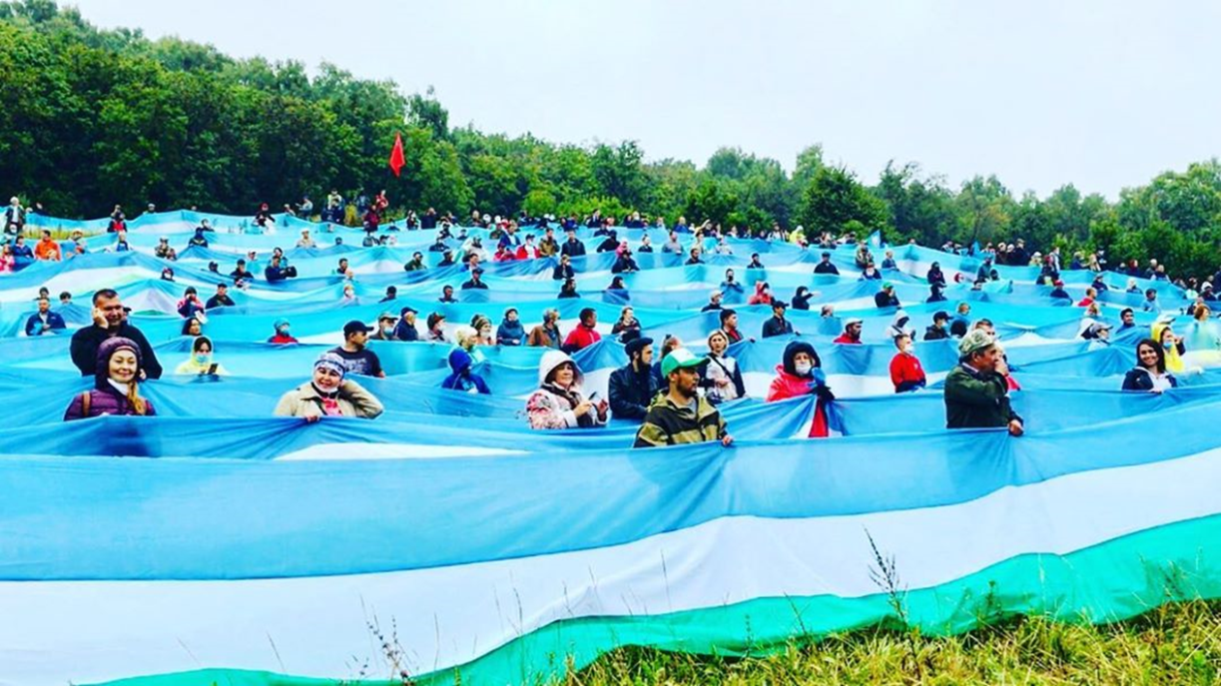 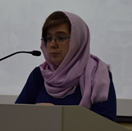 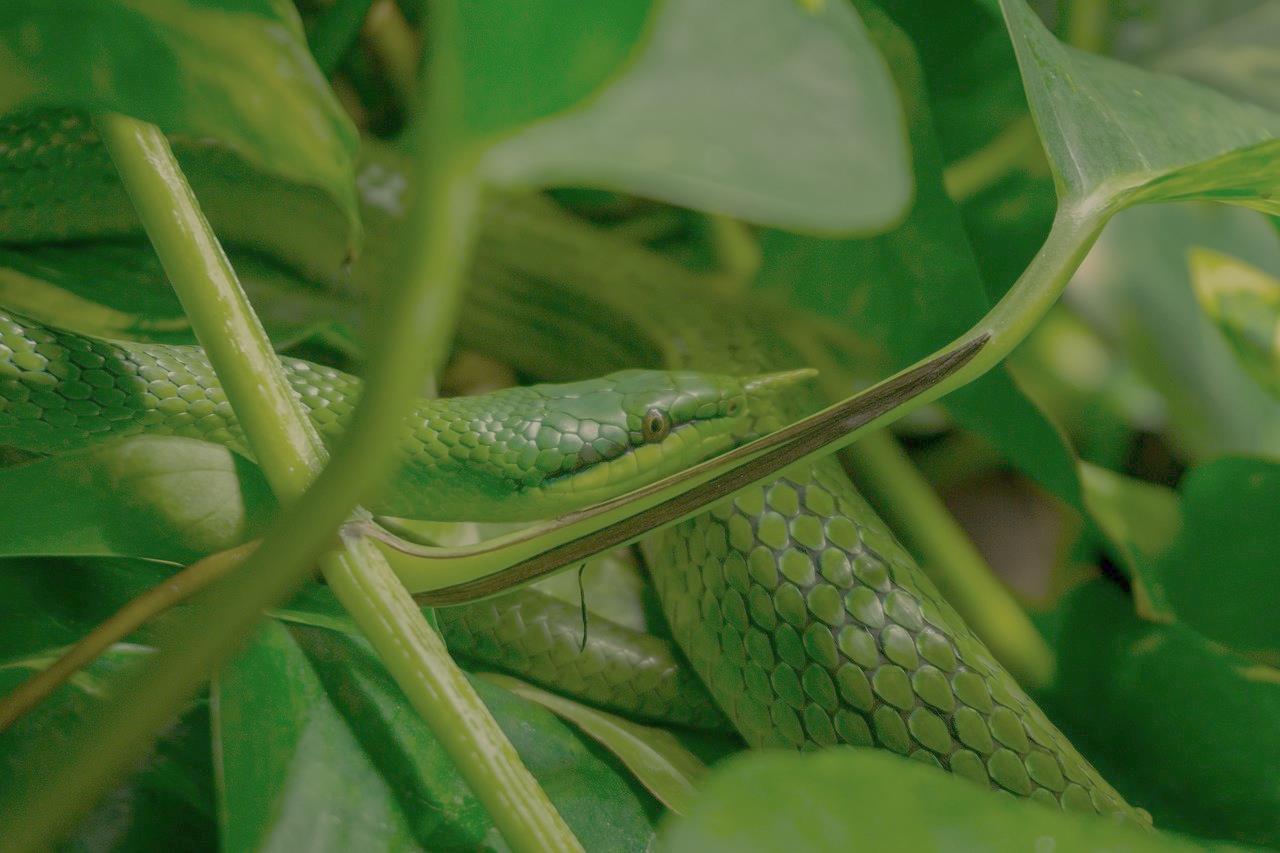 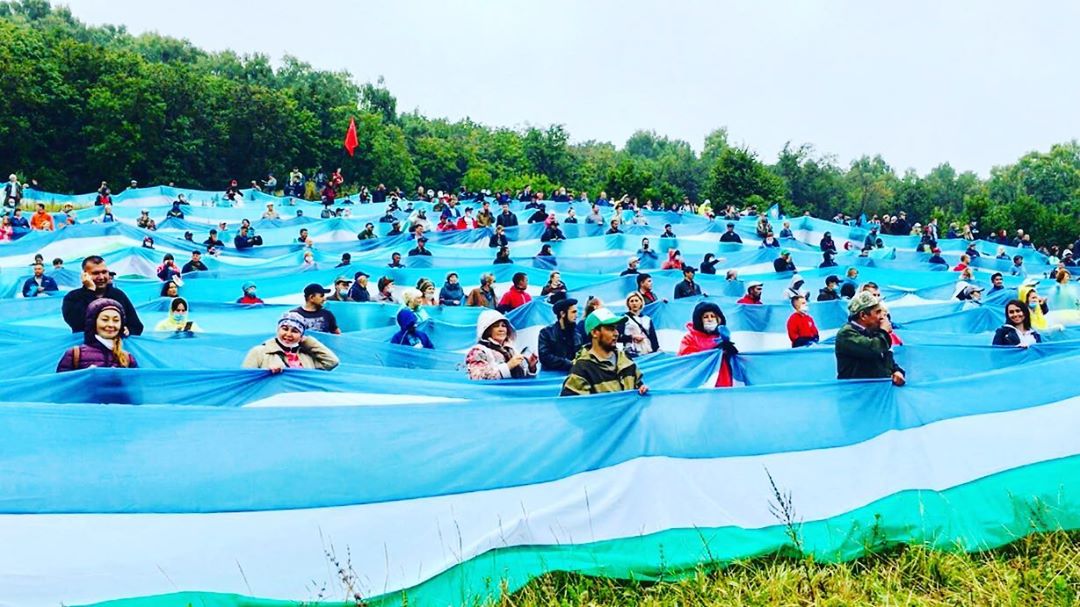 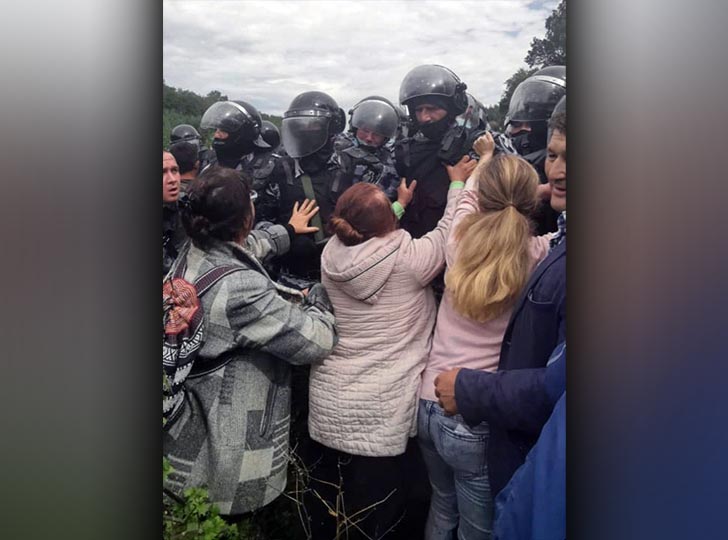 Подача информации может быть облечена в эмоциональную красочную форму, в том числе визуально. Но красочная подача не заменяет информации о цели, задачах, методах и предполагаемых результатах и рисках  течения, идеологии, группы к которой вы планируете присоединиться. Если группа  не может точно и кратко ответить на вопросы: что они планируют делать, к чему это приведет и каковы риски, которые вы понесете в  результате присоединения, то вам стоит задуматься с кем вы имеете дело и не станете ли вы жертвой манипуляции
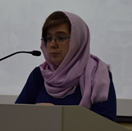 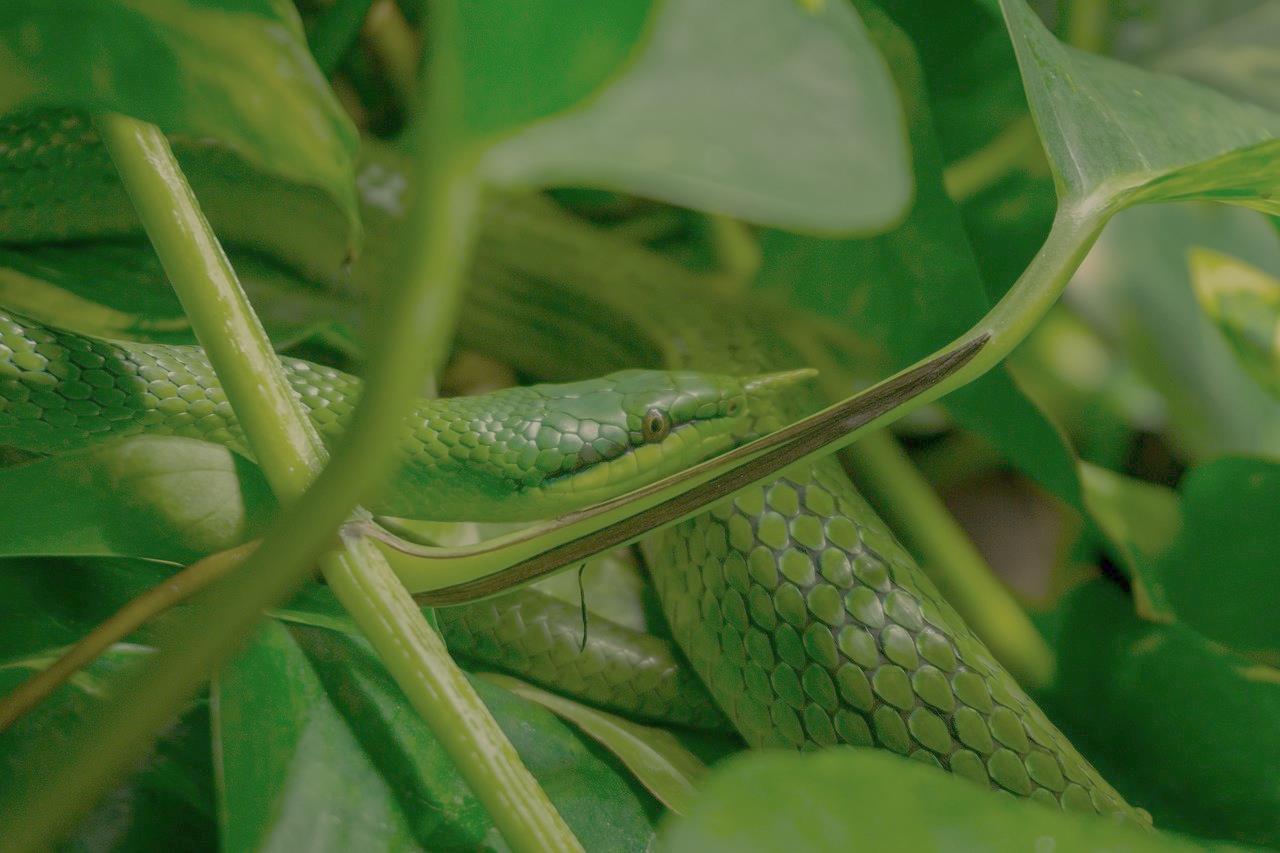 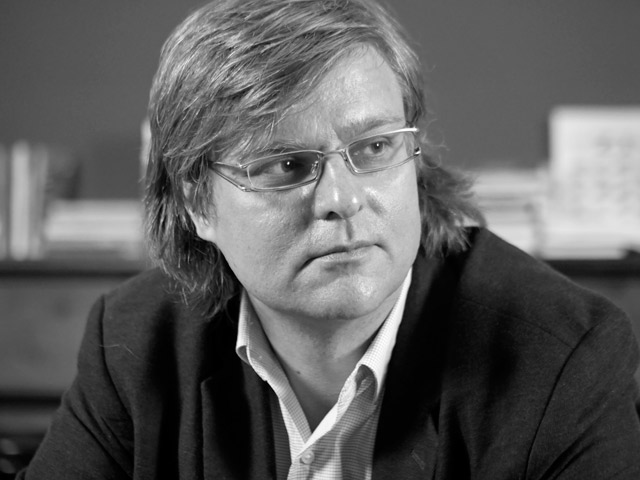 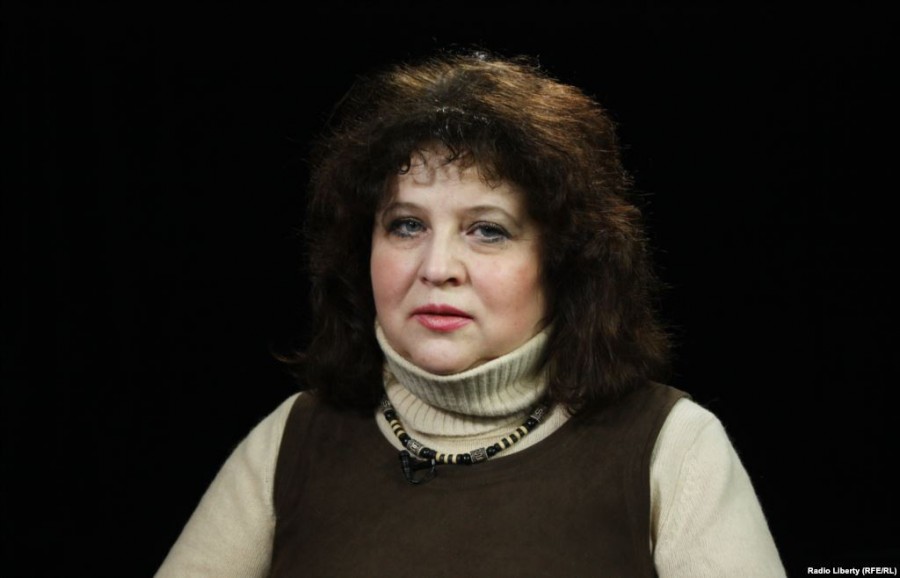 Экстремизм – социальное явление и, как любой феномен, существующий в реальности изучается учеными с различными точками зрения.  Некоторые из моих коллег считают, что роль данного явления в жизни общества преувеличивается и используется в неблаговидных целях, в том числе органами государственной власти. Каких-либо практикоориентированных исследований в поддержку данной позиции в настоящее время, насколько мне известно, не проводилось
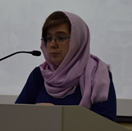 Правозащитное движение
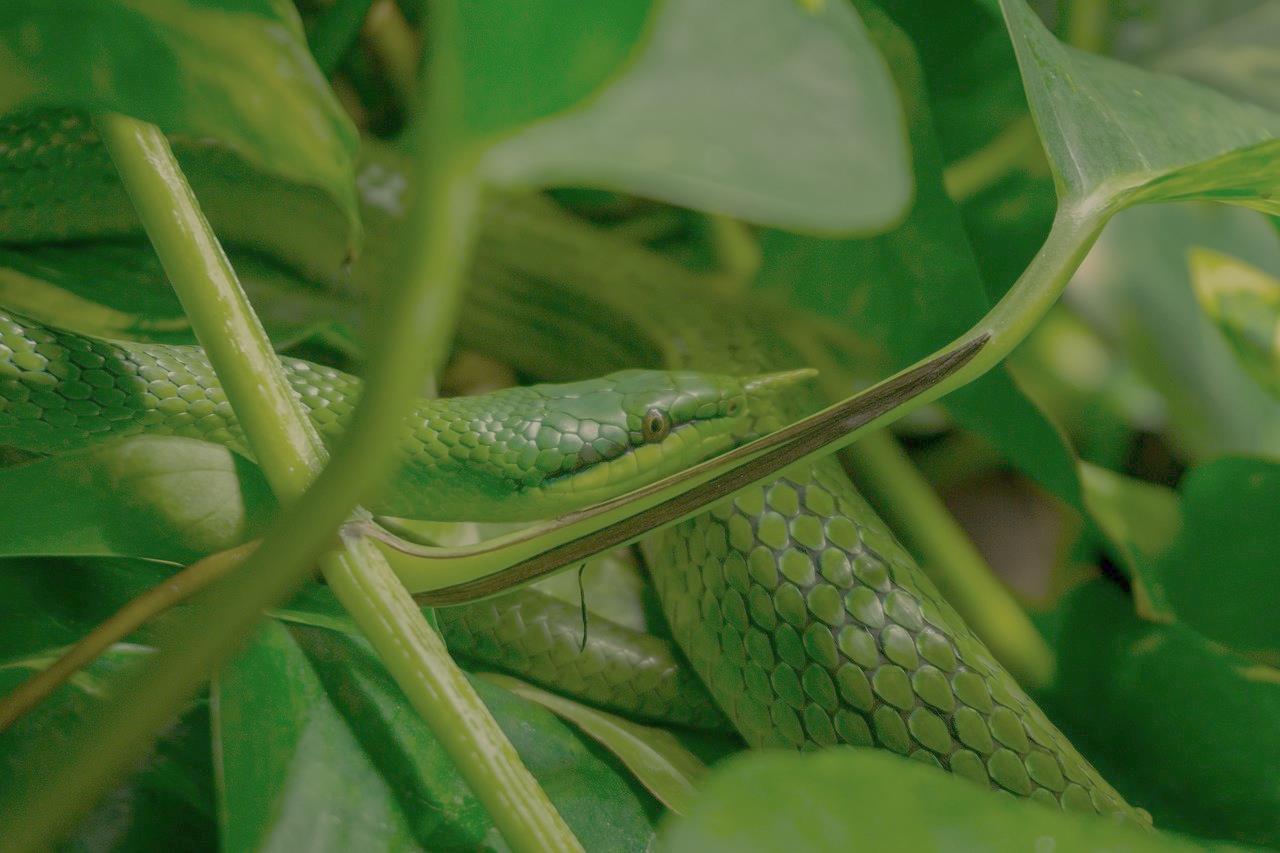 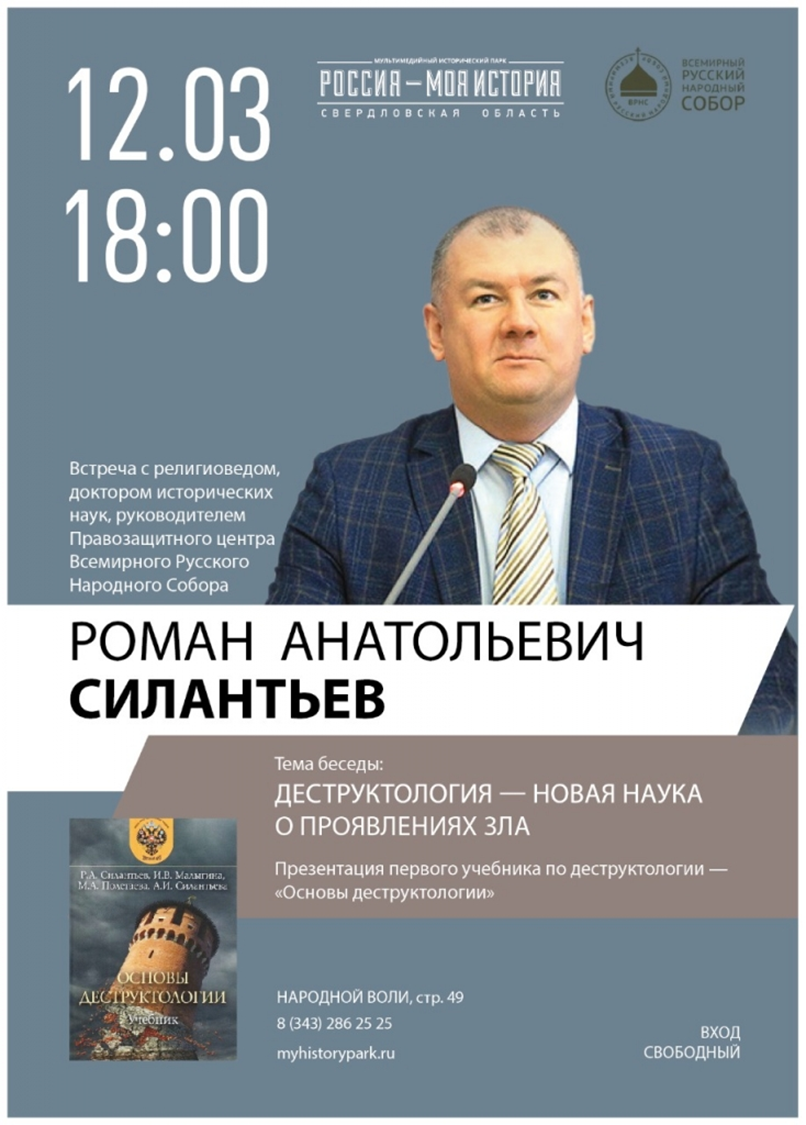 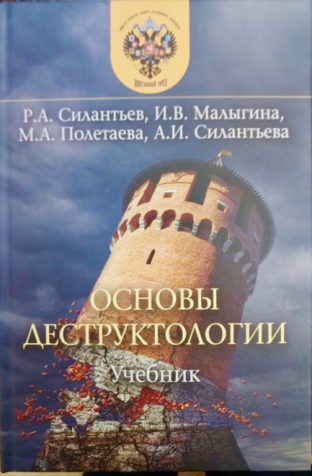 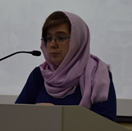 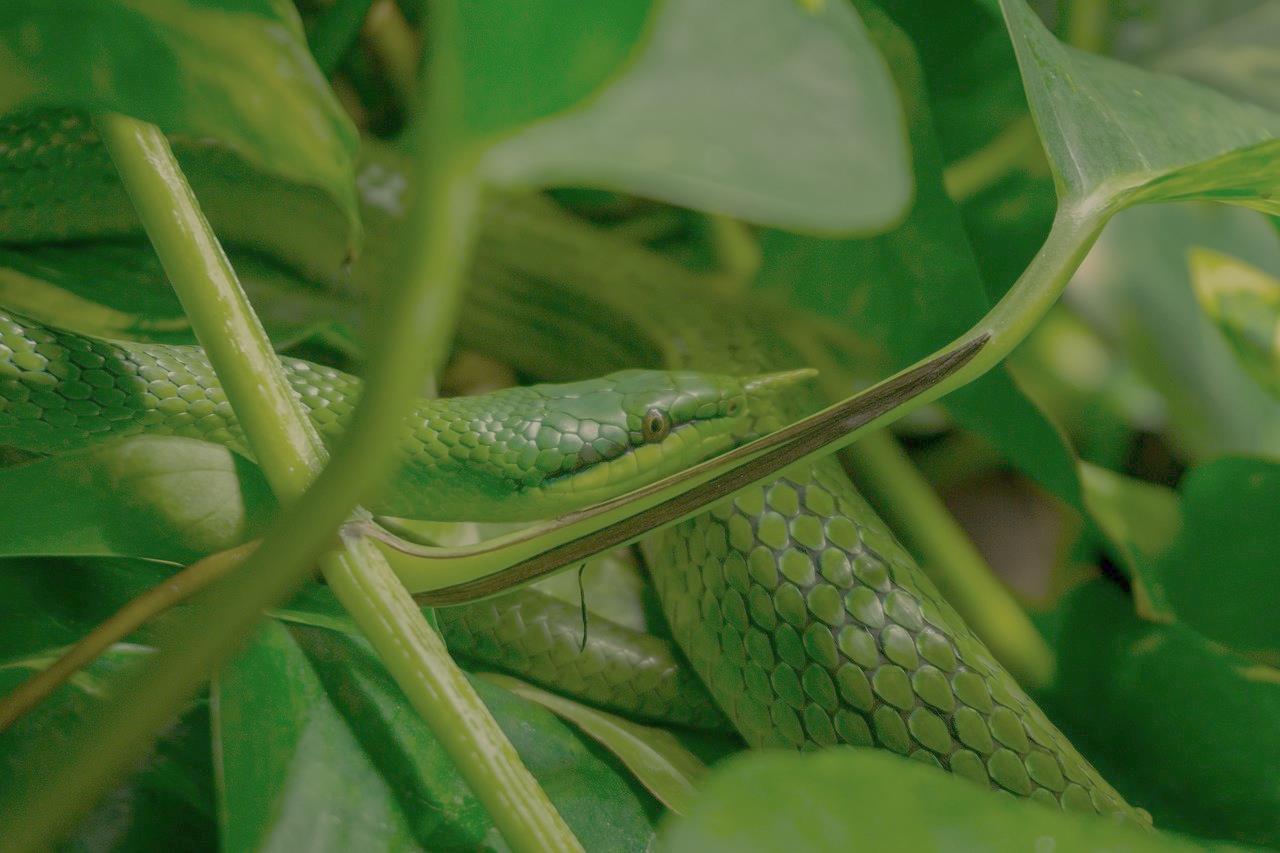 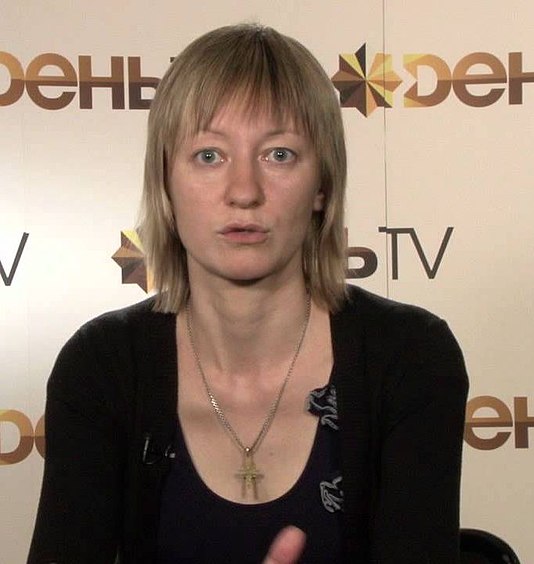 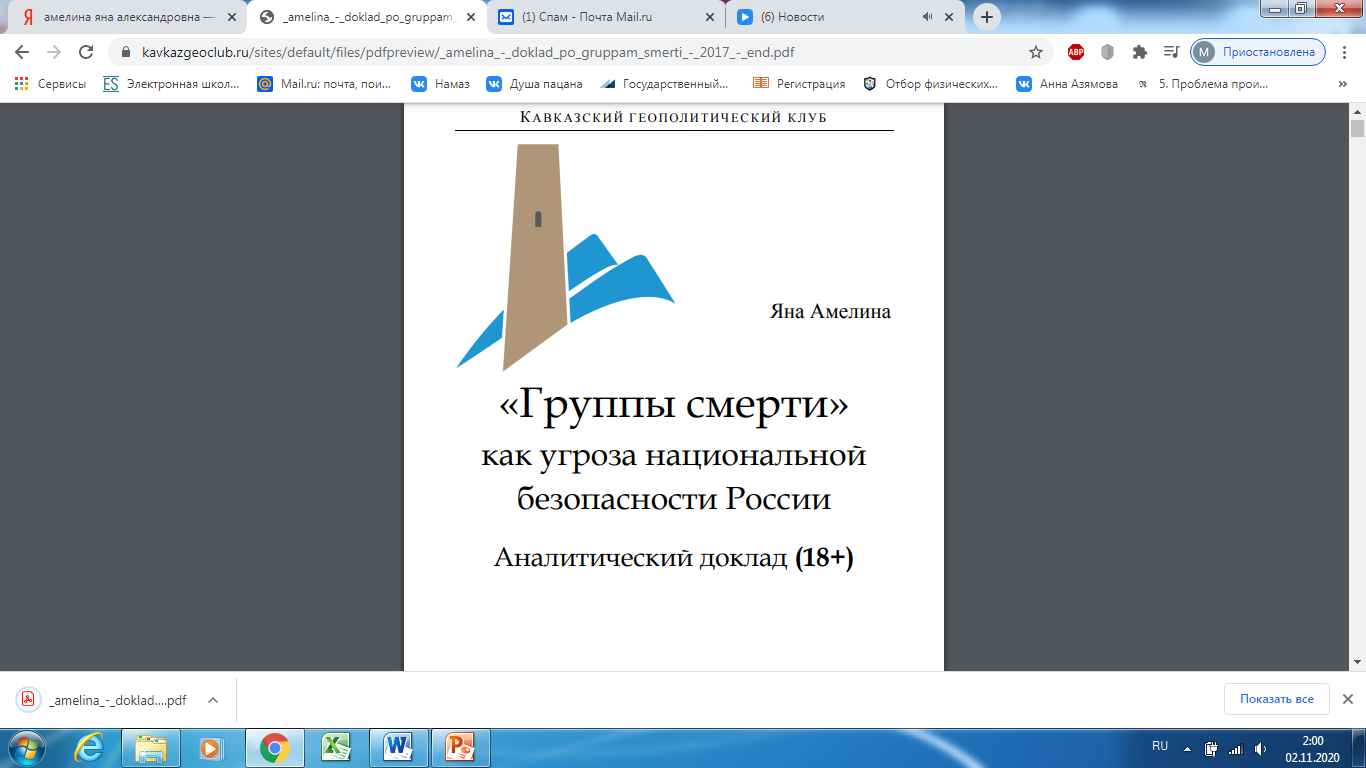 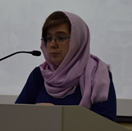 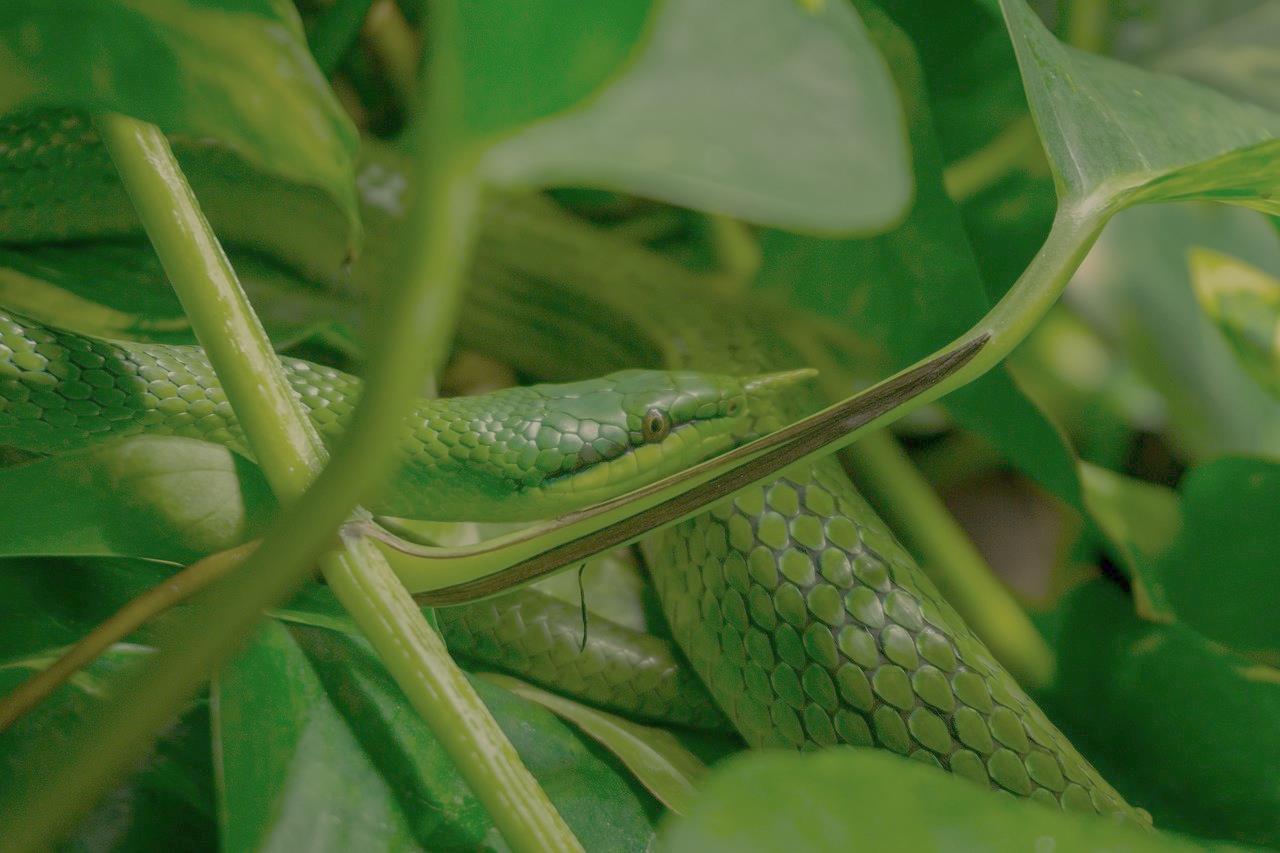 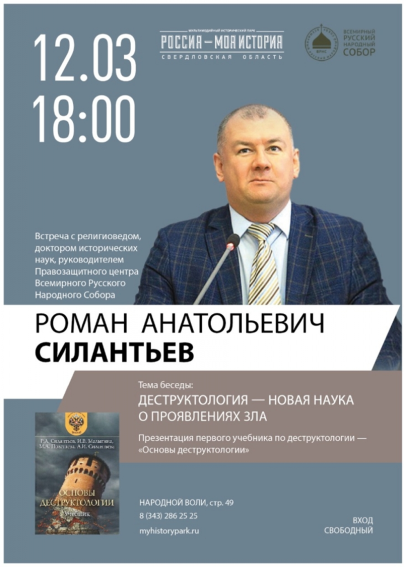 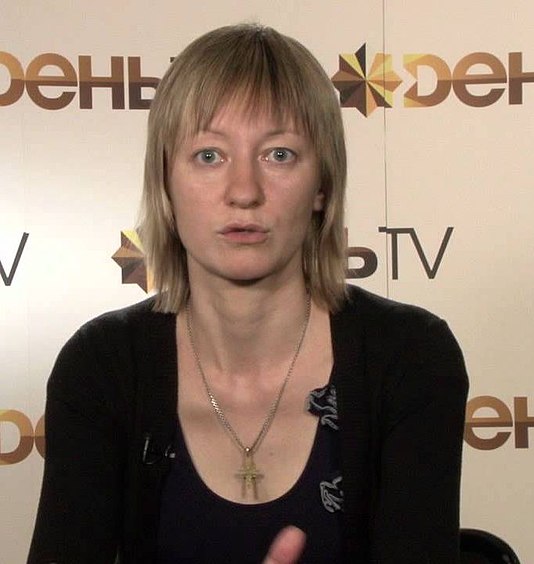 Другую точку зрения на данный феномен представляют Яна Амелина и Роман Силантьев, которые считают, что деструктив, в том числе экстремизм столь широко пропагандируются, что по отношению к его носителям необходима «нулевая терпимость»
Данная позиция так же не имеет под собой научных оснований и может считаться идеологически ангажированной.
Наука  - это всегда доказательный подход , обоснованный методологически. Экспериментальные данные, статистика, исследования реальных материалов, их теоретическое обоснование применимы и по отношению к изучению экстремизма. Его изучением занимаются как социально-гуманитарное знание, так и ряд естественных наук
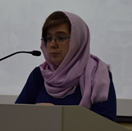 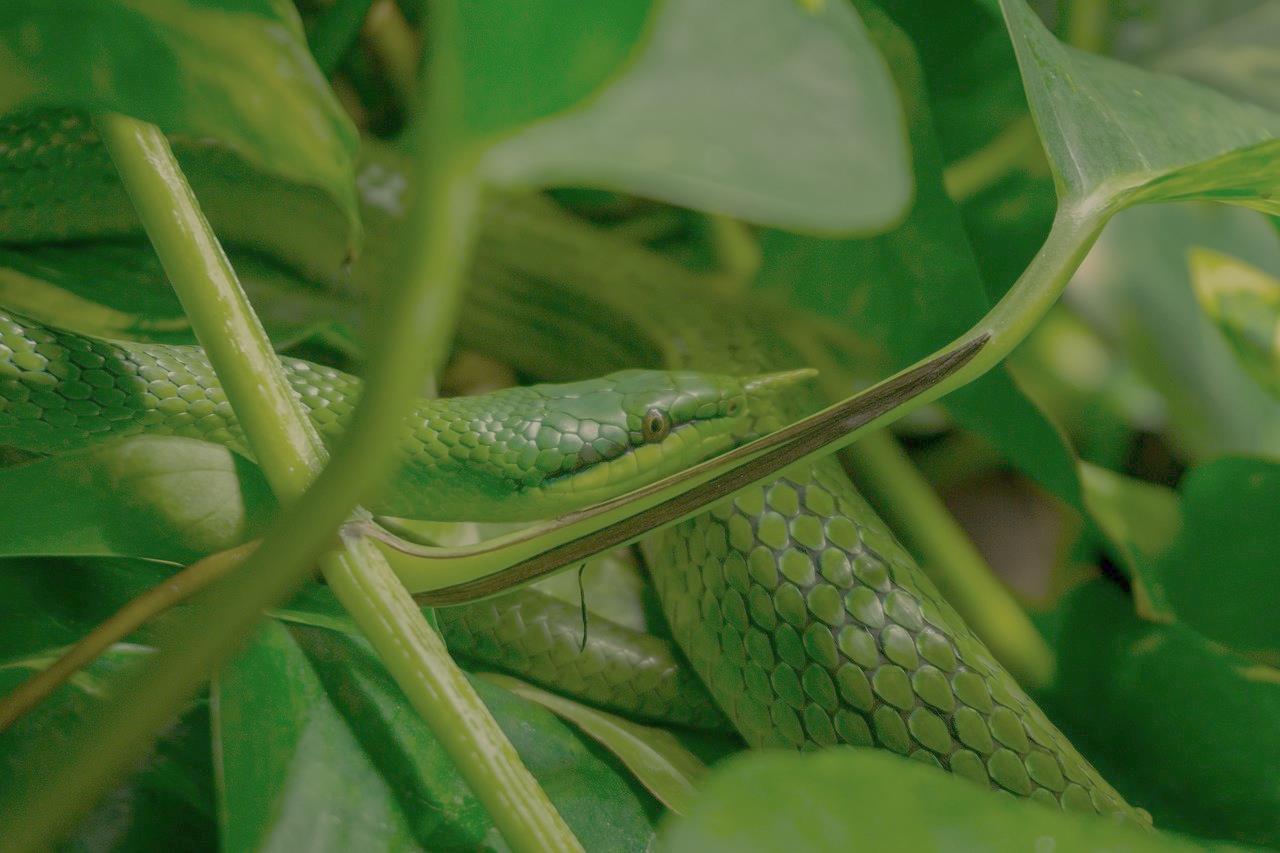 Манипуляции обеих сторон:

Страх
Стигматизация
Мифологизация
Отсутствие объективности
Эмоциональные реакции
Отсутствие позитивной программы
Внегуманистическое целеполагание
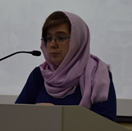 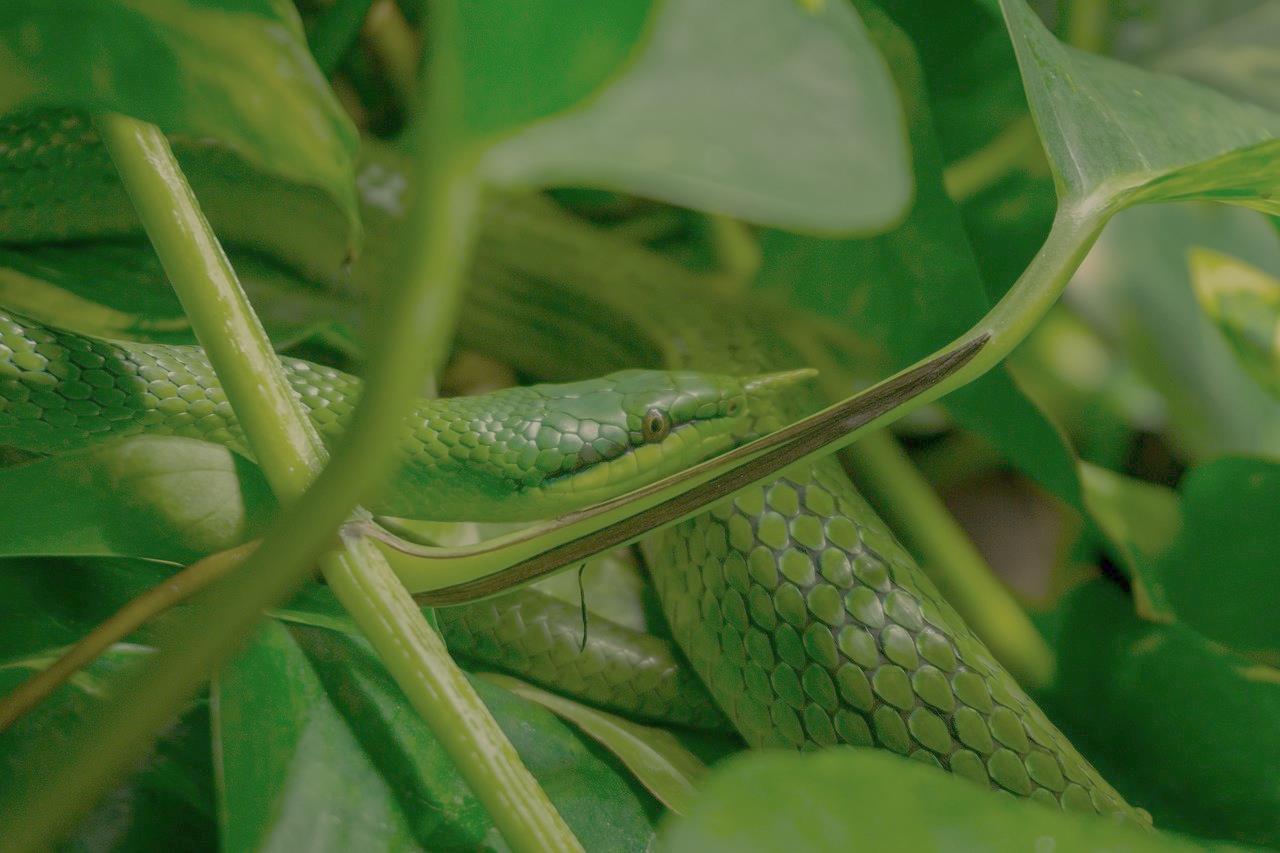 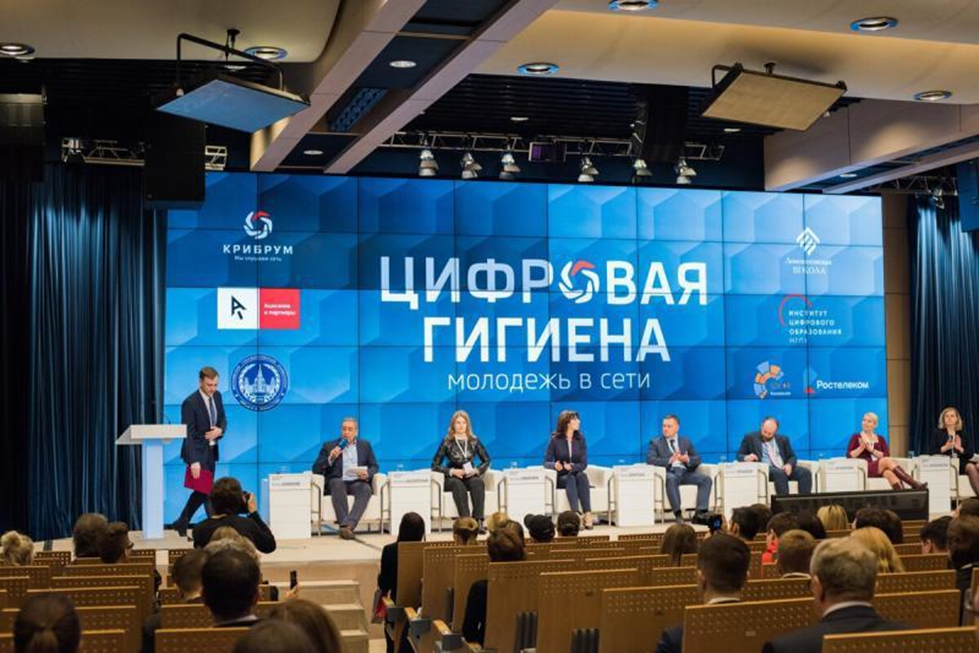 Деструктивному воздействию подвергаются в Интернете 7000000 подростков, а прирост вовлеченности по теме наркотиков, убийств, травли и суицида, составляет 2000000 пользователей в год
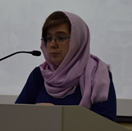 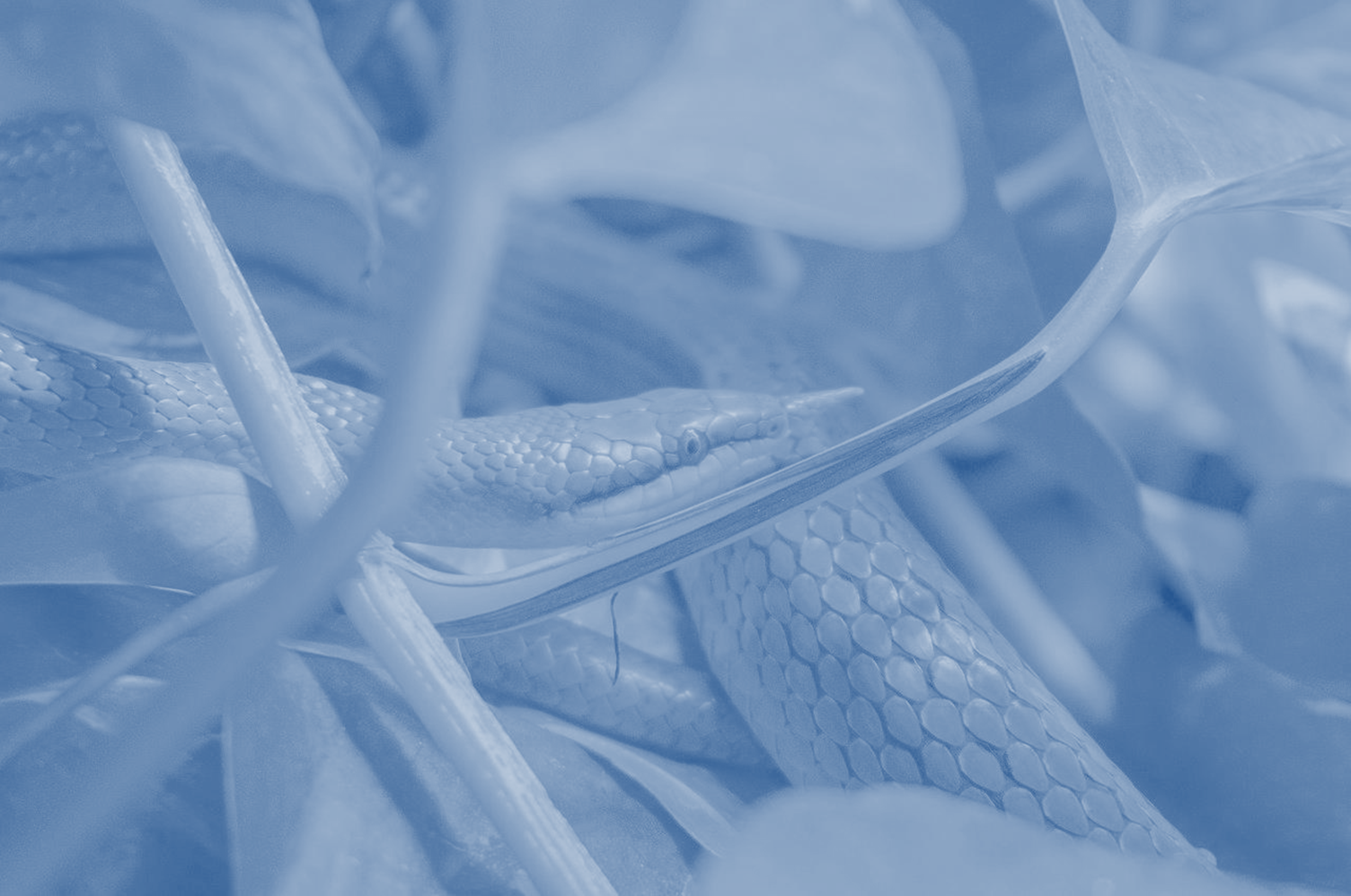 Крибрум – программа, фиксирующая поведение пользователей в социальных сетях с помощью отслеживания реакций. Информация фиксируется и позволяет как создать обобщенный портрет отдельной группы, так и зафиксировать реакции и профиль отдельного пользователя и его предпочтения. Проще говоря, каждый лайк, репост или комментарий оставляет след, который используется для идентификации идеологических предпочтений пользователя и при необходимости данные могут быть использованы как в научных, так и в правовых целях.
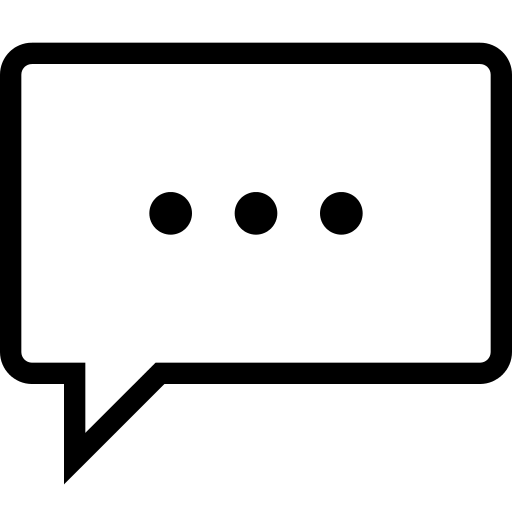 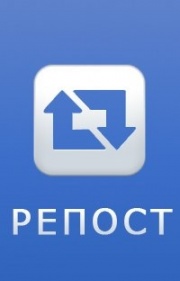 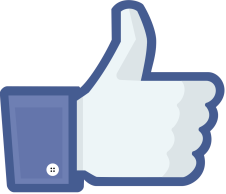 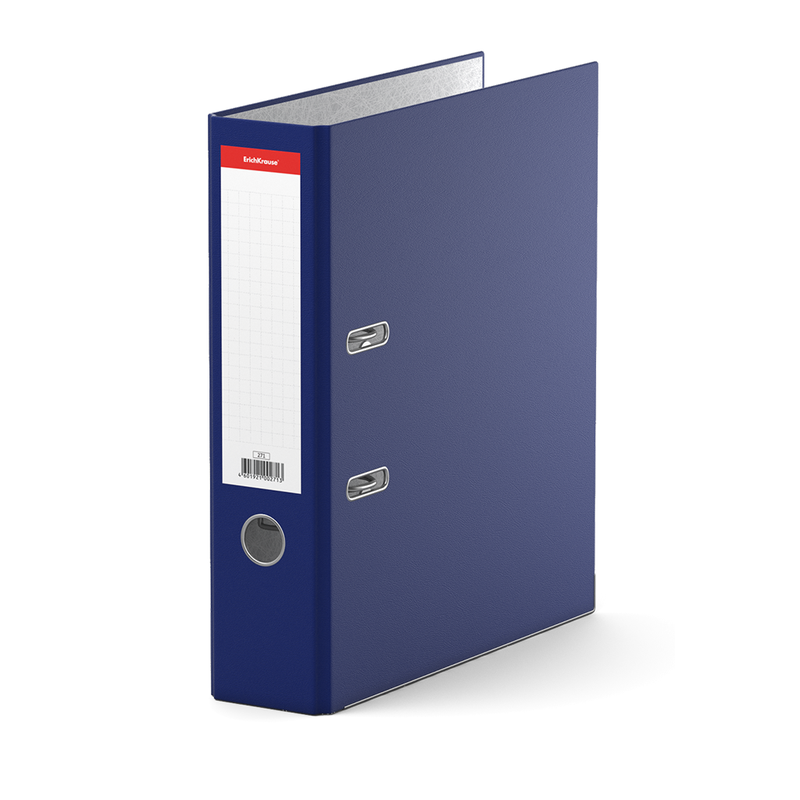 деструктивный
контент
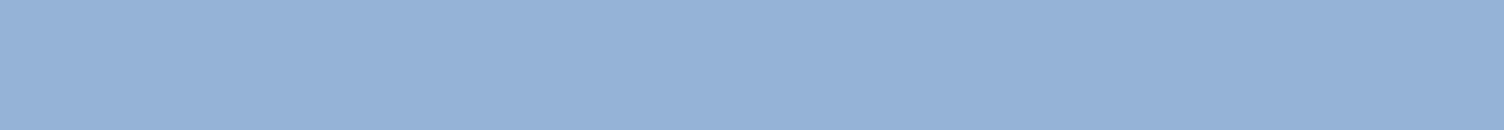 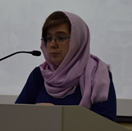 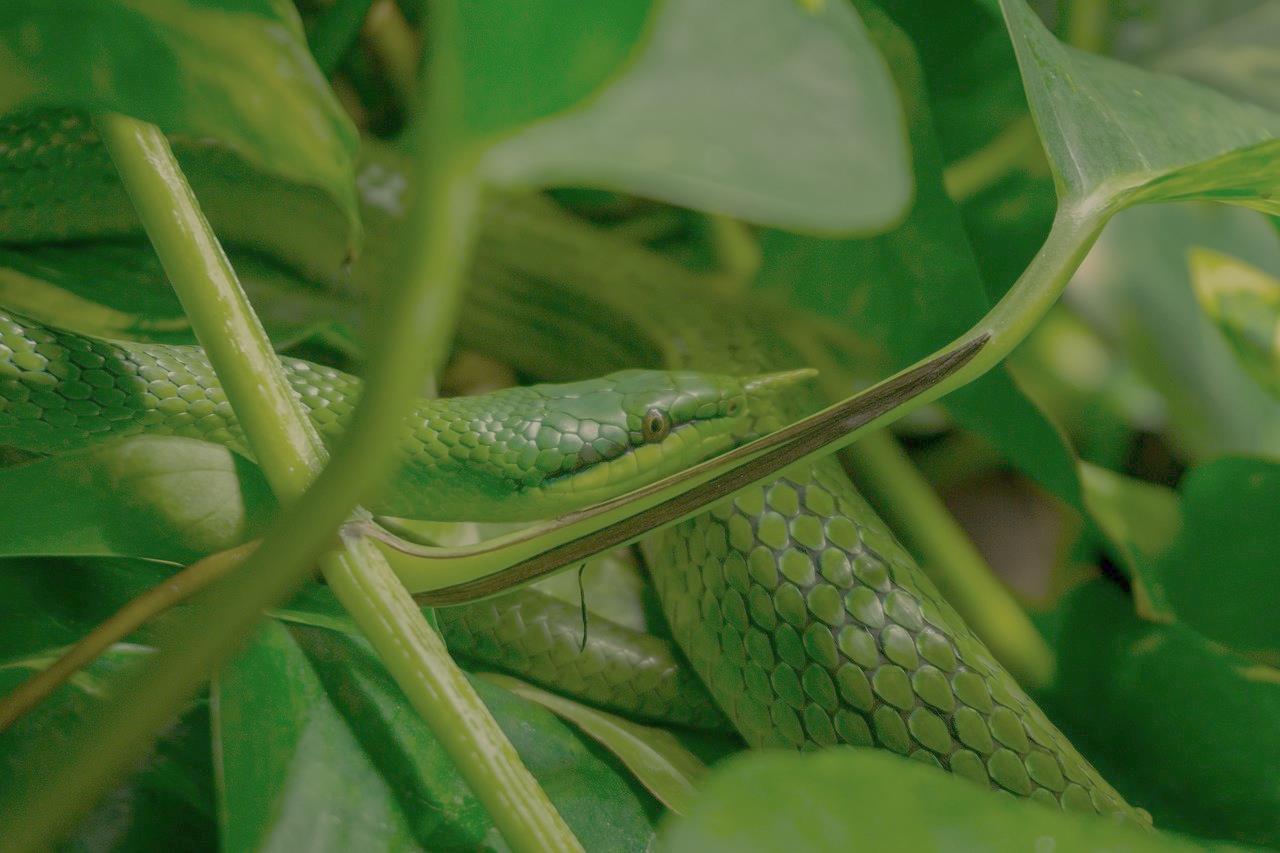 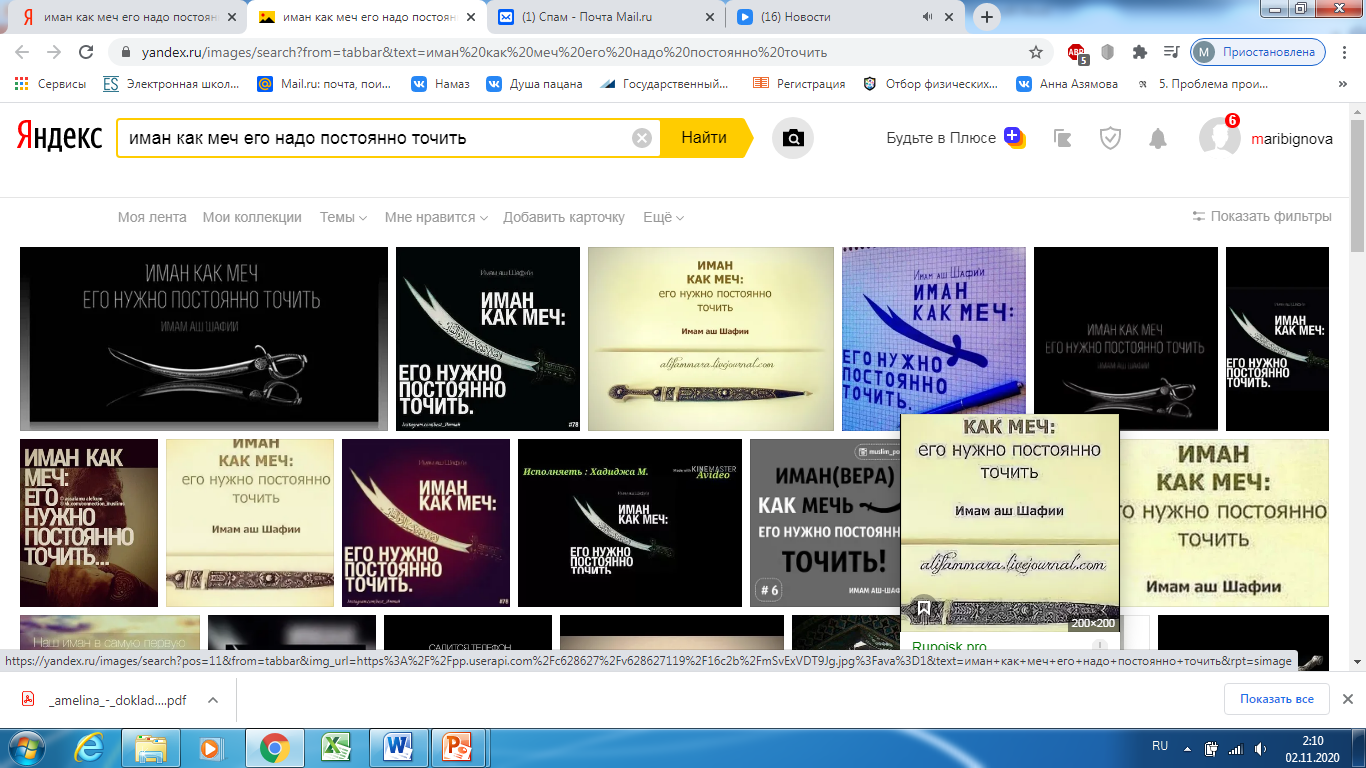 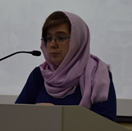 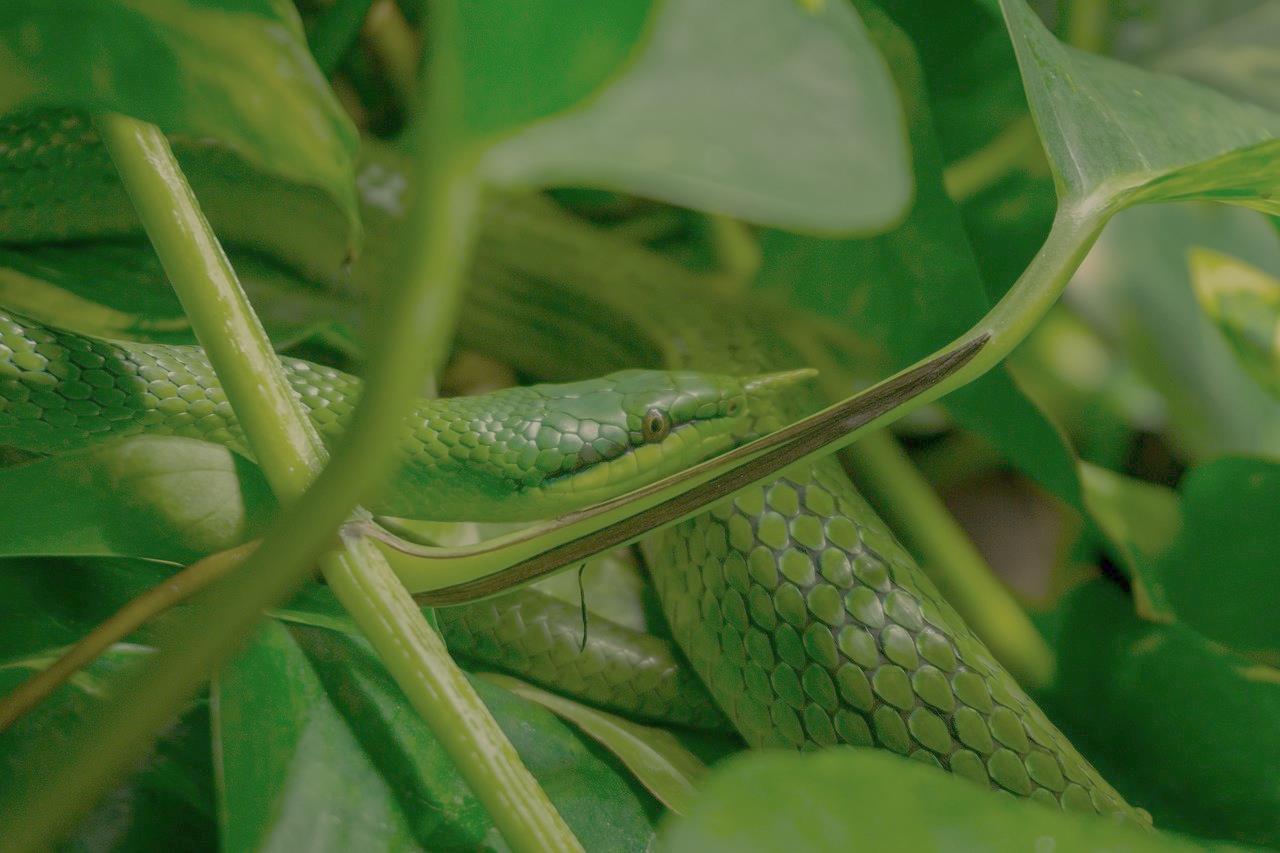 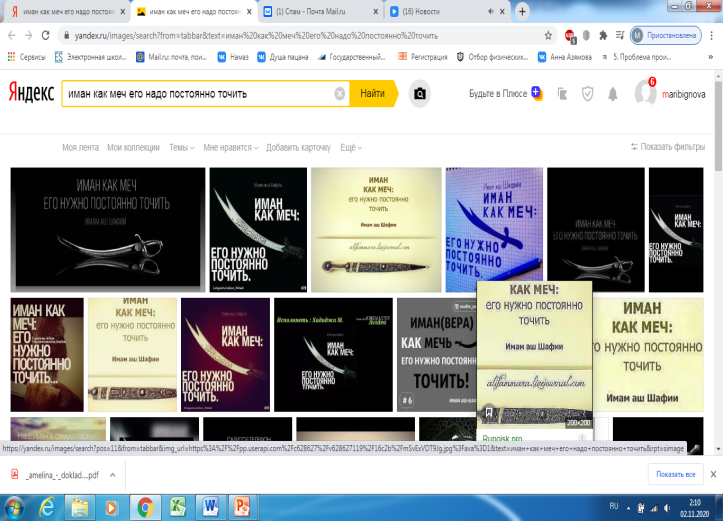 Одной из самых часто встречающихся в экспертной судебной практике проблем является интерпретация  креолизованных текстов, где комбинируется картинка и изображение. Эксперт не просто анализирует содержание, он обращает внимание на  контекст  в котором  размещен данный текст, комментарии под ним, ответы владельца контента и т.д. Далеко не всегда агрессивное , на первый взгляд изображение, сохраняет свой характер в рамках той культуры, в которой оно рождено. Фраза «Иман как меч, его постоянно надо точить» может быть воспринята как призыв к джихаду, но не является таковым. Сравнение веры и меча – одна из стандартных аналогий ислама и означает необходимость нравственного выбора, основанного на знании, разуме и стремлении к рассудительности.
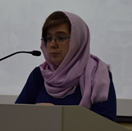 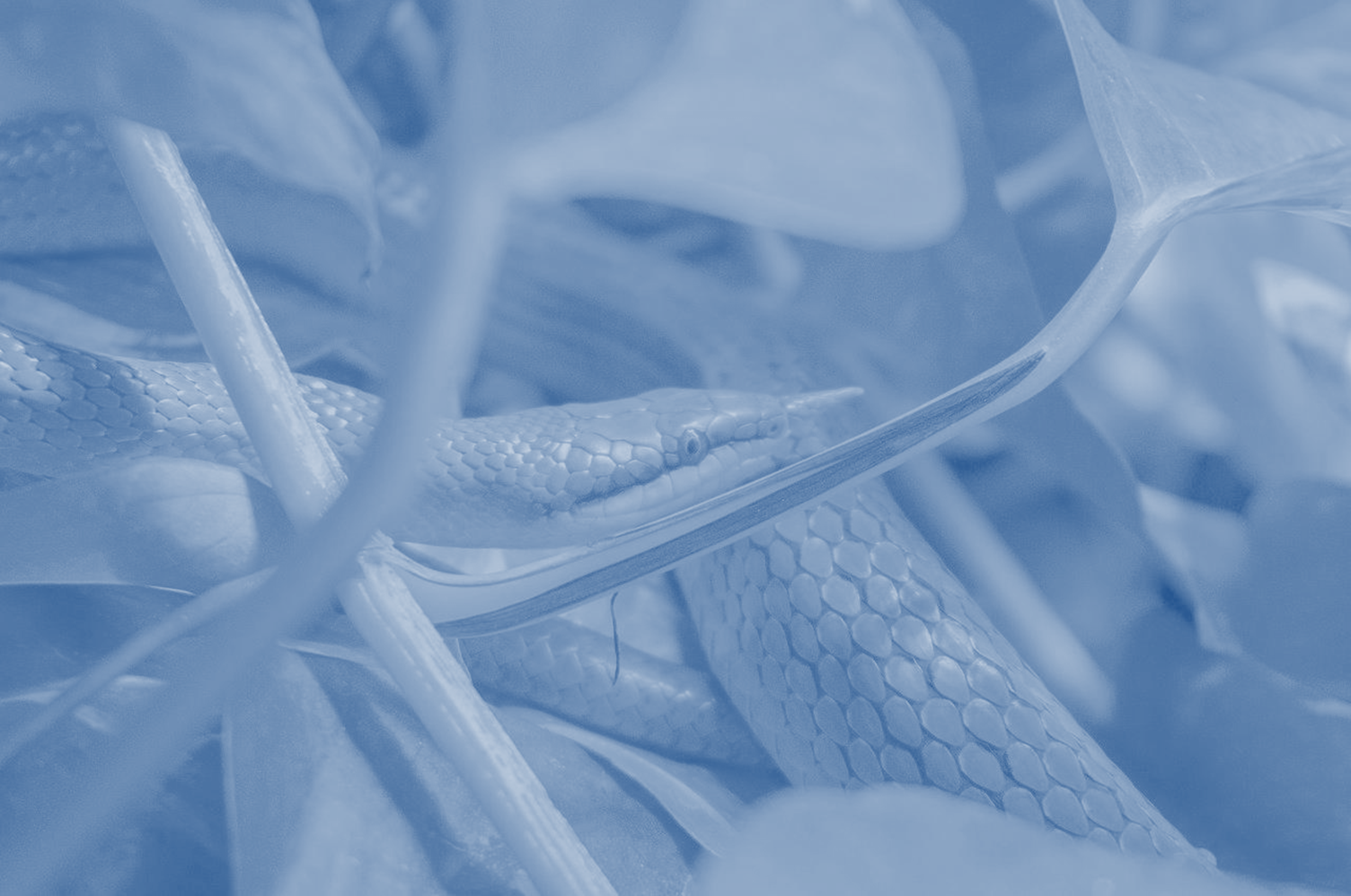 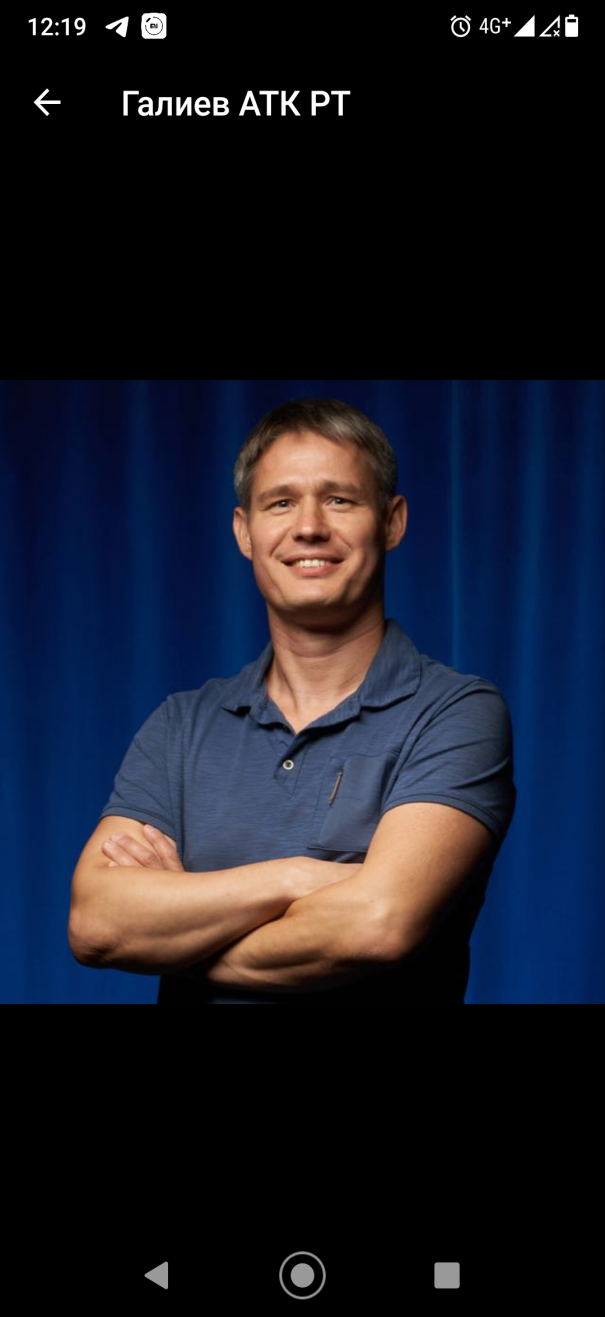 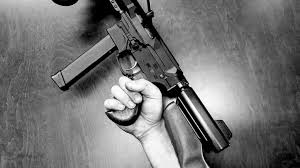 «Изучение личности террористов и „колумбайнеров“, показывает, что подавляющее их большинство до радикализации (которая протекает в течение 2−3 месяцев) испытывали очень долгое время депрессию, одиночество, травлю в школе, побои от родителей или были свидетели насилия в доме»
Глава аппарата 
антитеррористической комиссии РТ
 Ильдар Галиев
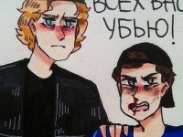 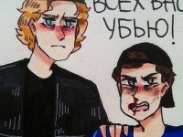 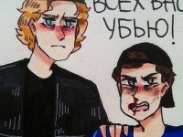 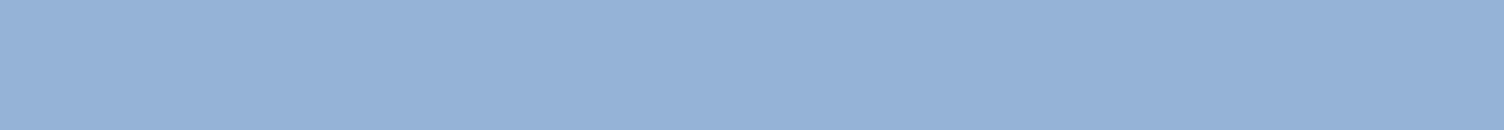 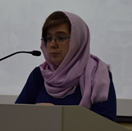 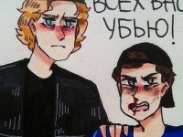 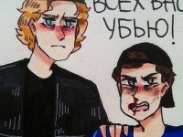 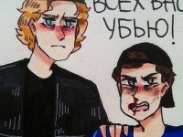 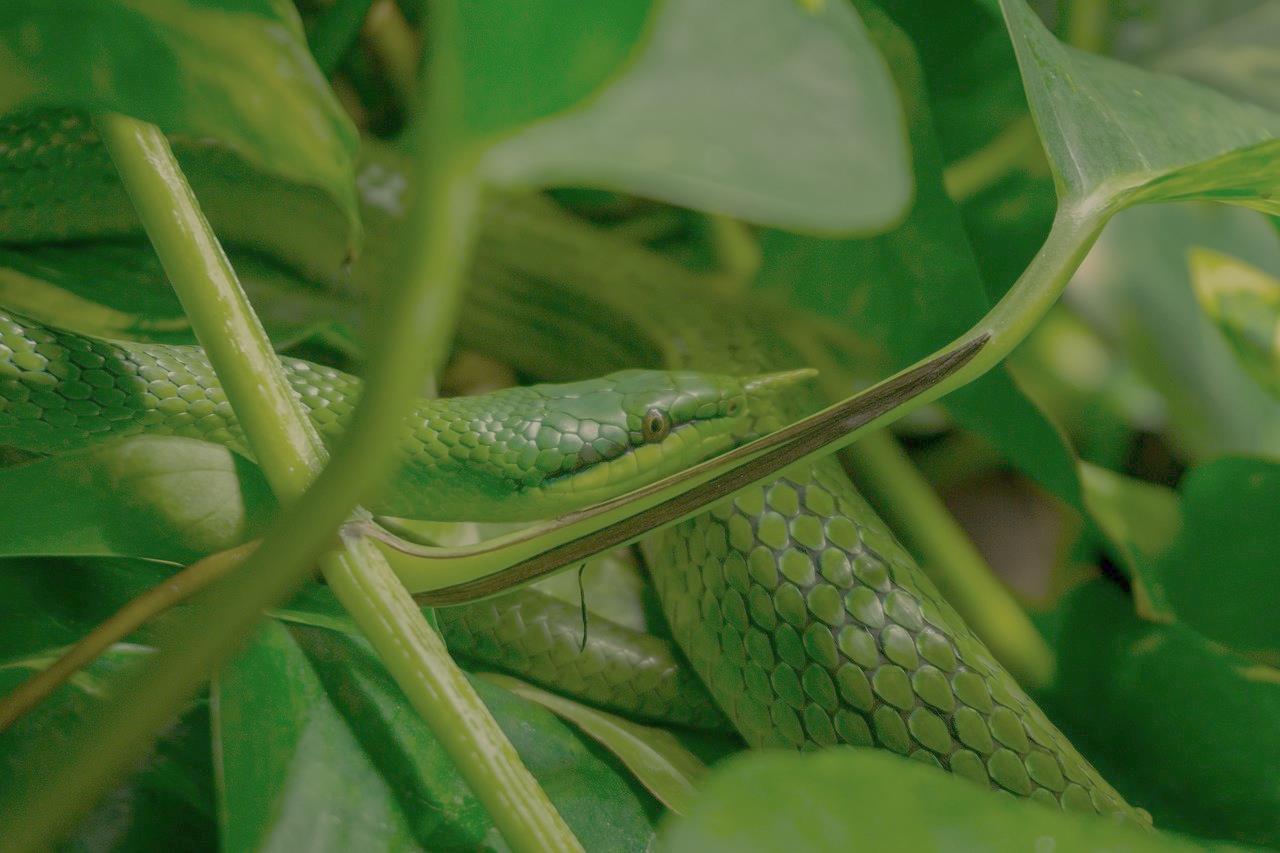 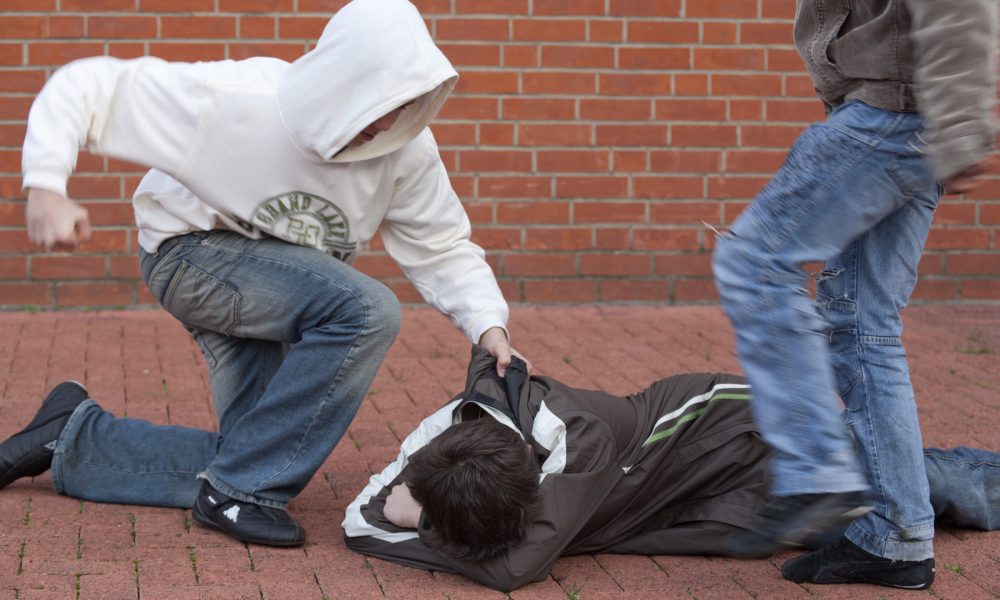 Травма не исключает вовлечения в деятельность организации с помощью обмана или манипуляции. Процесс привития чуждых ценностей, принятия их в качестве основы собственного мировоззрения  сложный и неоднозначный. Но именно смена идеологии, ценностей, лежащих в основе жизненных целей становится основой изменений в восприятии реальности.
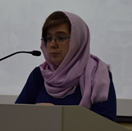 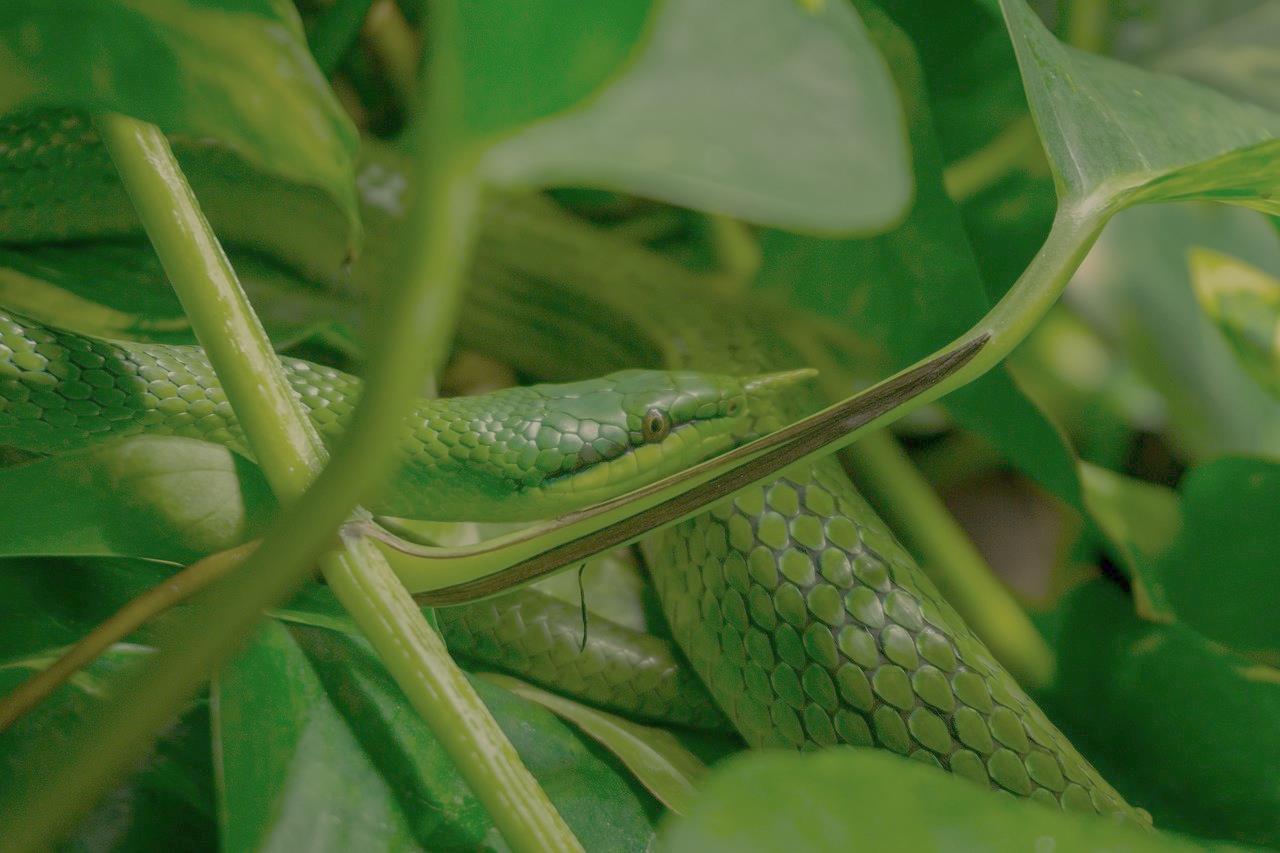 Вербовка - это процесс целенаправленного вовлечения  человека в деятельность организации с использованием психологических и смысловых манипуляций, сопровождающийся усвоением идеологии данной организации, принятием ее в качестве смысложизненной стратегии
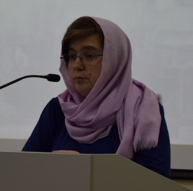 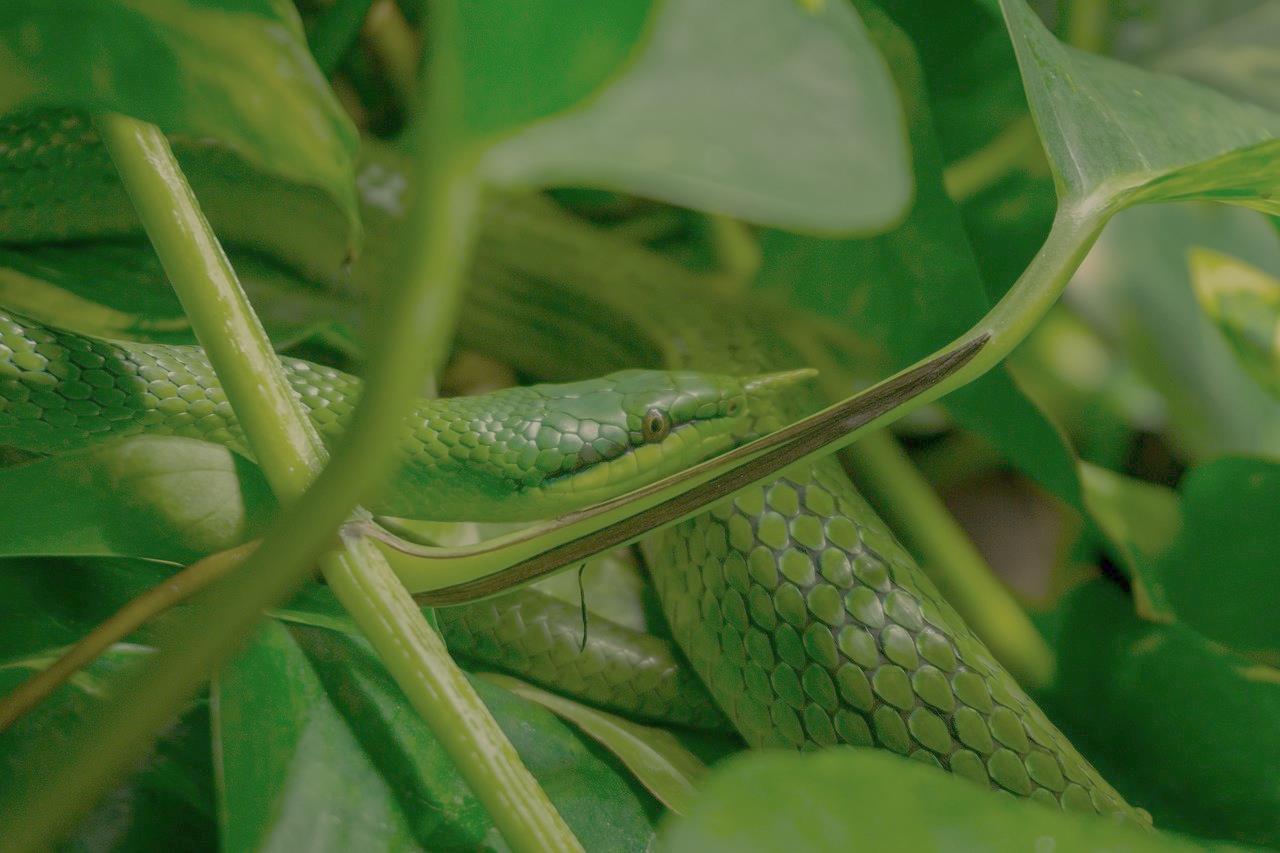 Источники вербовки
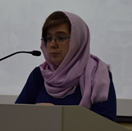 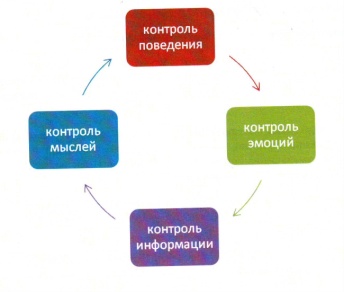 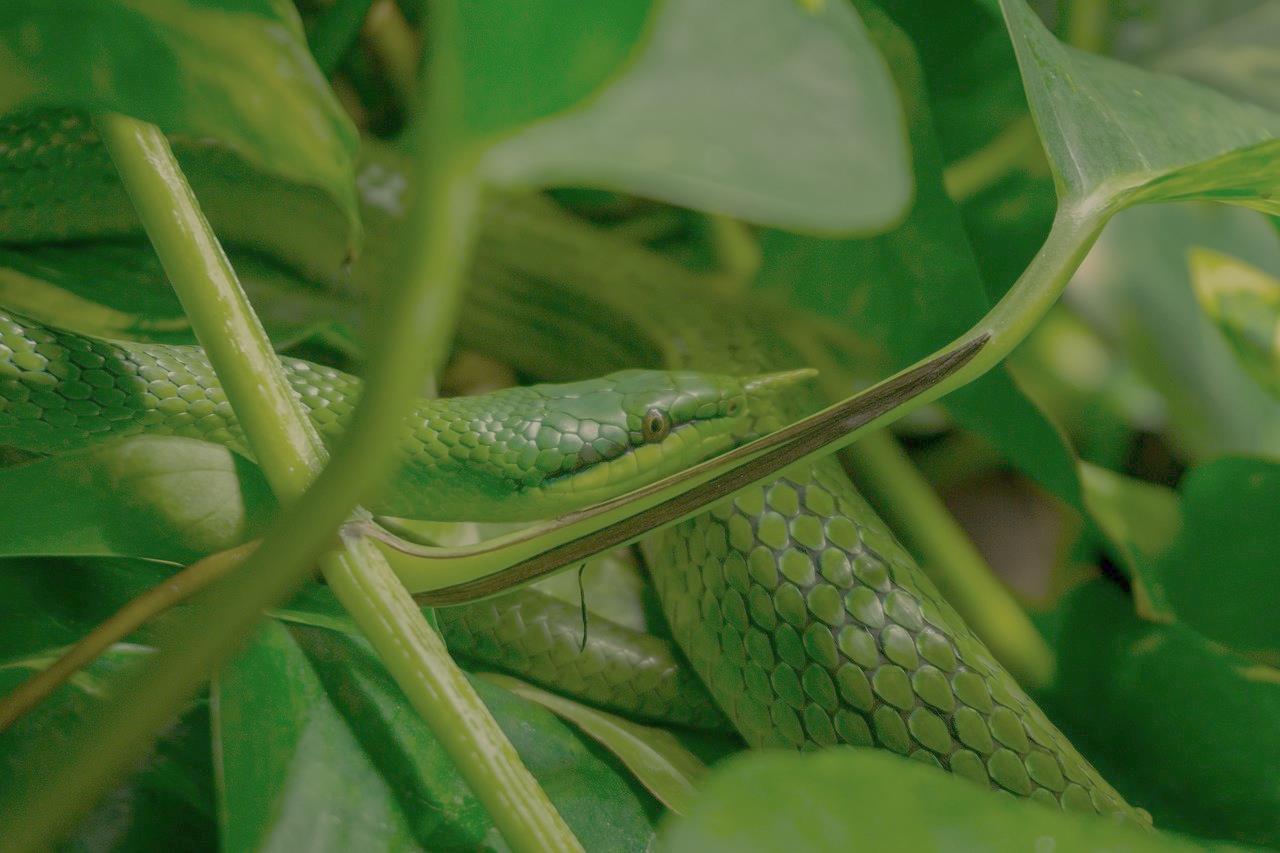 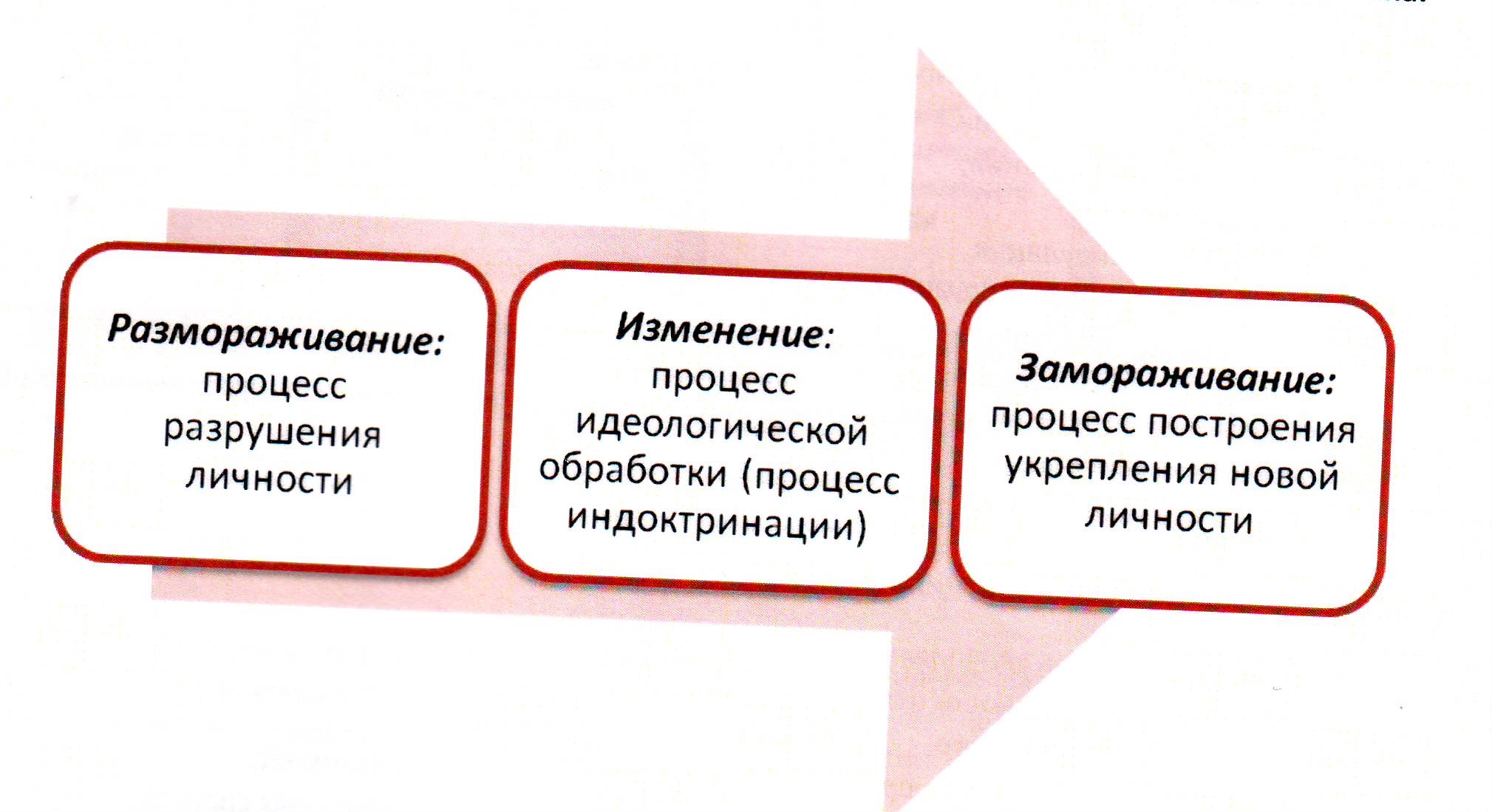 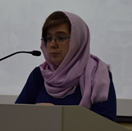 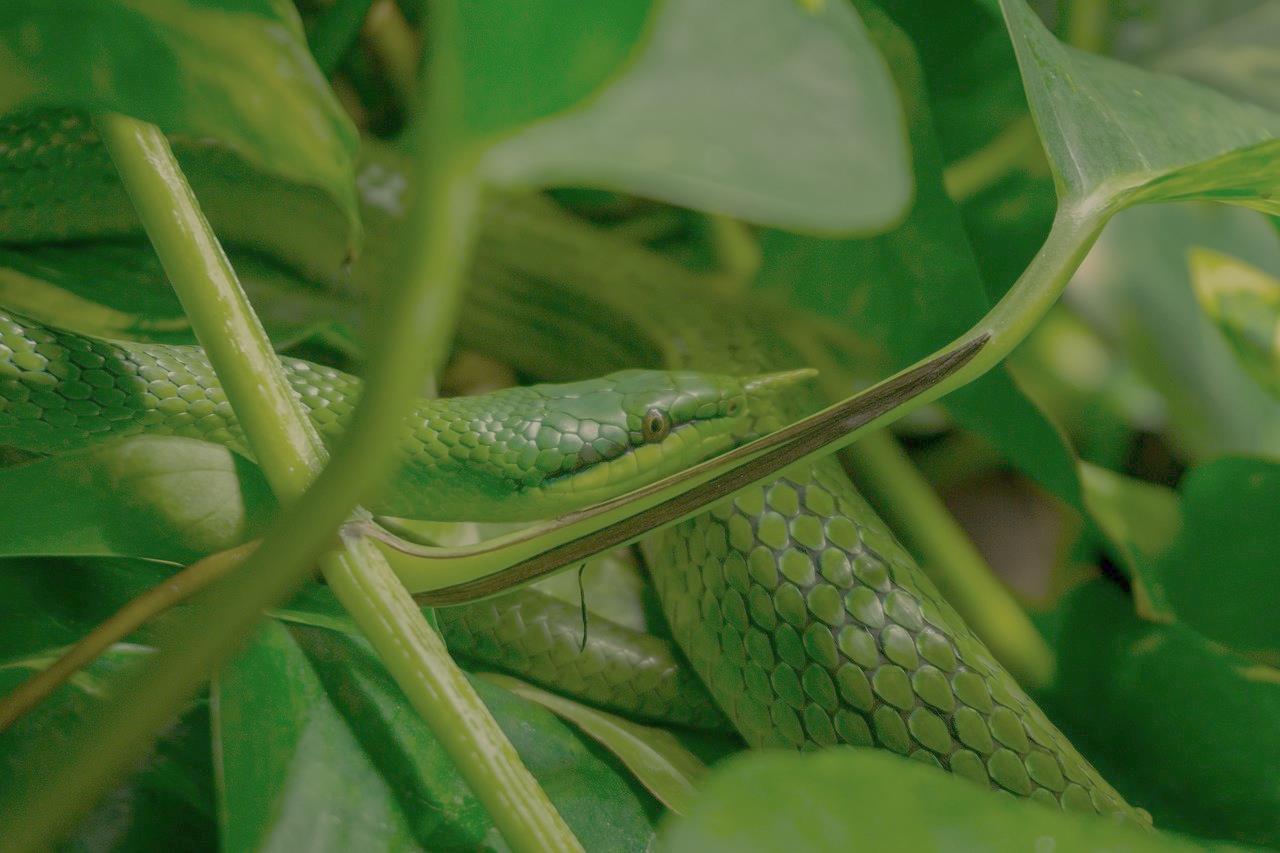 Подбор кандидатов
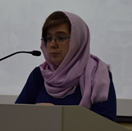 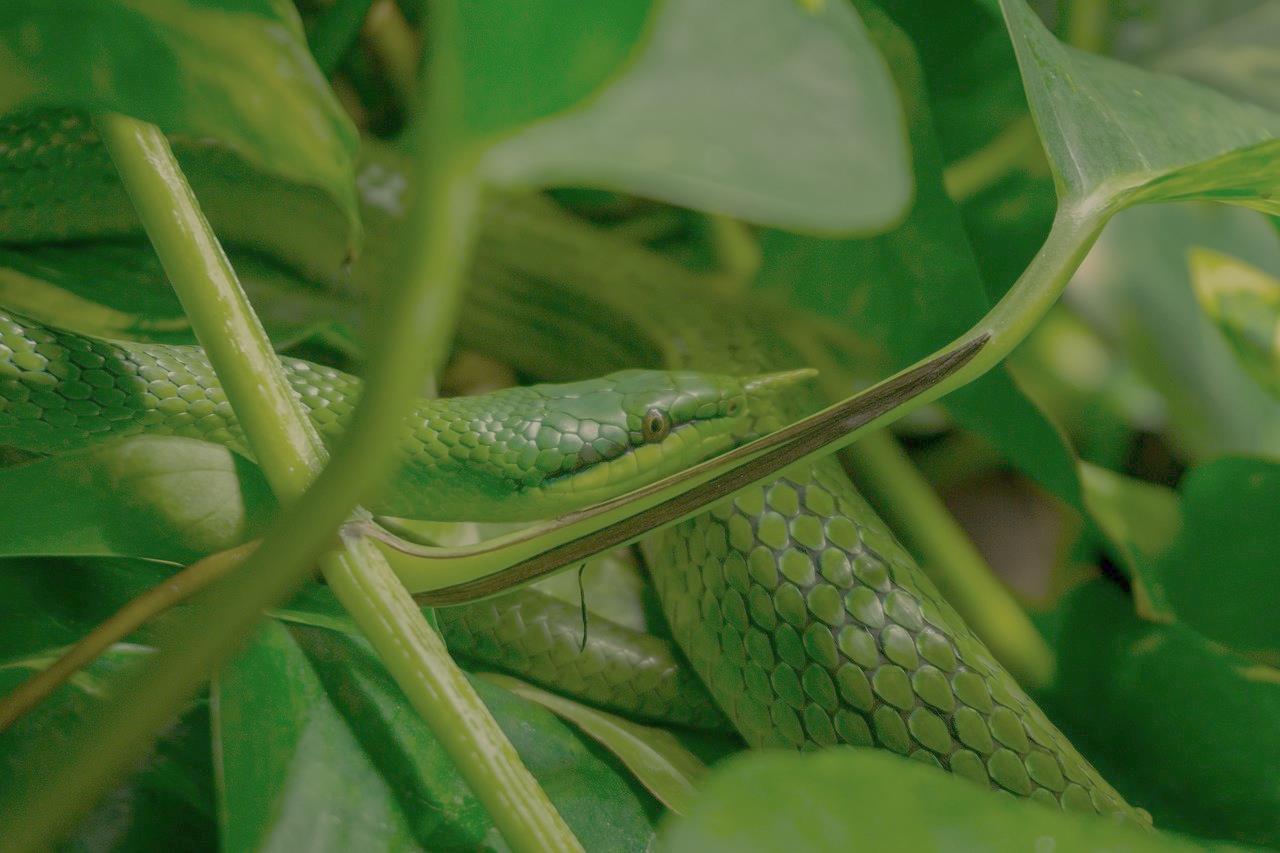 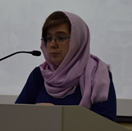 Психологические особенности субъектов вербовки
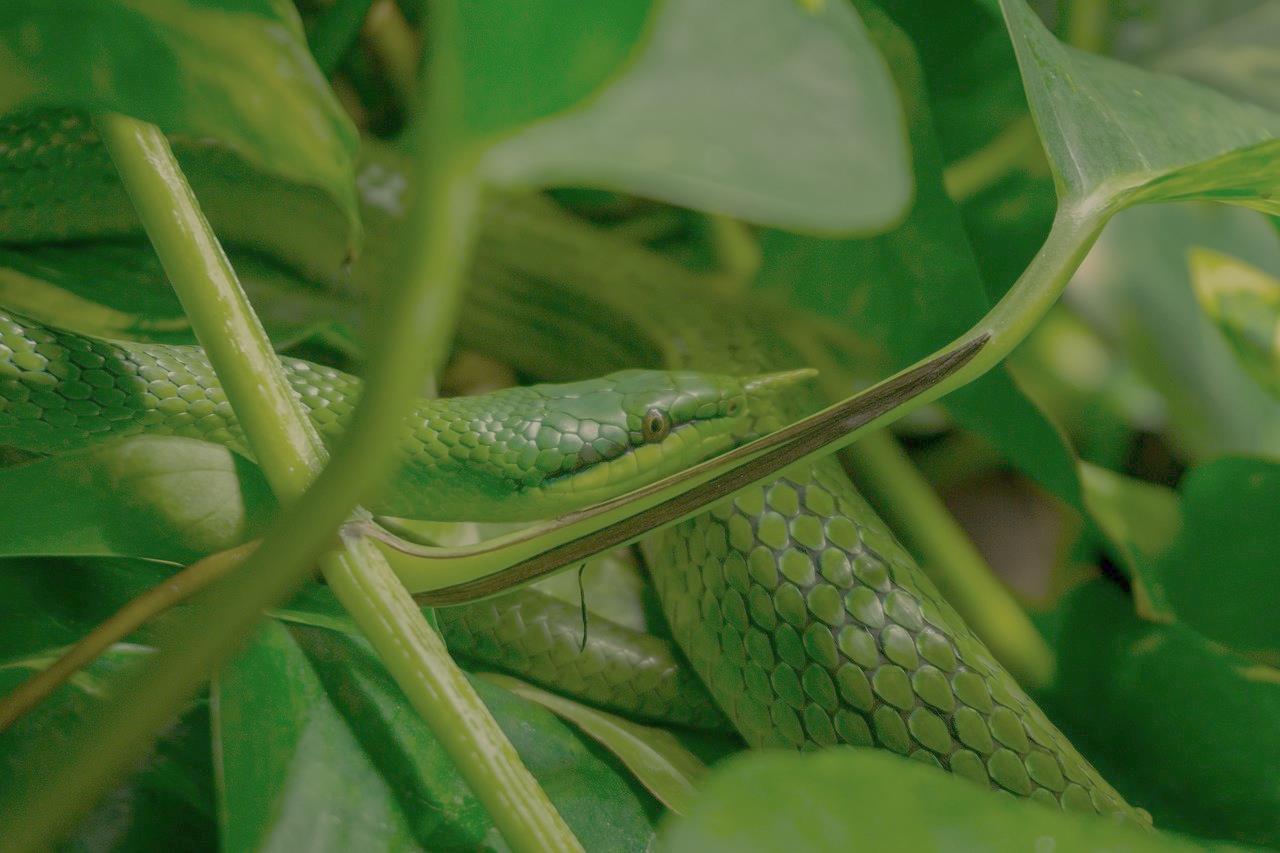 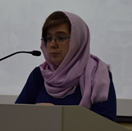 Установка контакта
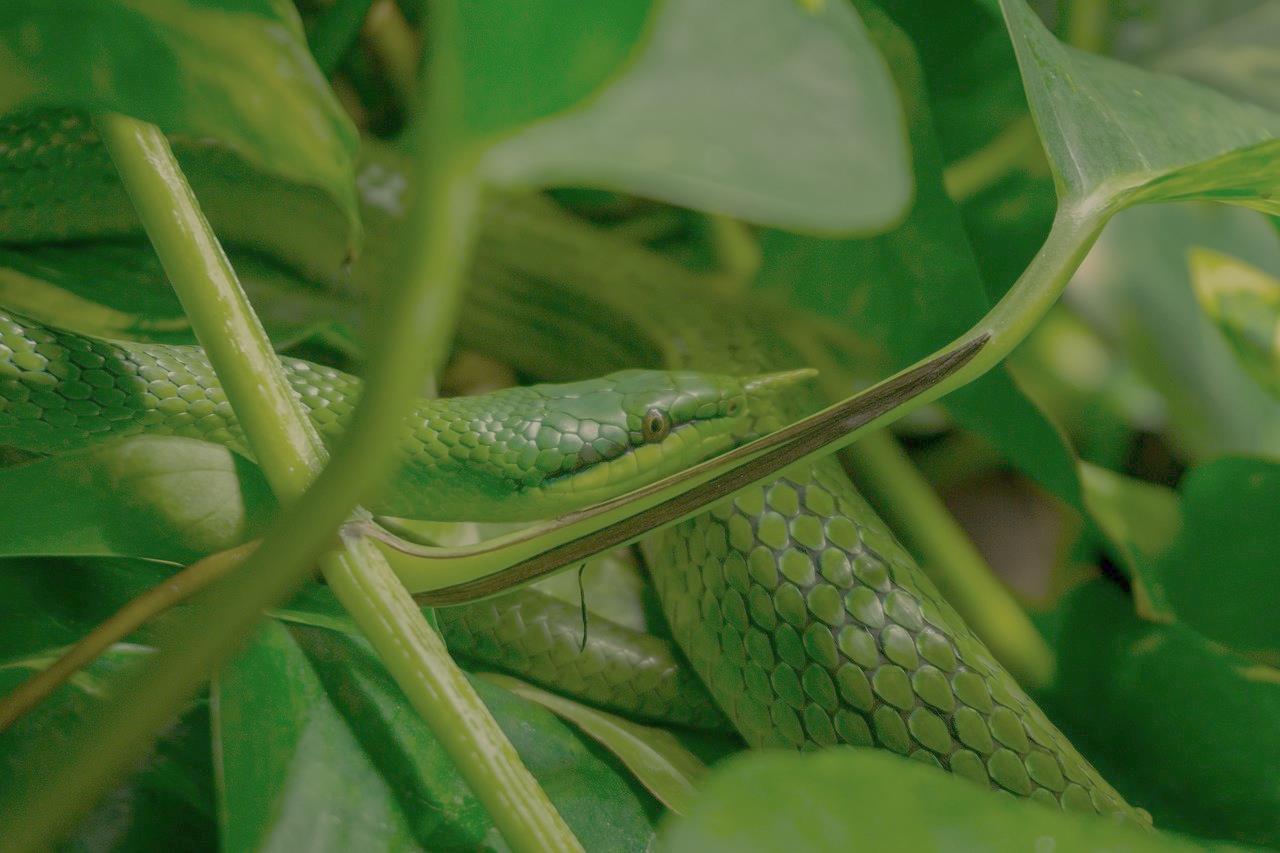 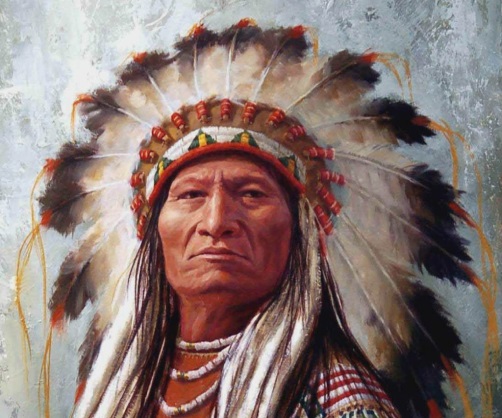 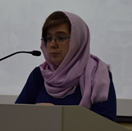 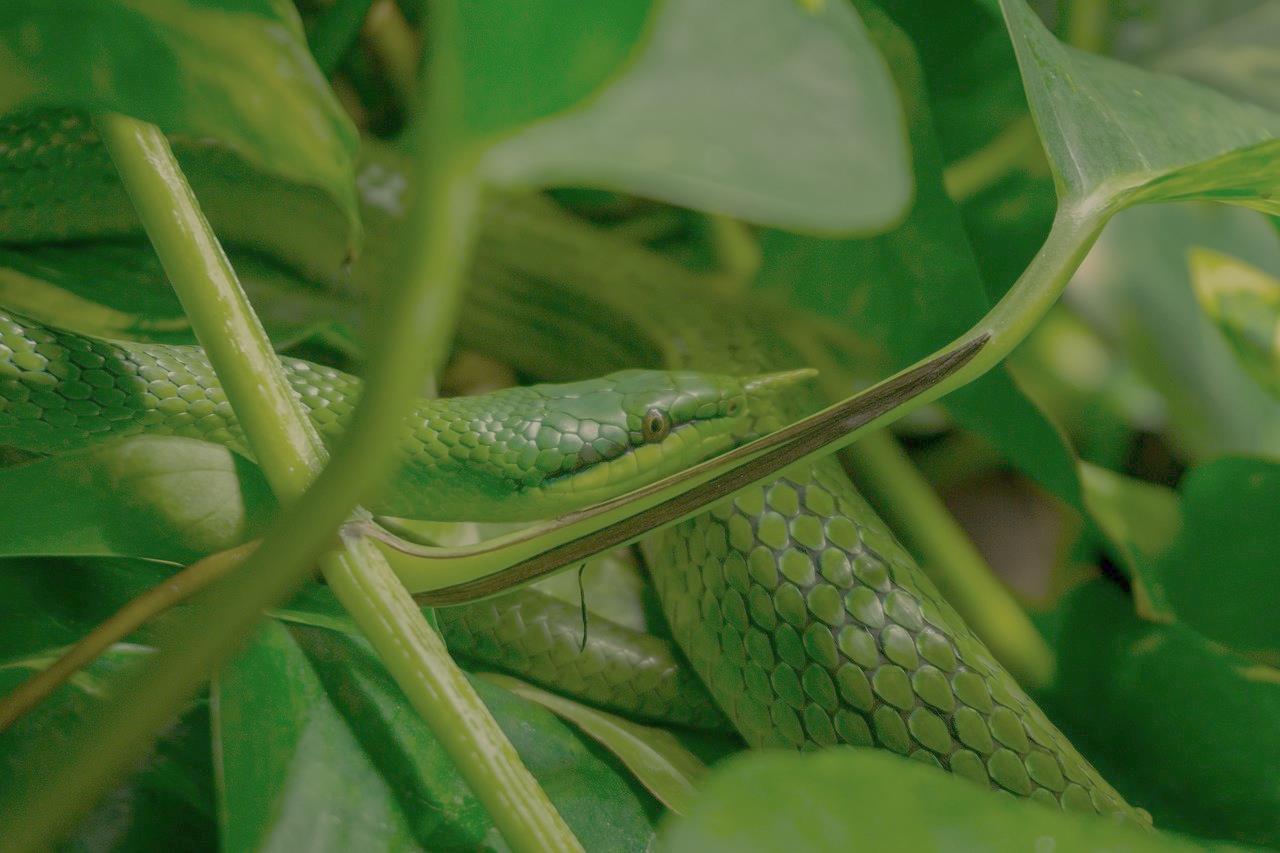 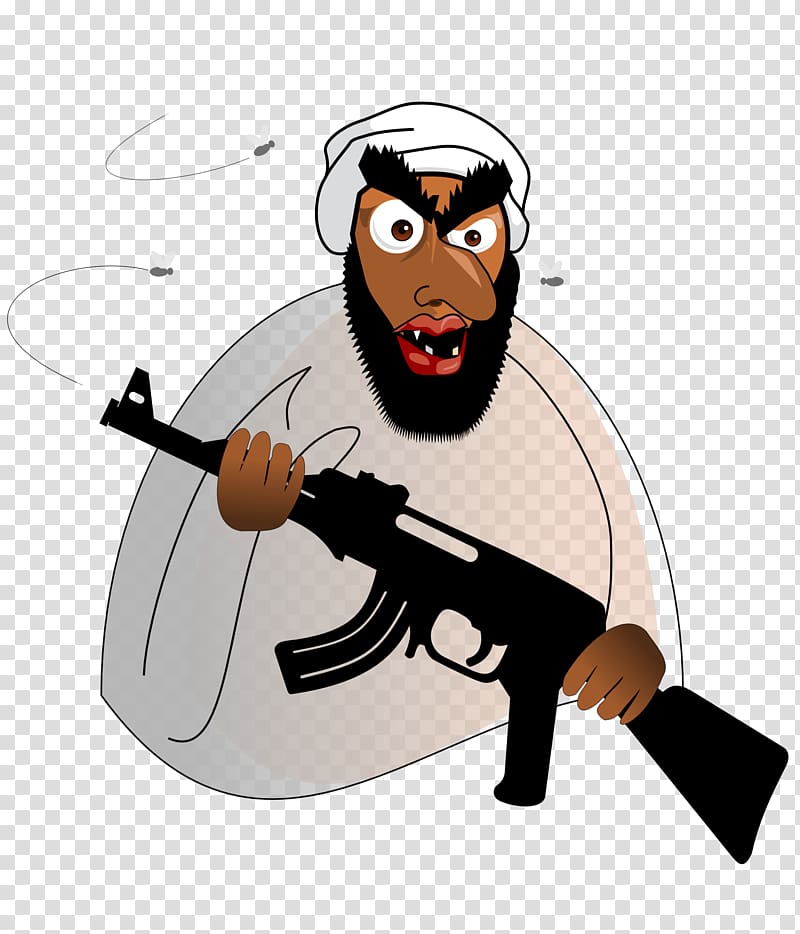 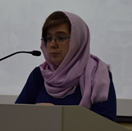 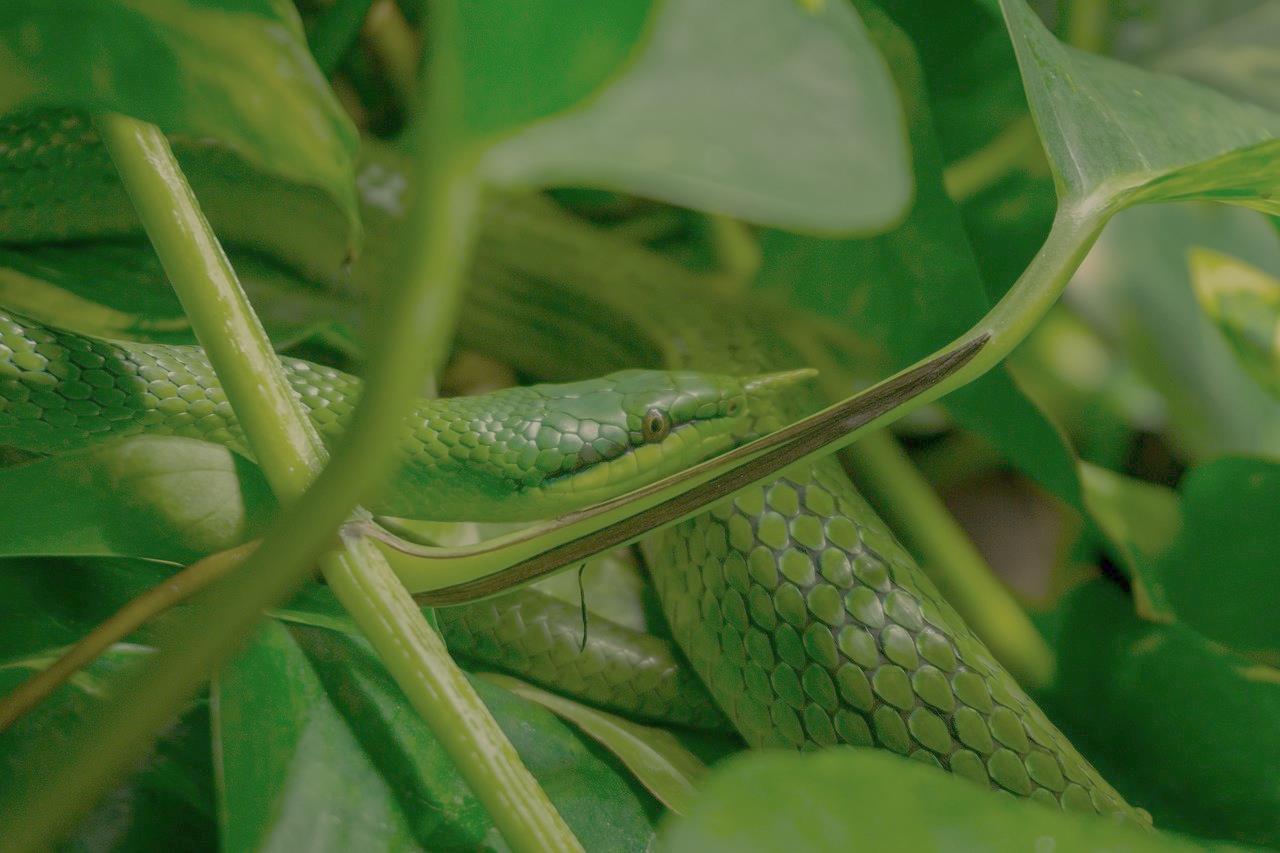 Первая стадия: информирование
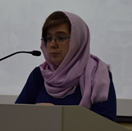 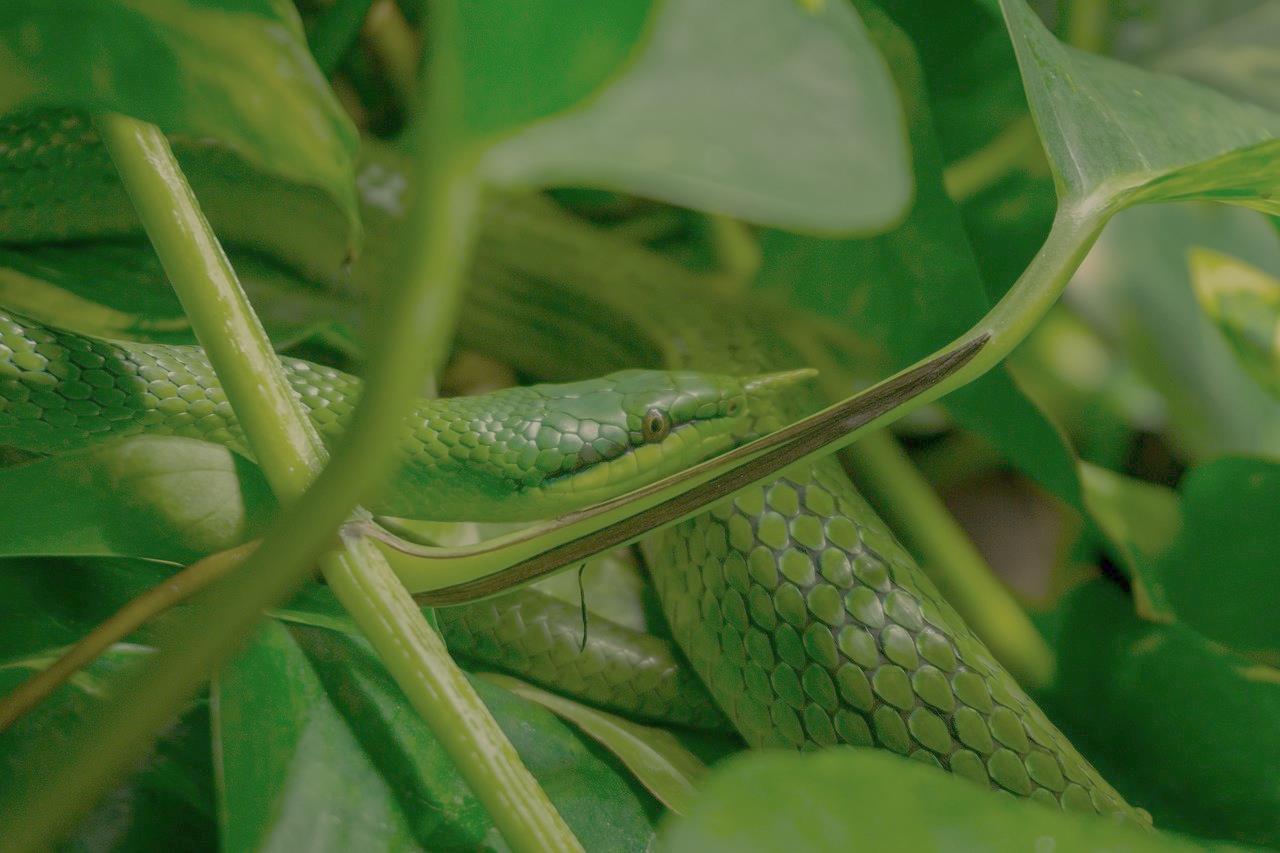 Вторая стадия: солидаризация
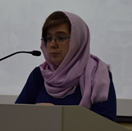 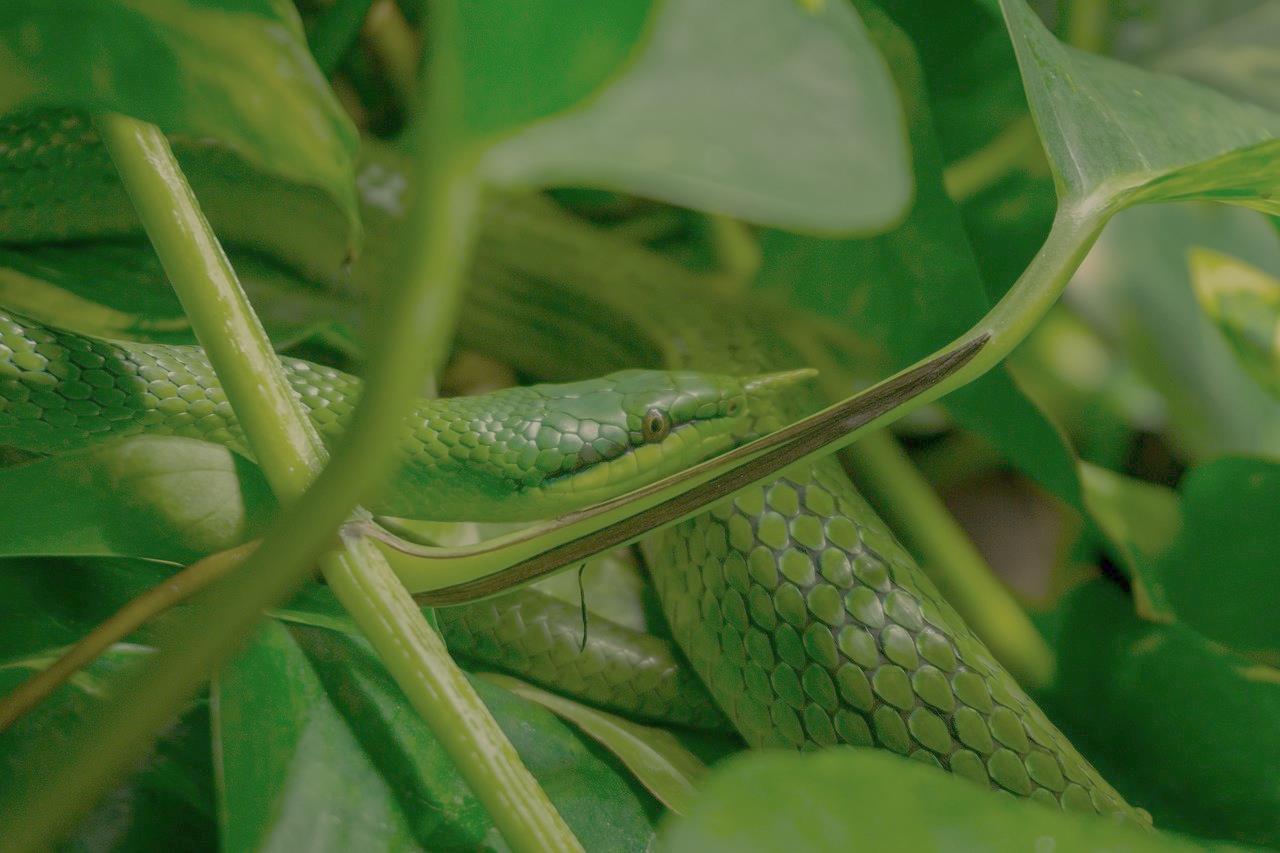 Третья стадия: активность
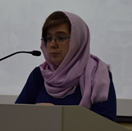 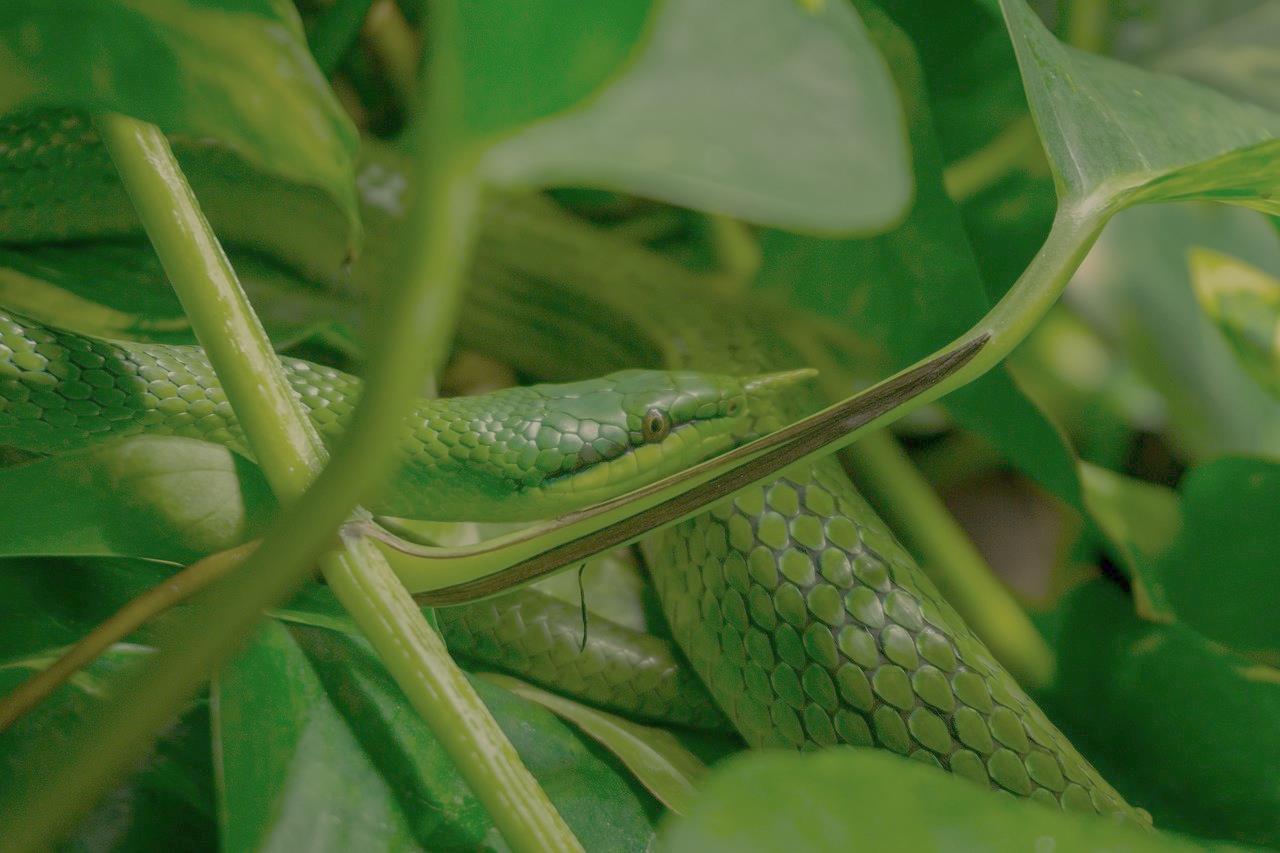 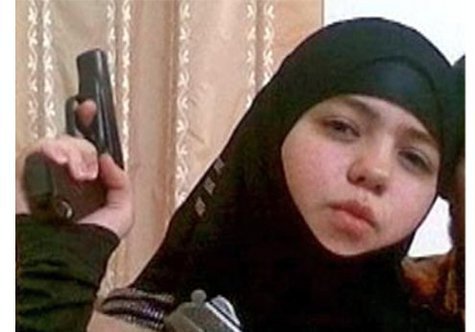 Побуждающие стимулы, цели
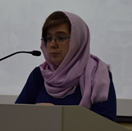 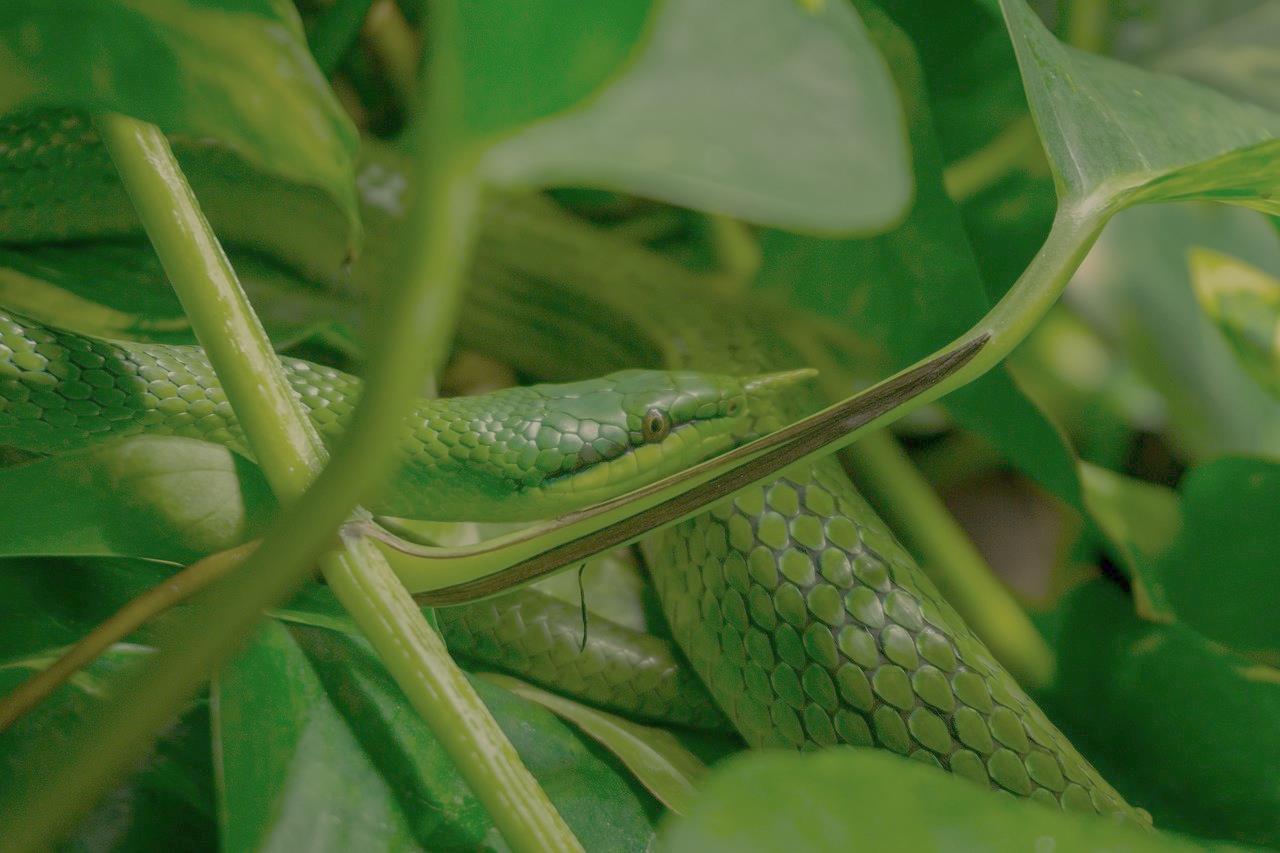 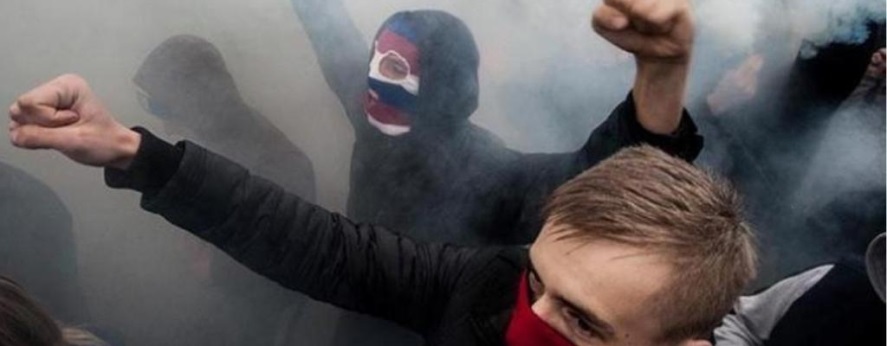 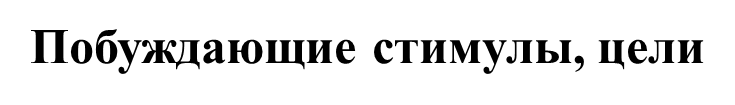 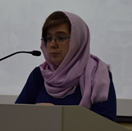 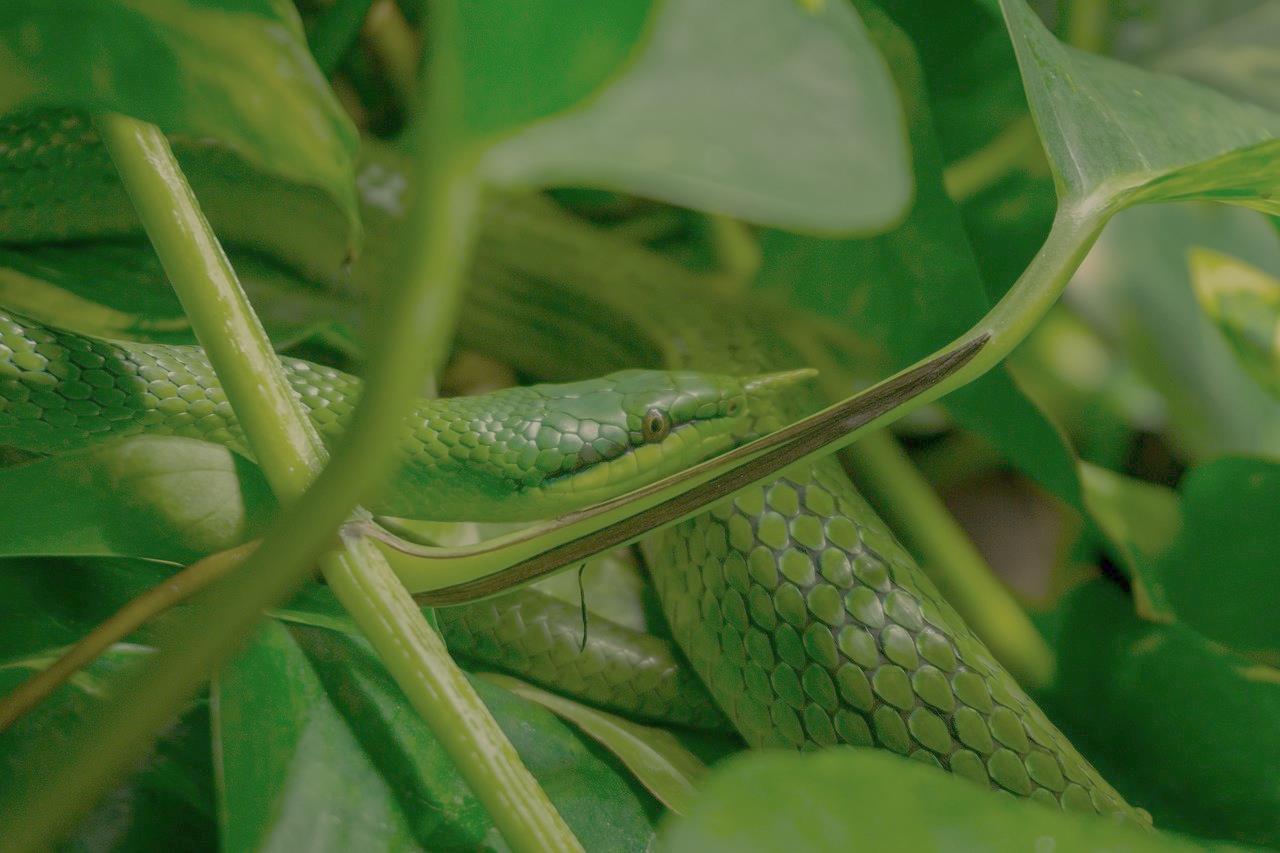 На предыдущих слайдах вы познакомились с вербовкой, далее размещены слайды с признаками принадлежности к идеологии АУЕ. Каждый из признаков в отдельности ни о чем не говорит. Только их комплексное наличие может служить доказательством принадлежности контента определенной идеологии. Таких признаков намного больше, но в данном случае важны не сами креолизованные тексты, а иллюстрации к тем идеологическим компонентам, которые они представляют.
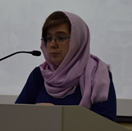 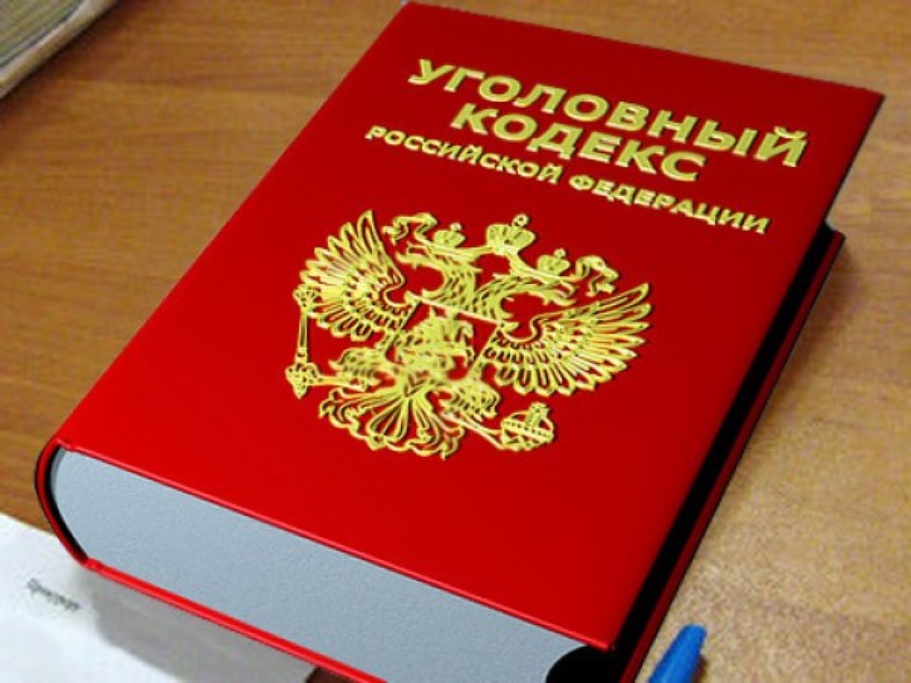 17 августа 2020 Верховный суд (ВС) России постановил признать международное общественное движение АУЕ экстремистской организацией. 
Статья 282.1. до 12 лет; до 700000 руб.
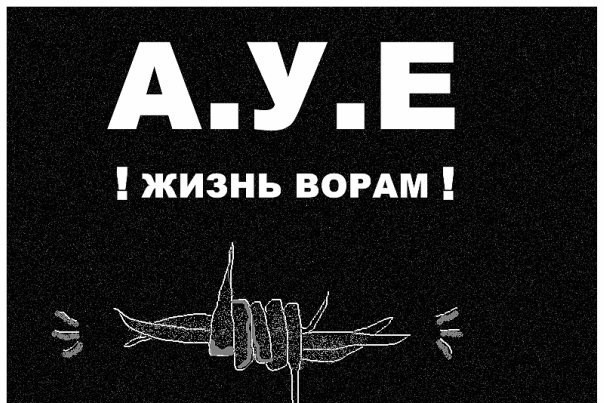 Проституция
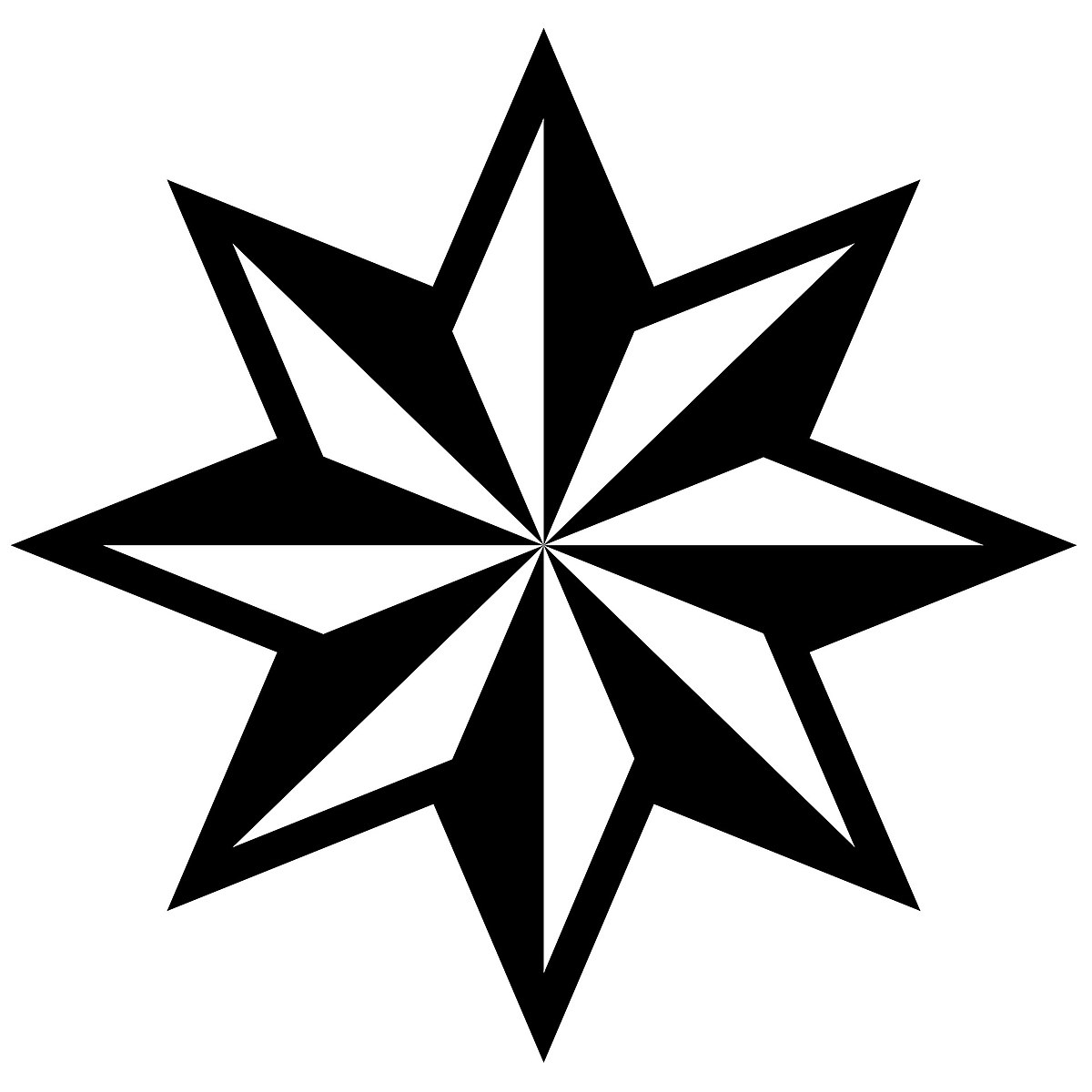 Вымогательство
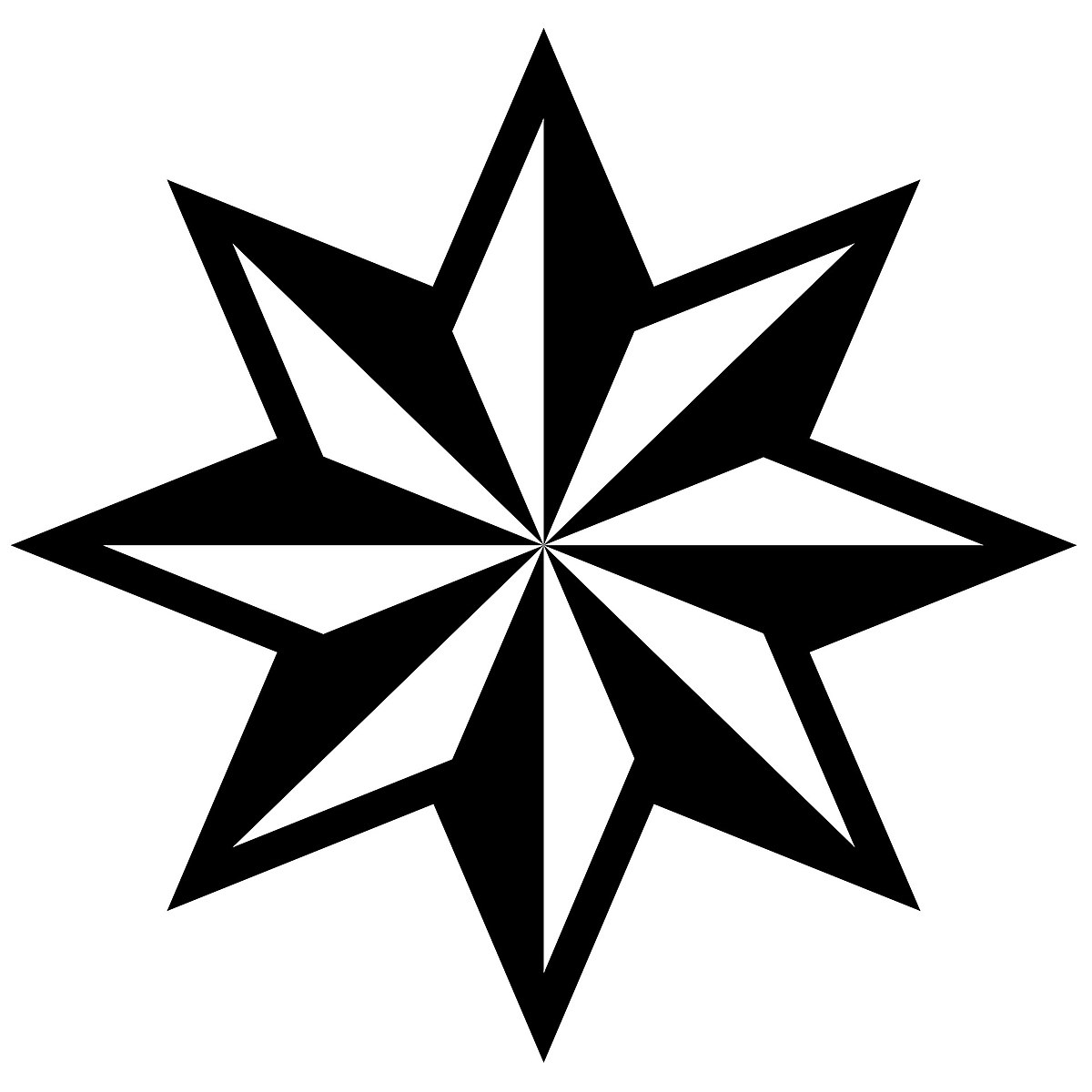 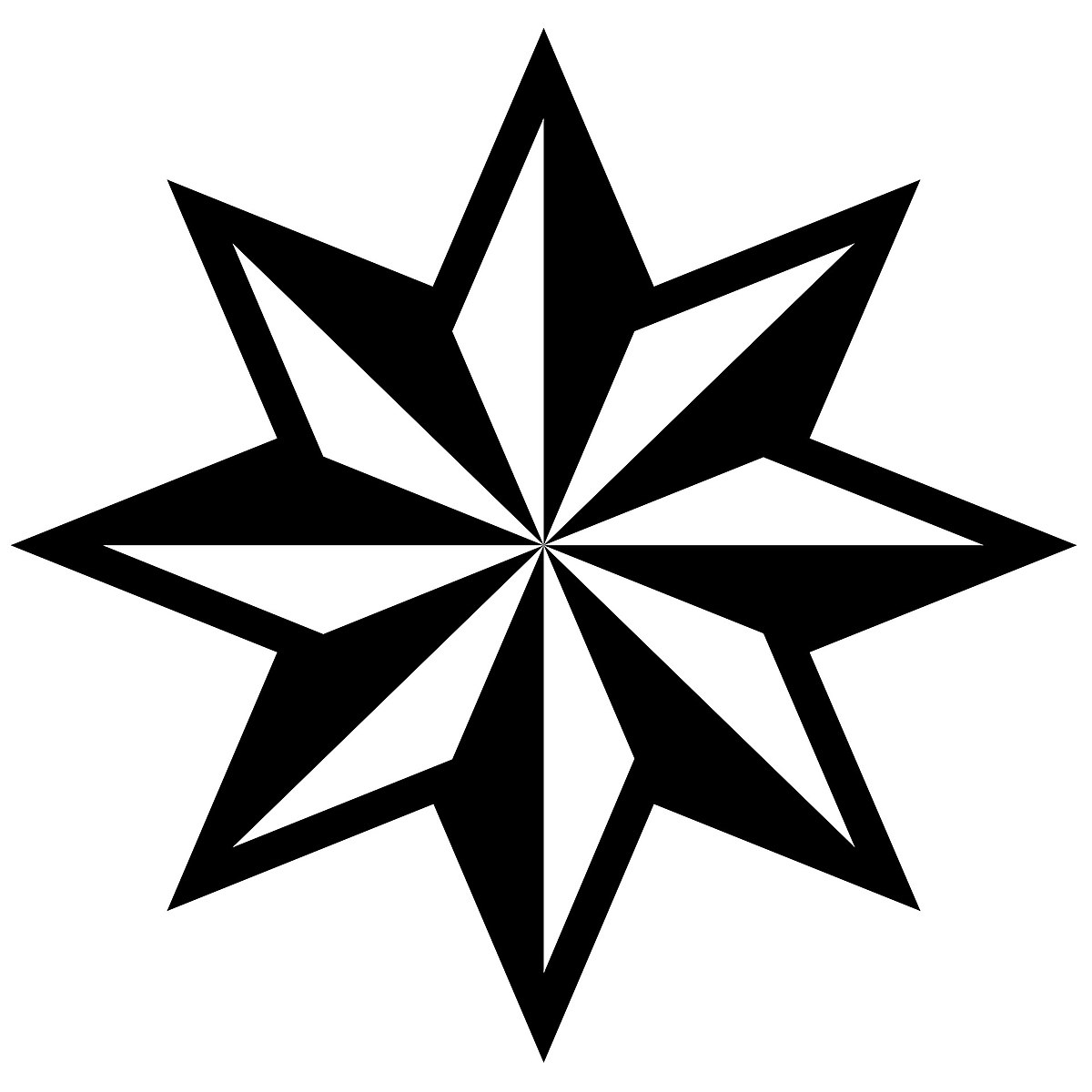 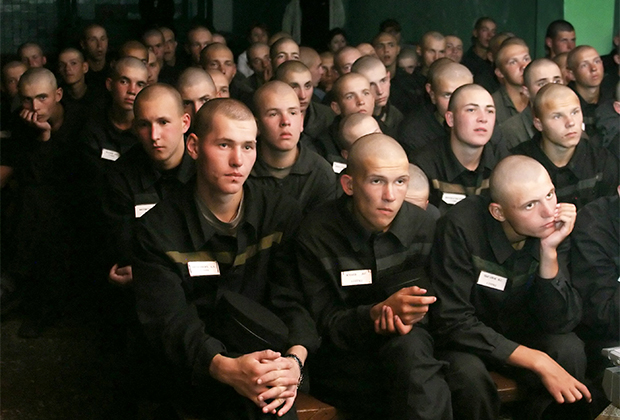 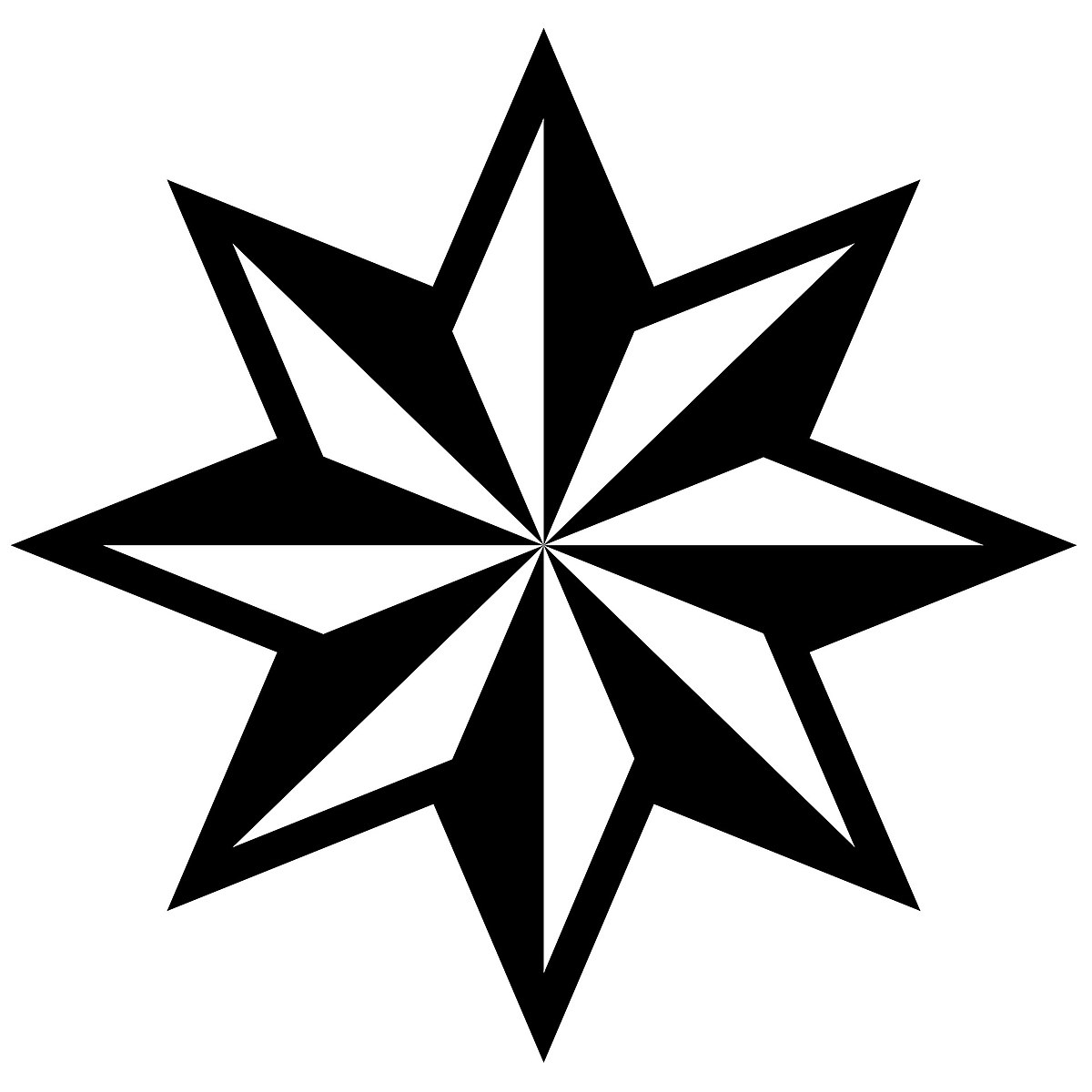 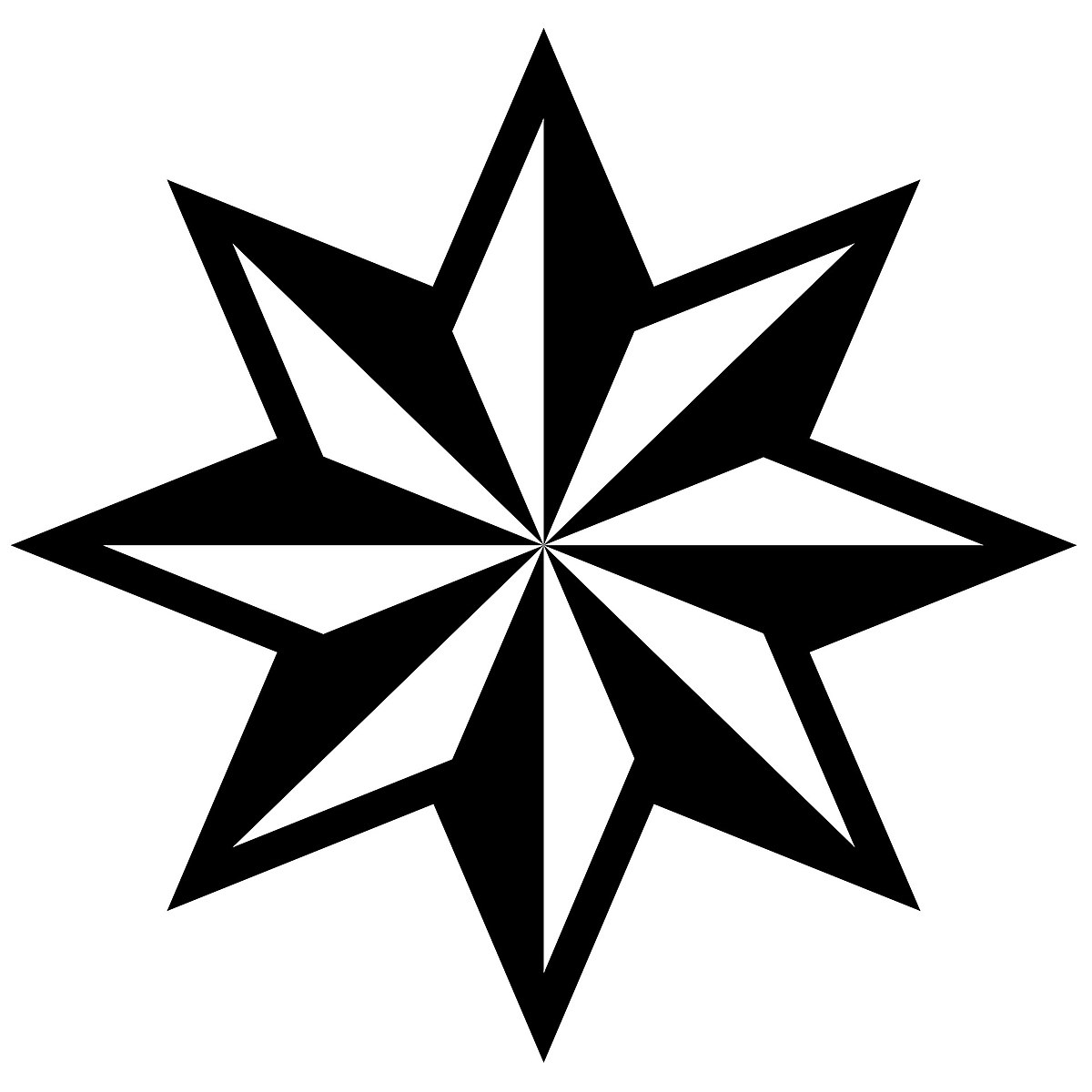 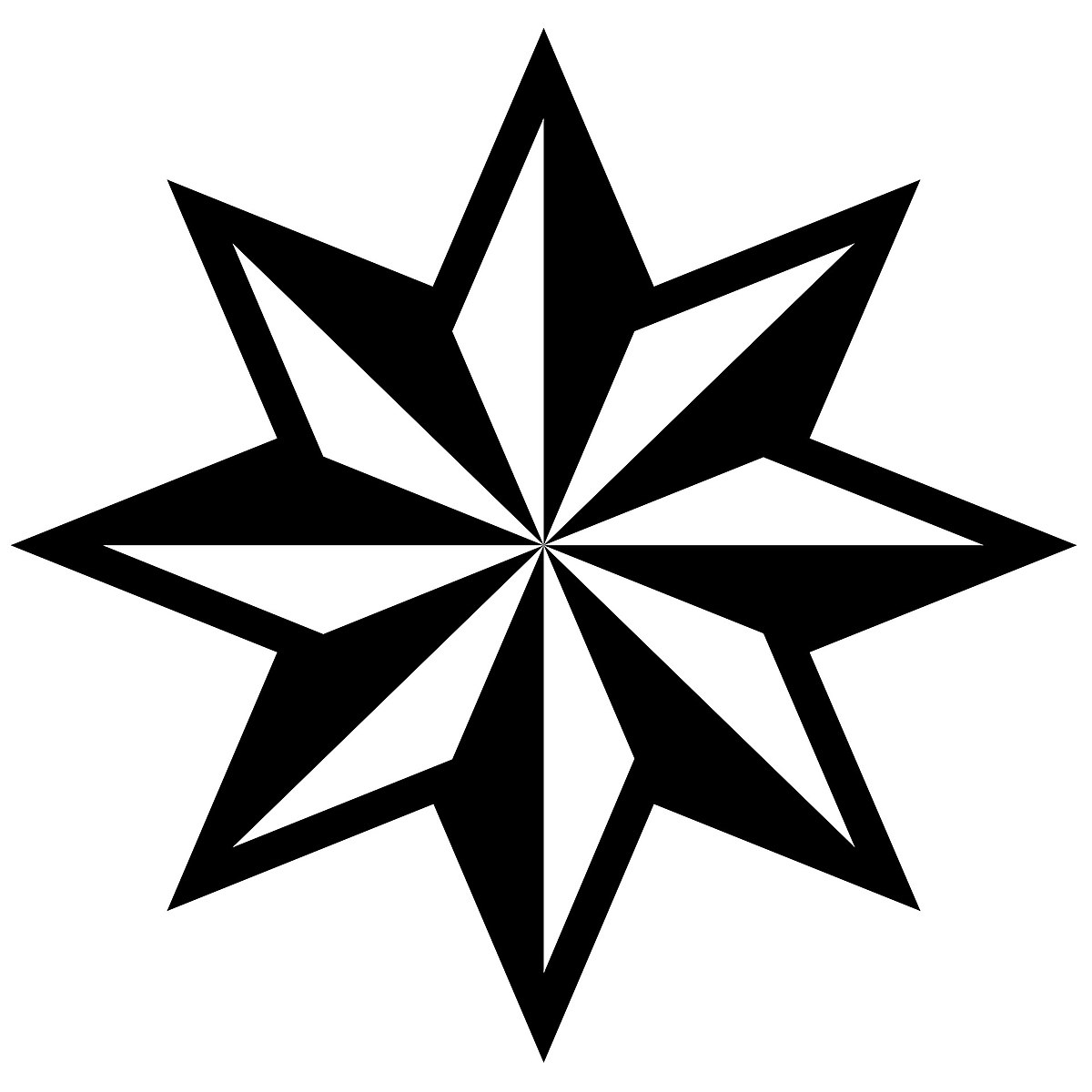 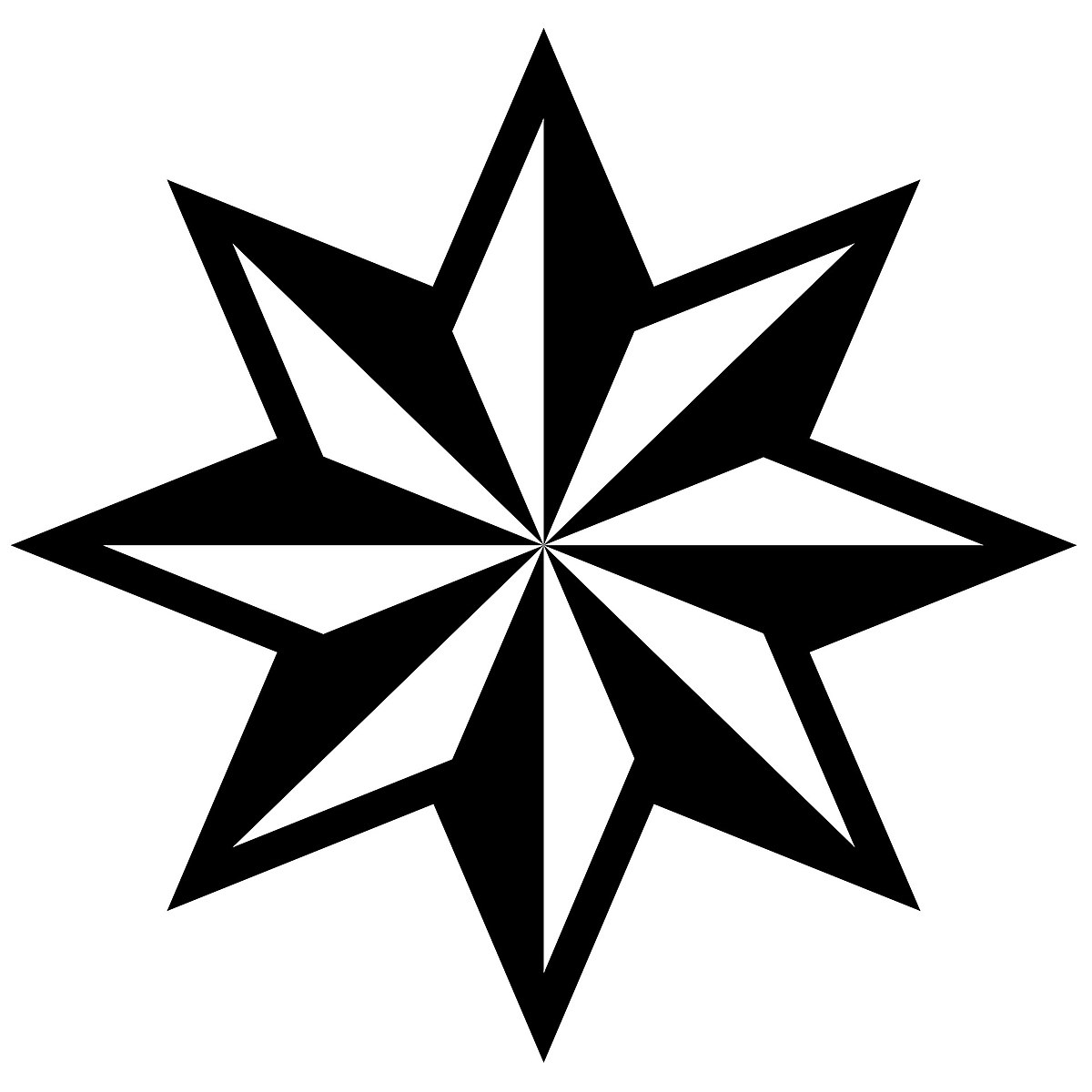 «Блатная» идеология
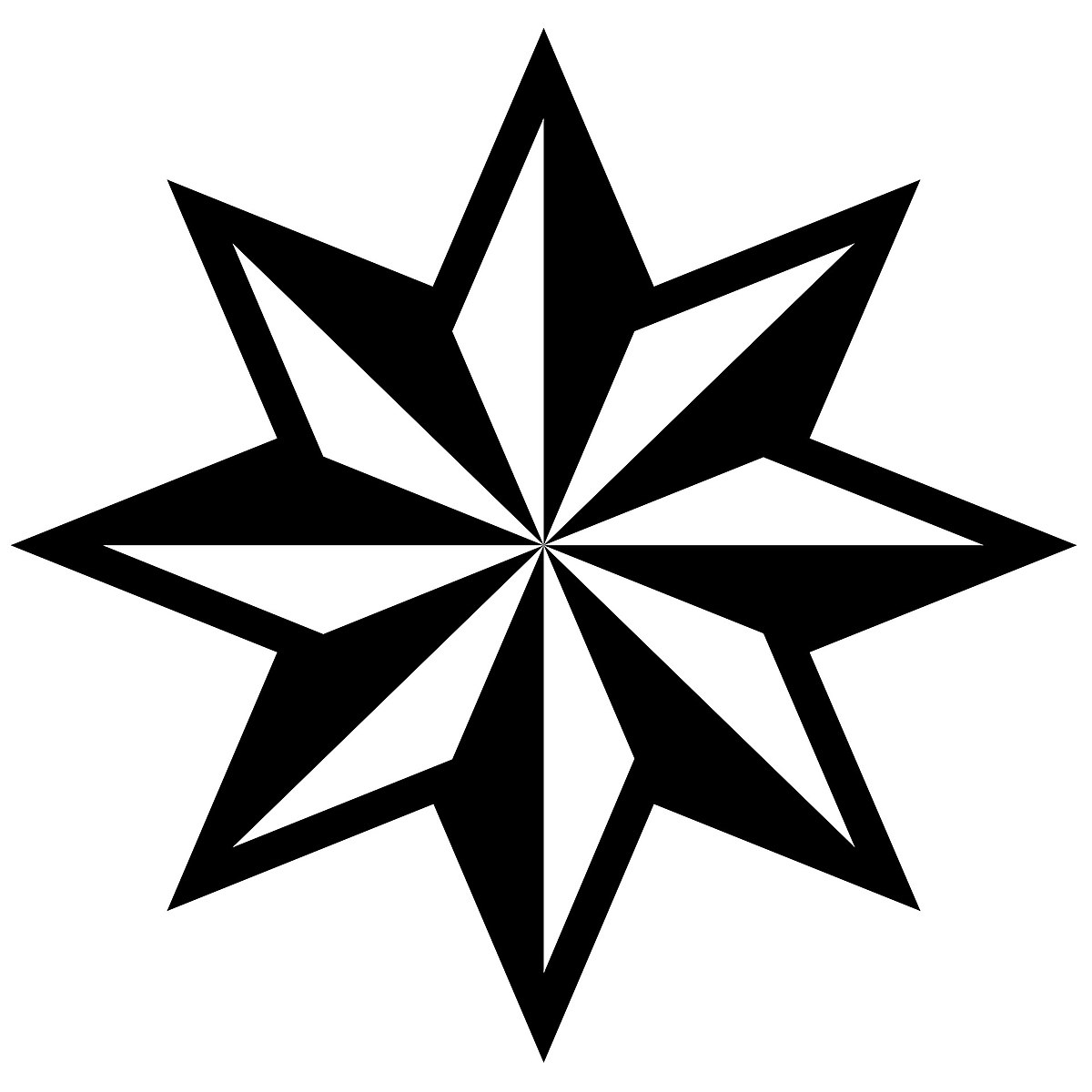 Торговля наркотиками
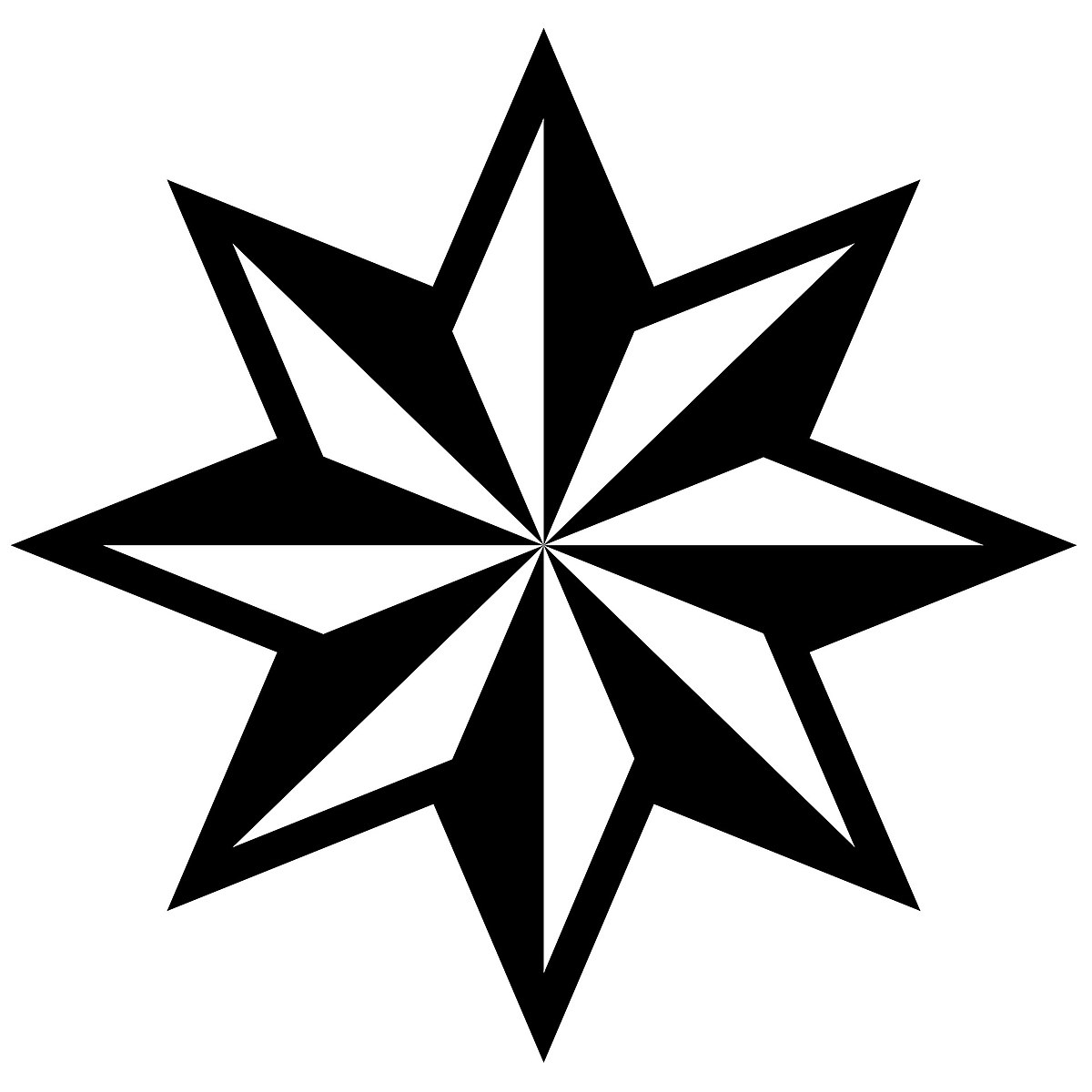 Борьба с правоохранительным органами
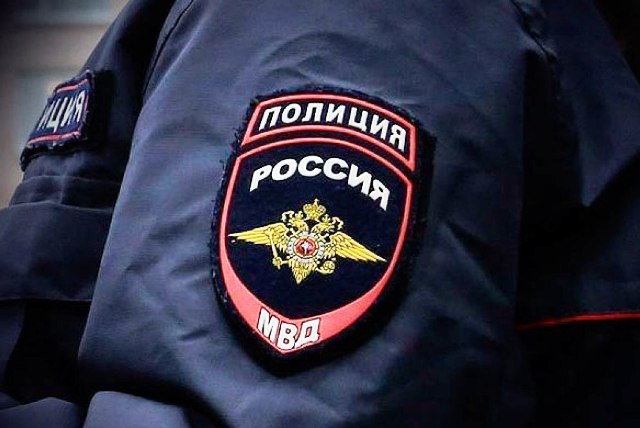 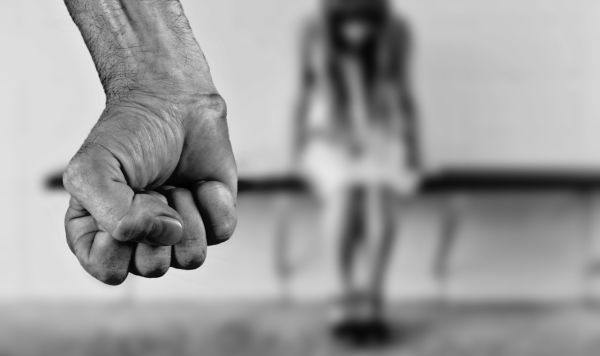 Насилие
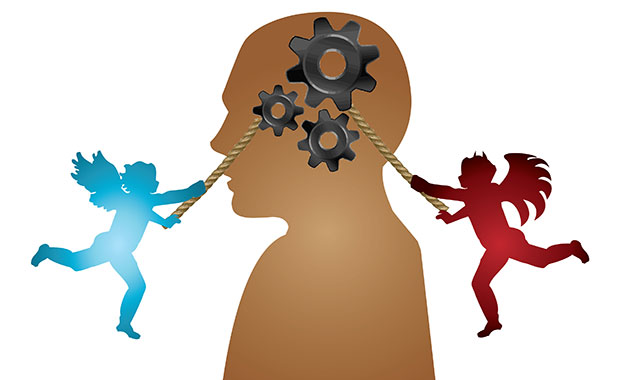 Борьба с властью
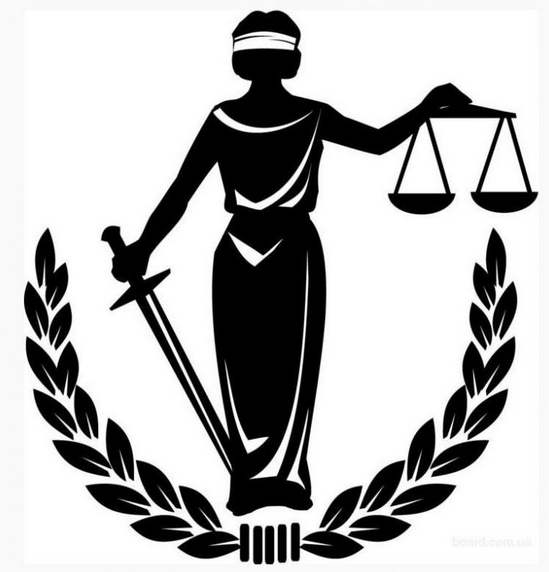 Отказ от морали
Дегуманизация социальных отношений
Н
А
С
И
Л
И
Е

У
Г
Р
О
З
А
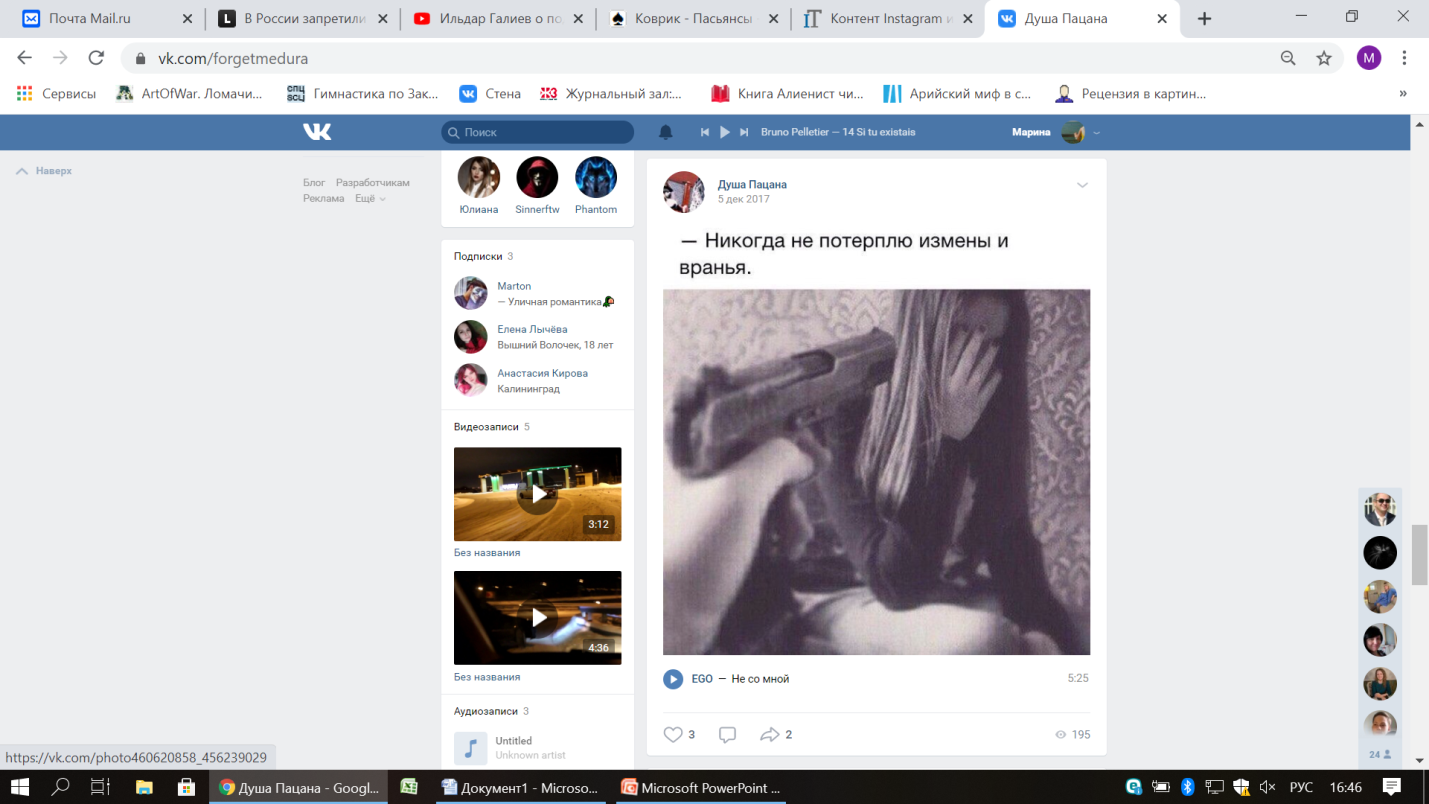 Н
А
С
И
Л
И
Е

У
Г
Р
О
З
А
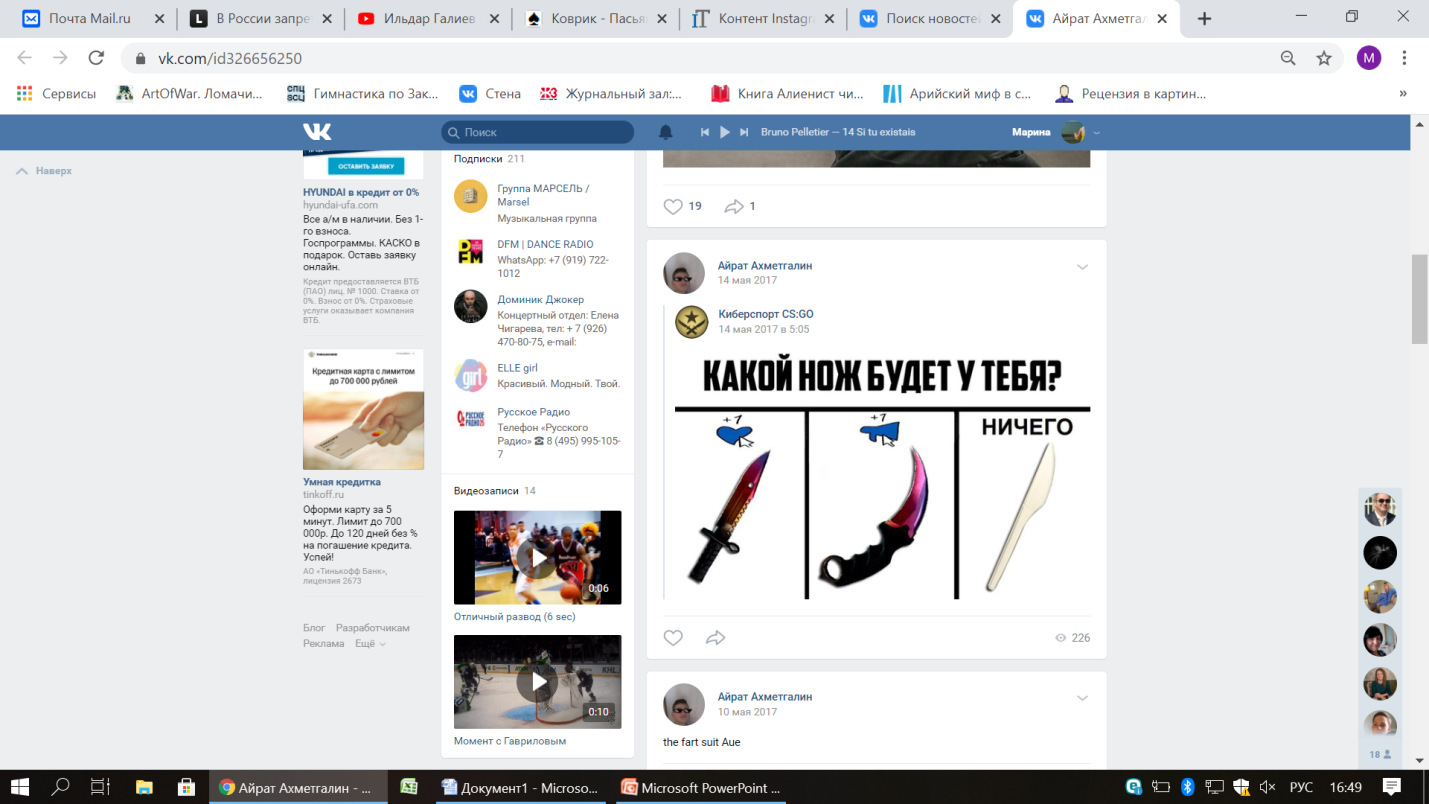 обесценивание
А
У
Т
О
А
Г
Р
Е
С
С
И
Я

С
У
И
Ц
И
Д
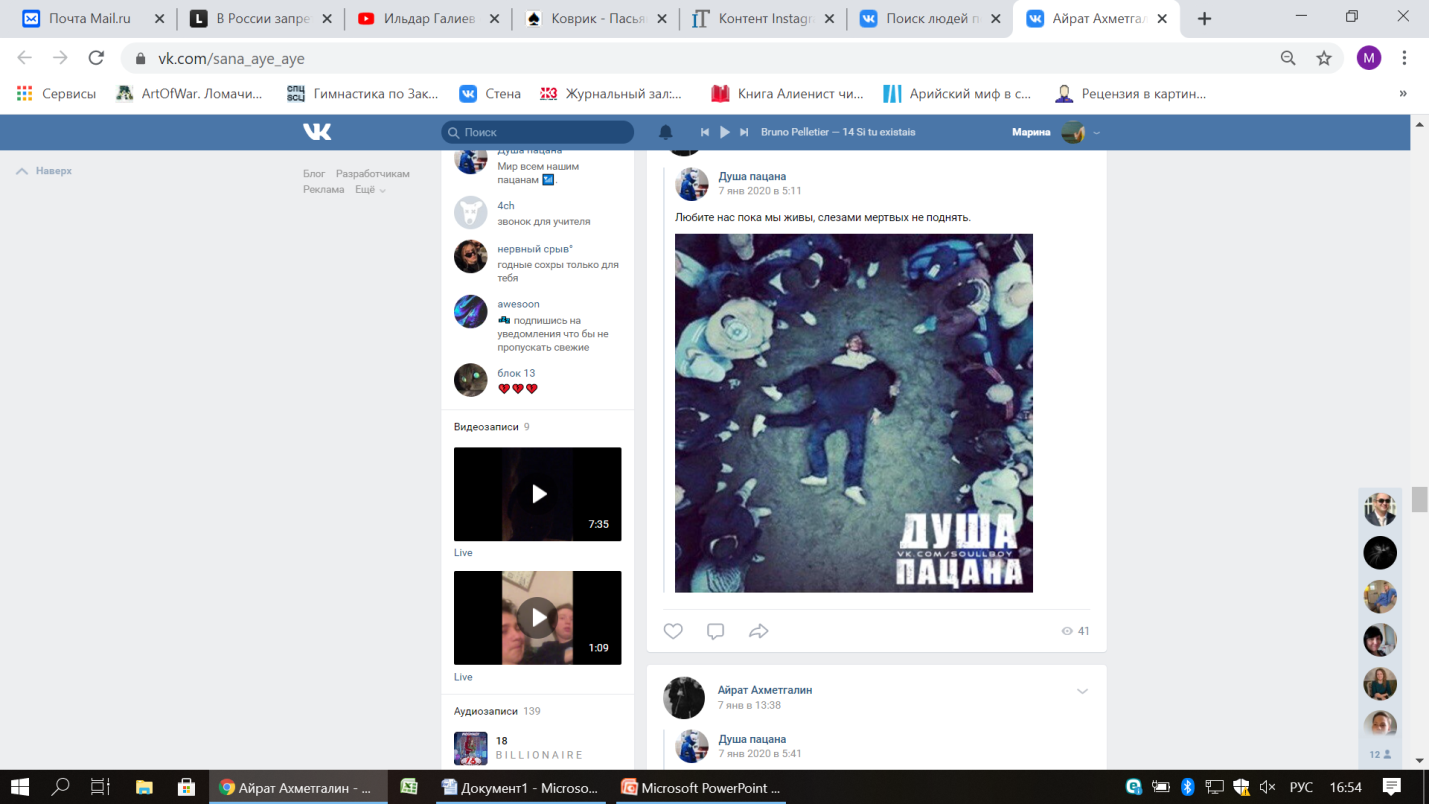 обесценивание
А
У
Т
О
А
Г
Р
Е
С
С
И
Я

С
У
И
Ц
И
Д
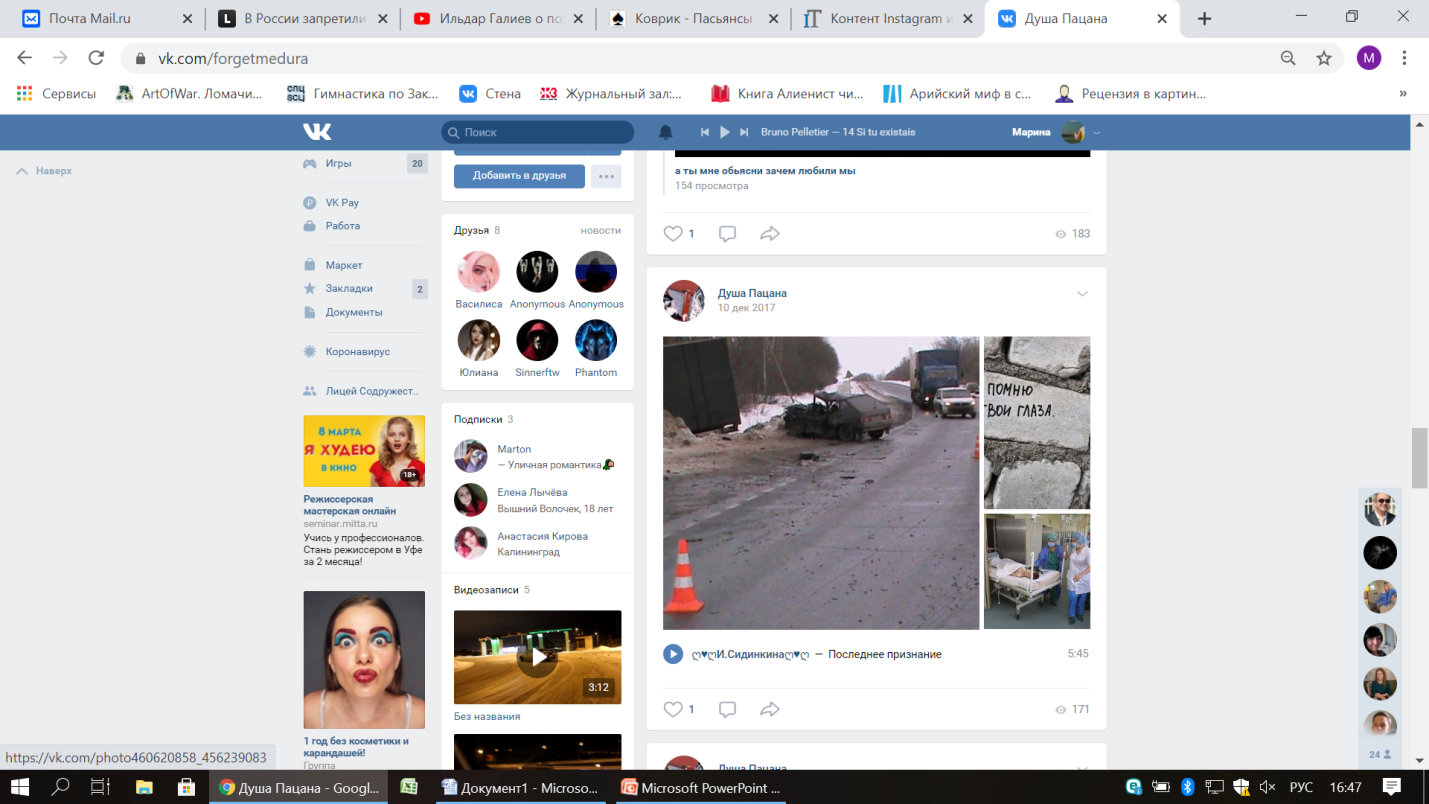 К
Р
И
М
И
Н
А
Л

П
Р
Е
С
Т
У
П
Л
Е
Н
И
Е
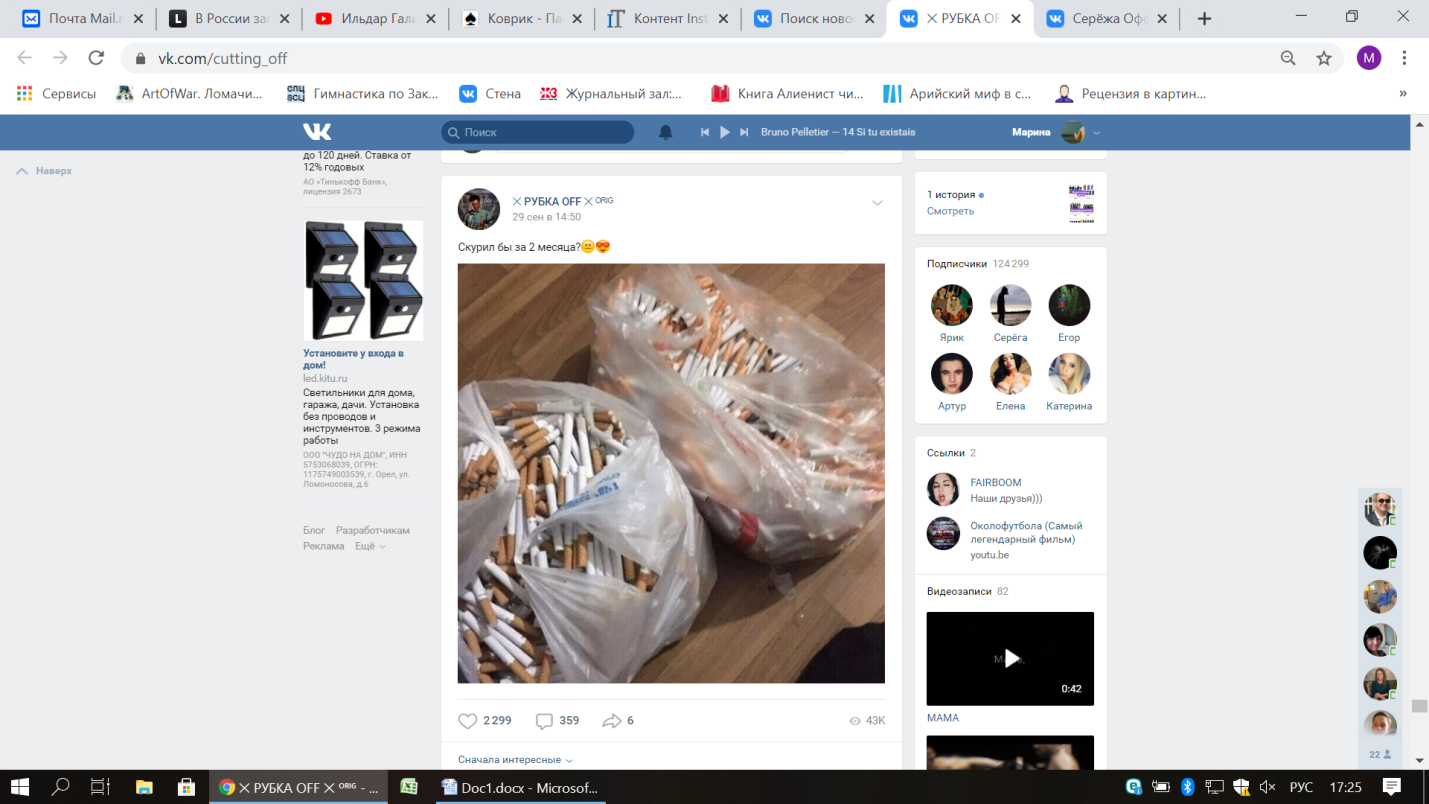 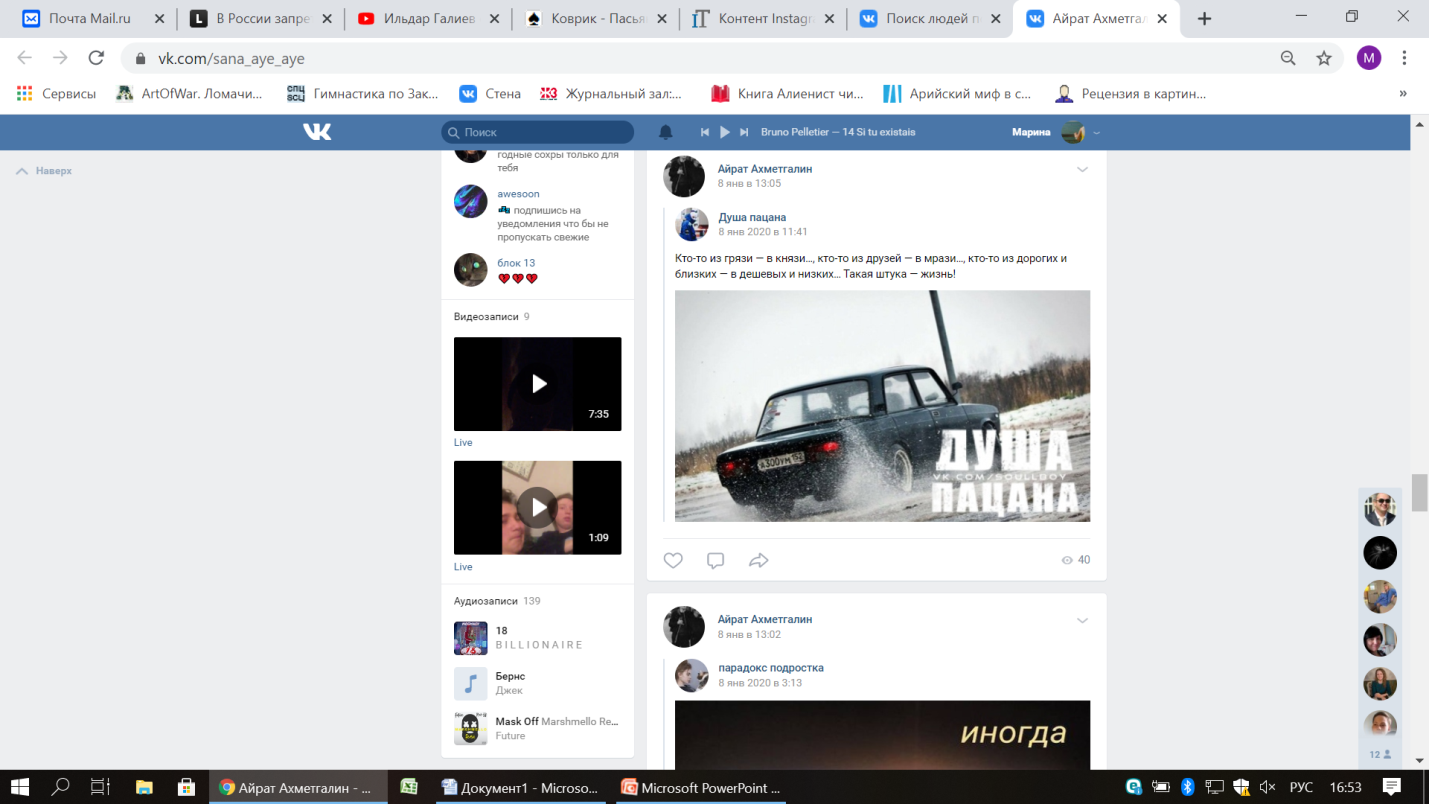 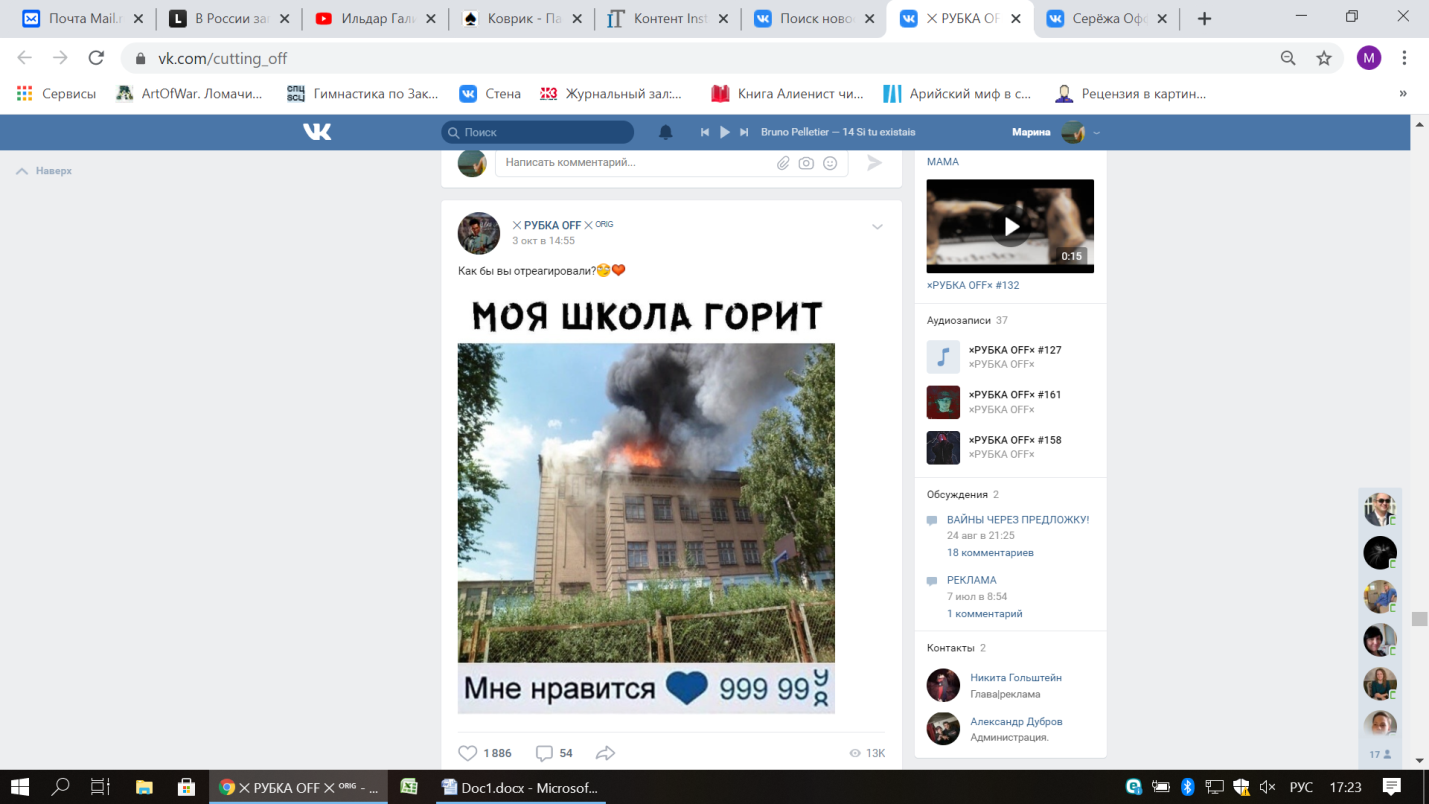 Разрушение  ценностей
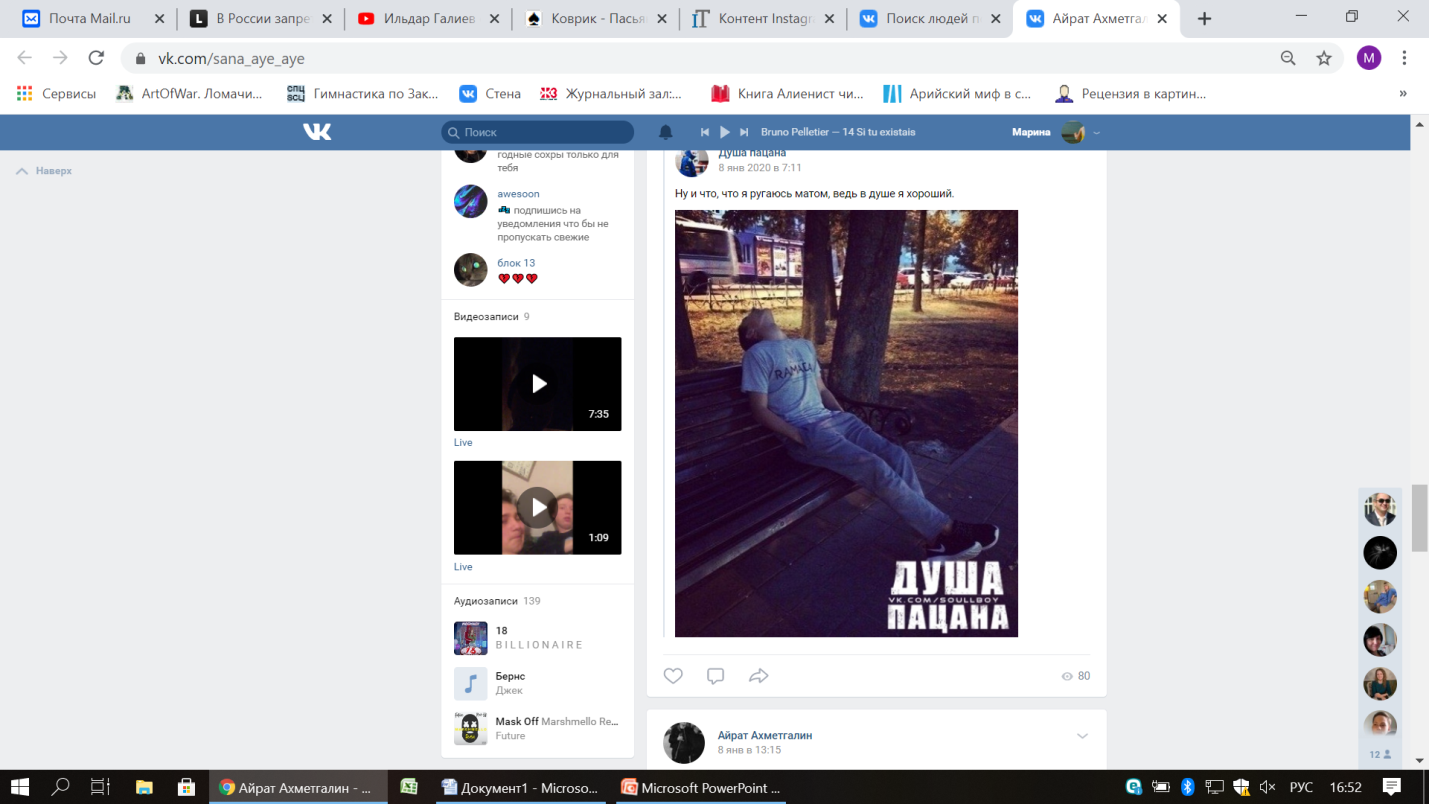 ОТРИЦАНИЕ
ДЕ
П
Р
Е
С
С
И
Я

Т
О
С
К
А
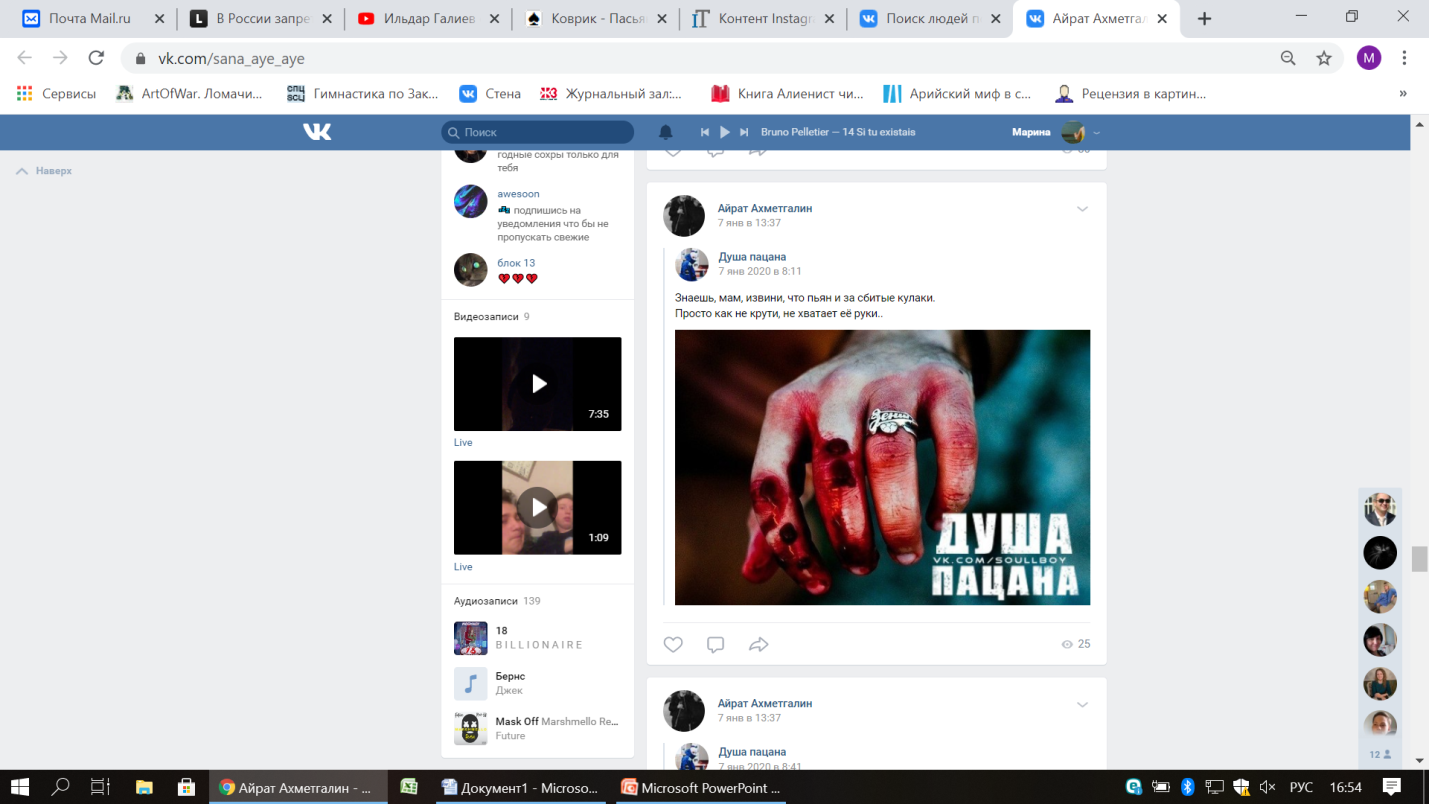 НАЦИЗМ

ИСЛАМИЗМ
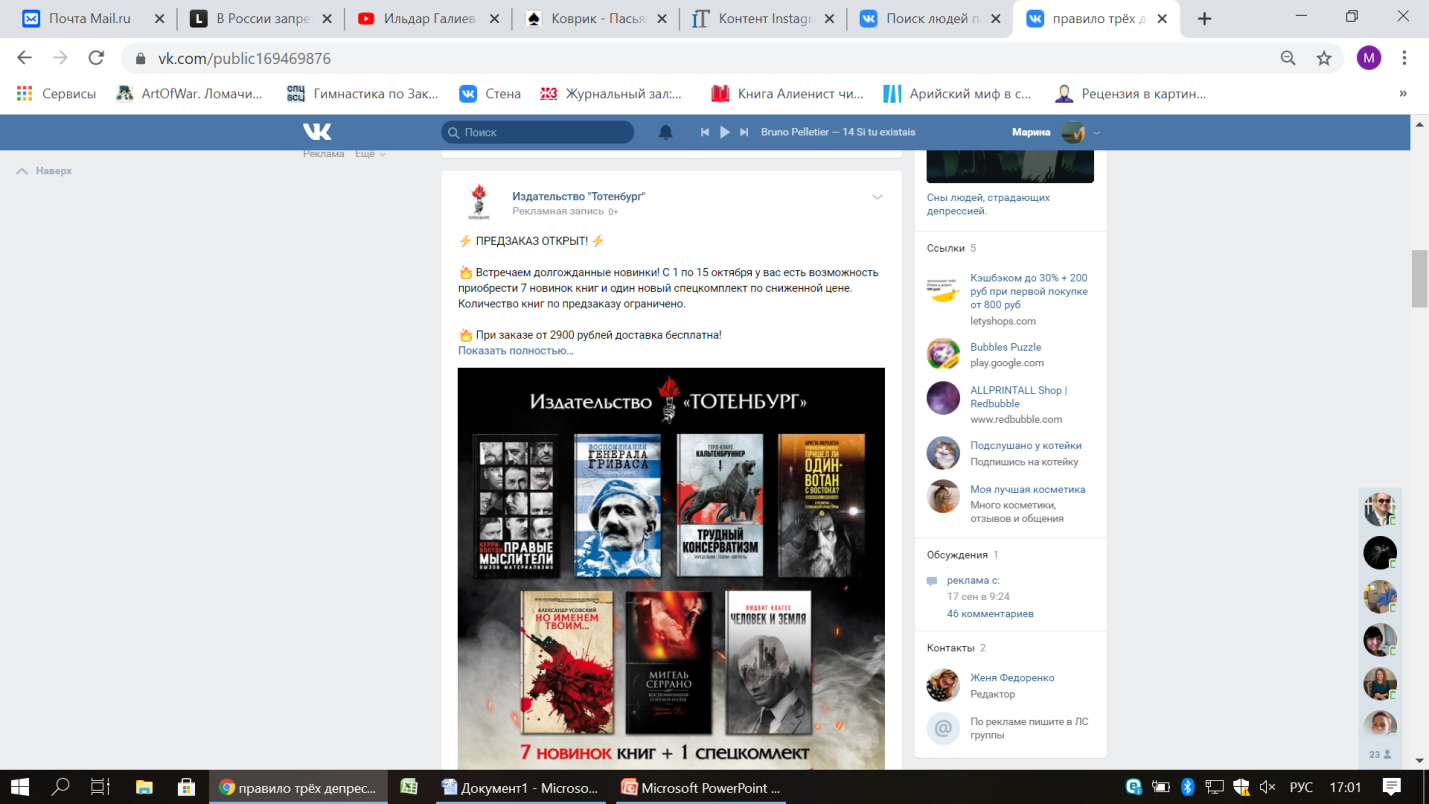 АУЕ

ИСЛАМИЗМ
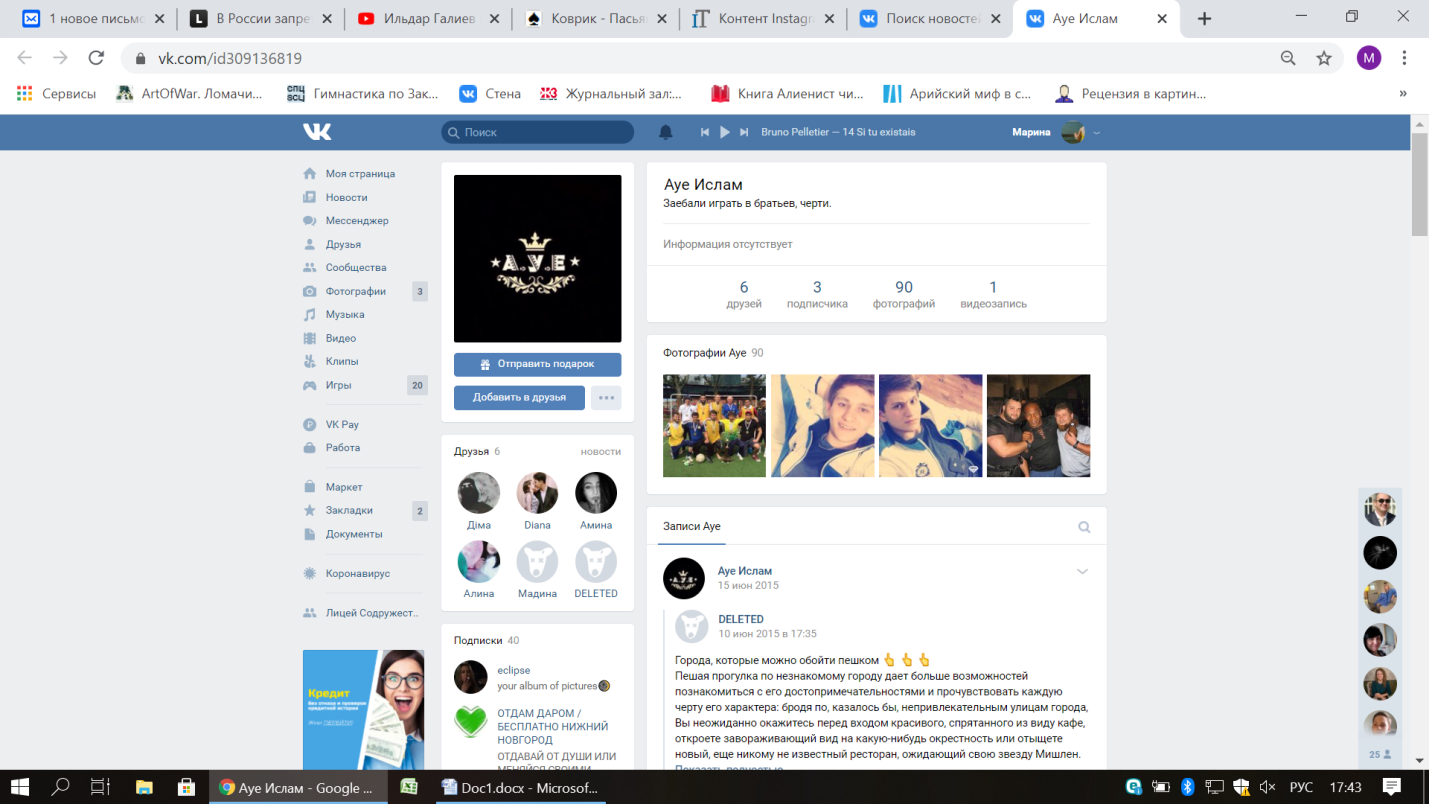 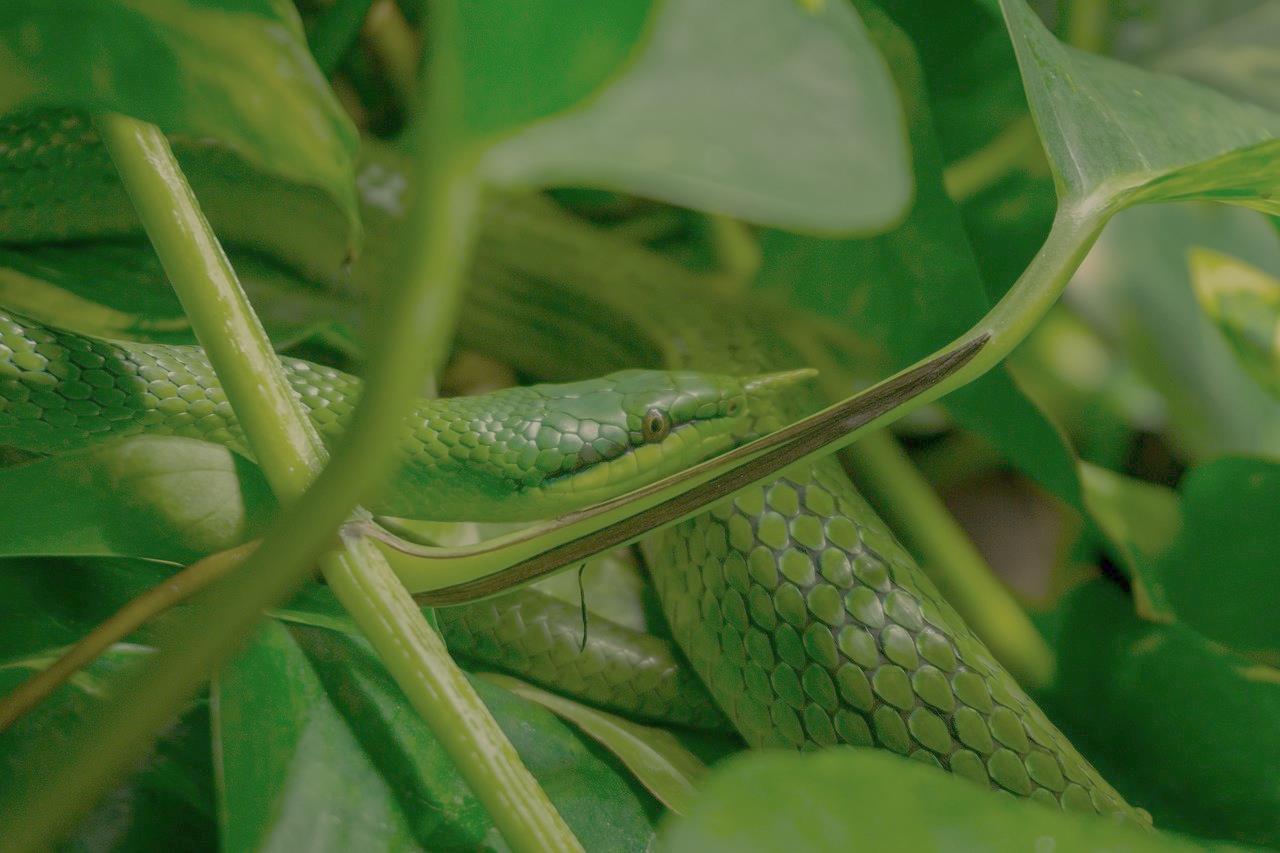 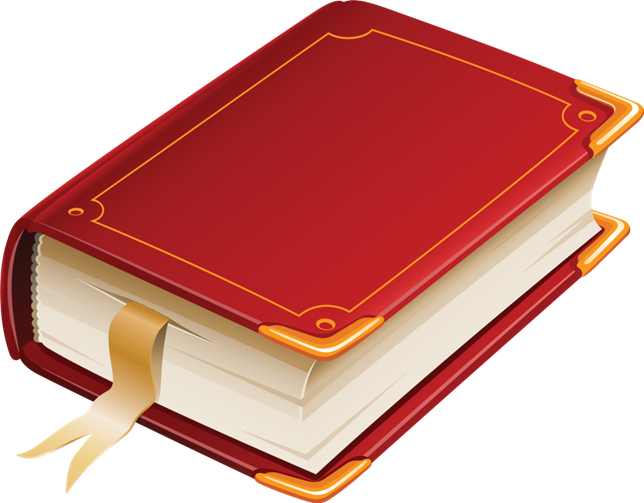 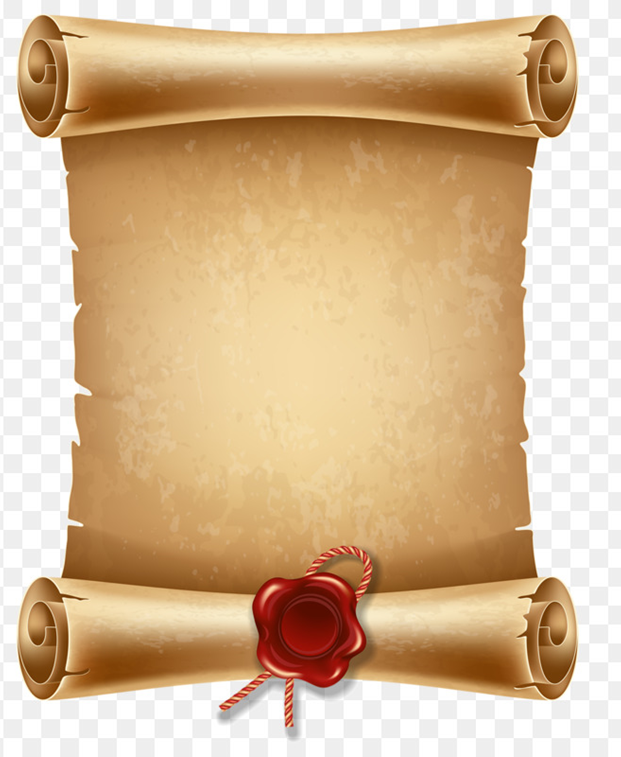 профилактика
наказание
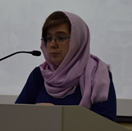 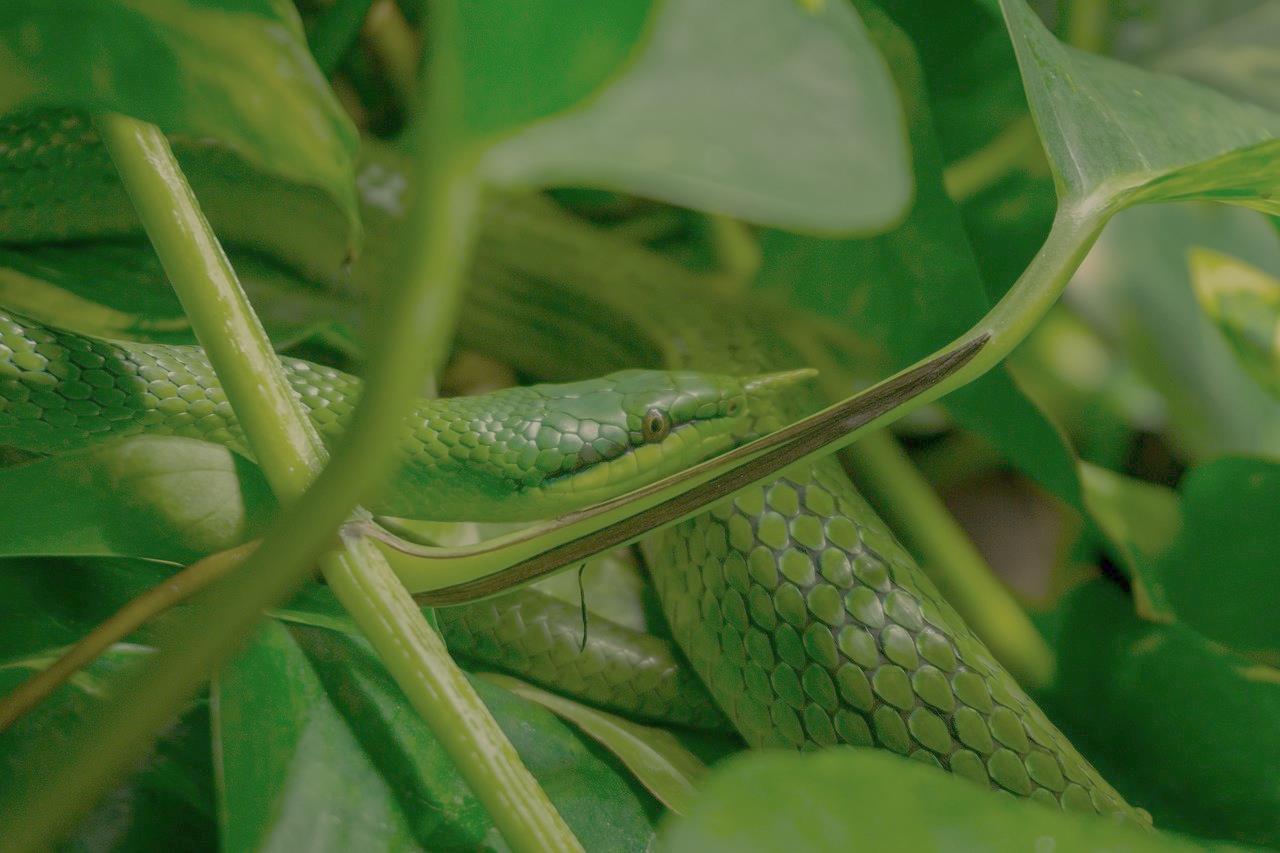 Ресоциализация  - это процесс возвращения к обычной жизни, включающий существенные изменения в ценностных ориентациях субъекта и целеполагании под влиянием специальных государственных структур. Это основная стратегия, которая приводит к успеху в реабилитации бывших террористов и экстремистов
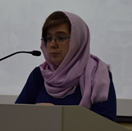 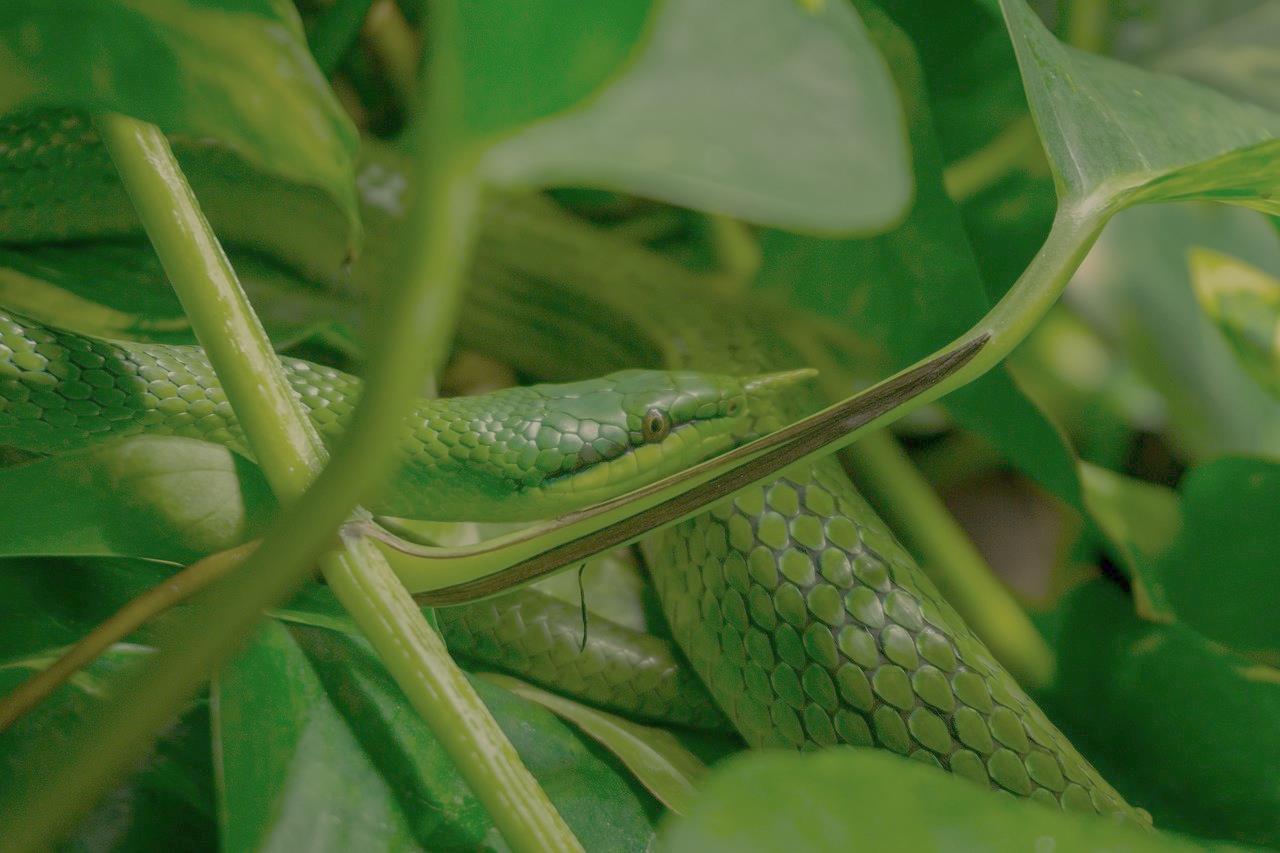 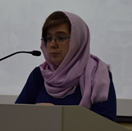 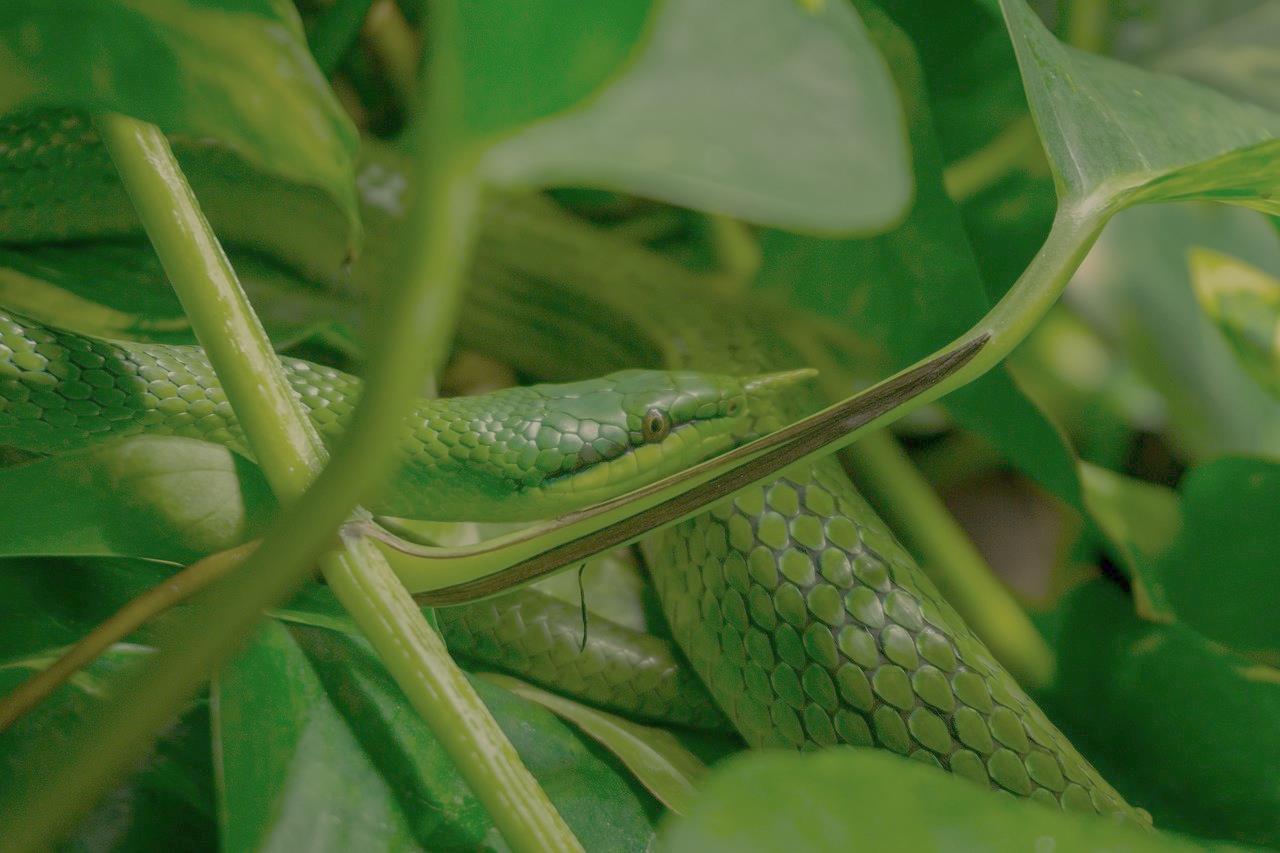 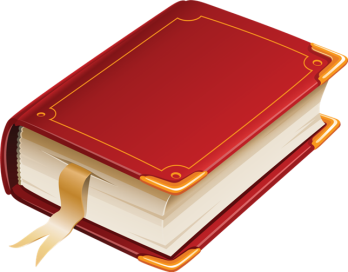 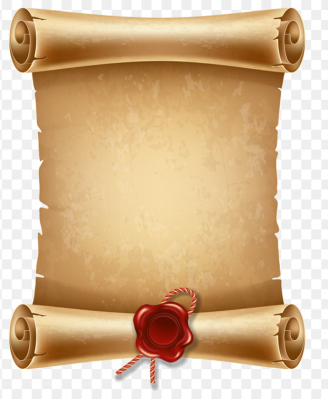 Основная цель политики противодействия экстремизму– профилактика вовлечения в экстремистскую и террористическую деятельность. Если вы нуждаетесь в реальном обсуждении просмотренного материала вы можете воспользоваться контактными данными внизу страницы. Автор – эксперт центра профилактики этнического и религиозного экстремизма в образовании, к. филос. н. Часть моей повседневной работы как ученого и педагога состоит в разъяснении основ научного подхода к изучению данного явления, формированию контрэкстремисткого дискурса на научной основе и просветительской работе
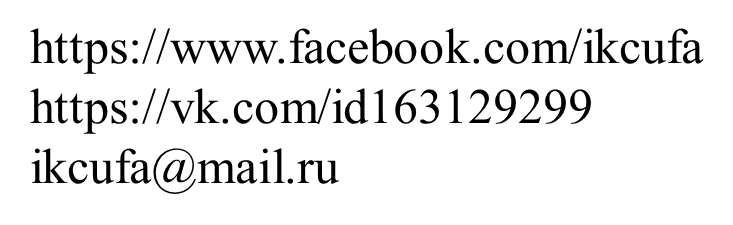 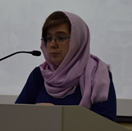